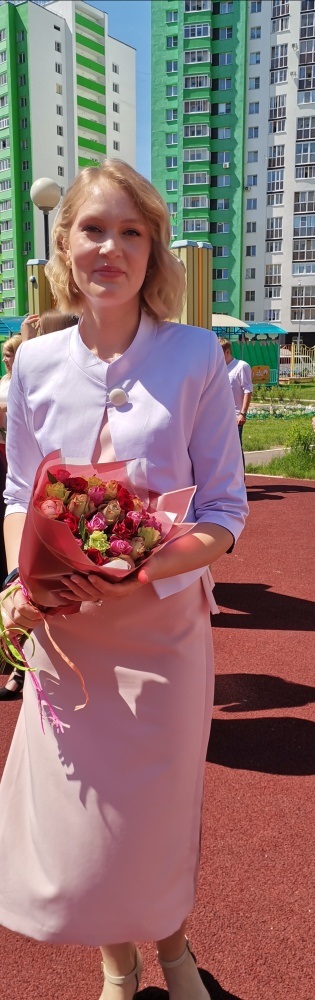 Министерство образования Республики Мордовия
ПОРТФОЛИО
Паулова Татьяна Евгеньевна
Педагога-психолога
МАДОУ «Центр развития ребёнка – детский сад №17»
Дата рождения: 06.04.1990 года.
Профессиональное образование: ПЕДАГОГ-ПСИХОЛОГ по специальности «Педагогика и психология»
МГПИ им. М. Е. Евсевьева.
Диплом КТ № 31301
Дата выдачи: 30.01.2013 года
Профессиональная переподготовка: дошкольное образование, квалификация воспитатель.
МРИО  
Диплом № 132403603670
Дата выдачи: 30.12.2016 год.
Стаж педагогической работы: 9 лет.
По специальности: педагог-психолог: 5 лет.
1. Качество реализации коррекционно – развивающих и развивающих программ.
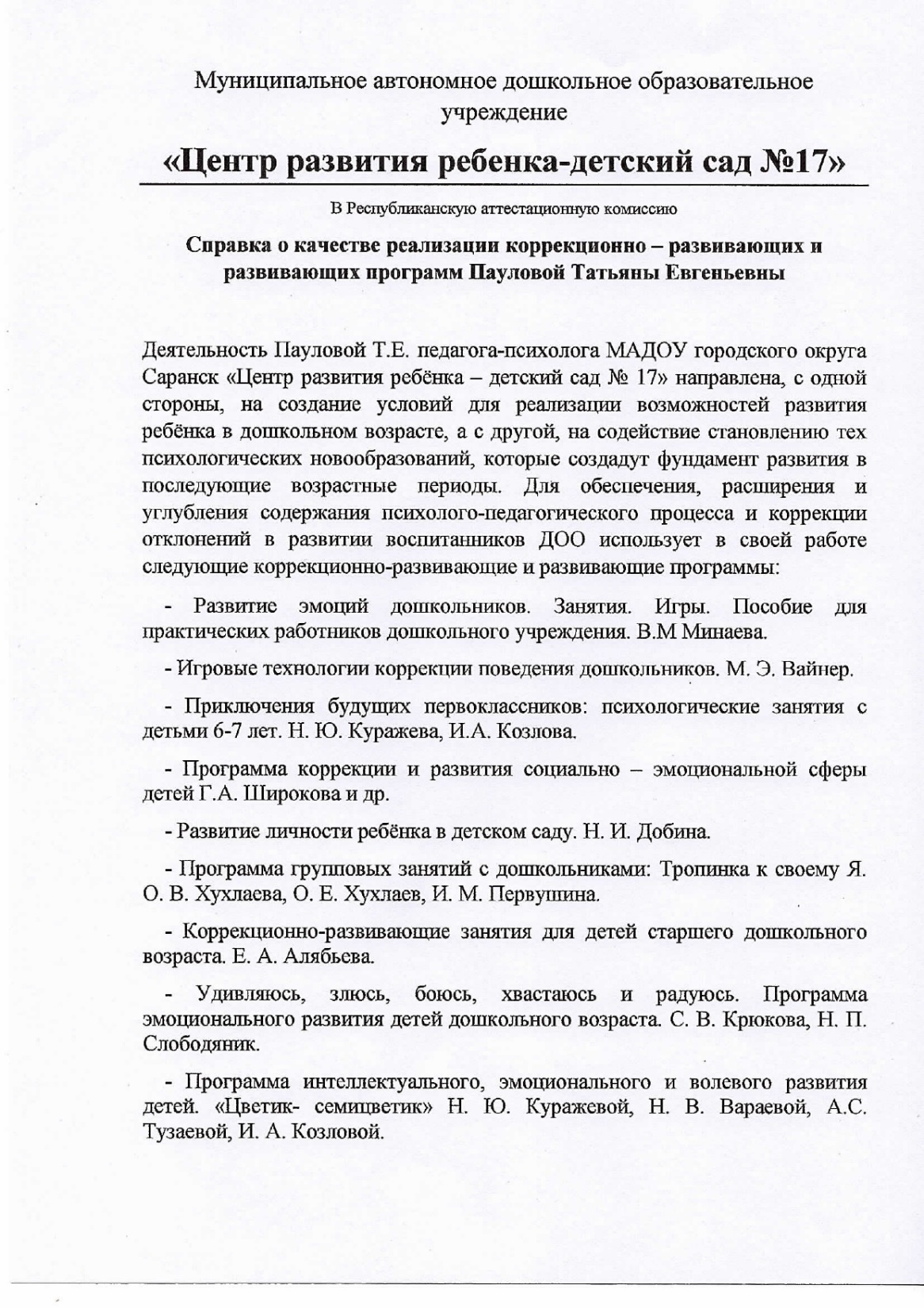 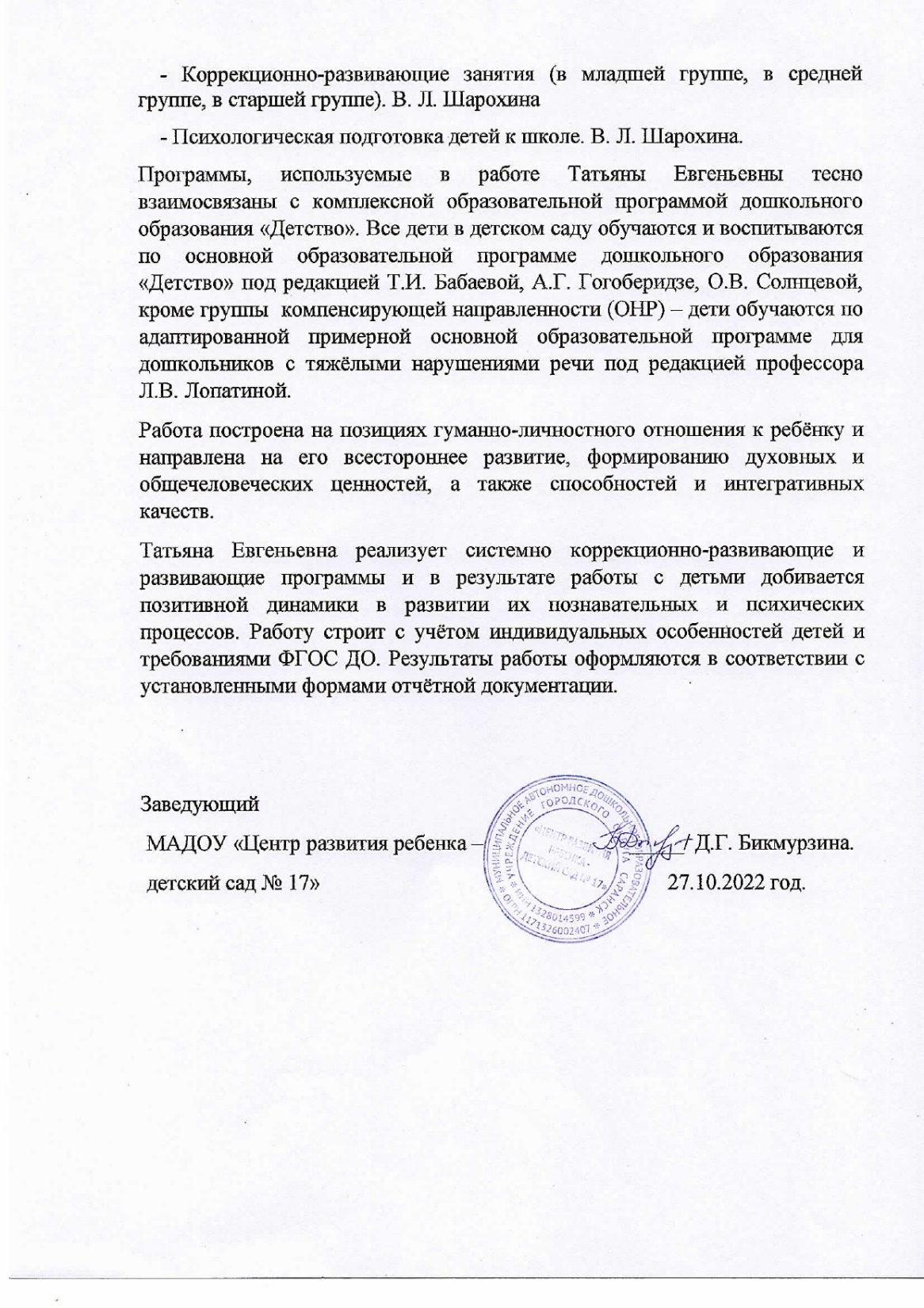 2. Качество организации деятельности в соответствии с направлениями (психодиагностика, психокоррекция, реабилитация, психопрофилактика, психоконсультирование и психопросвещение).
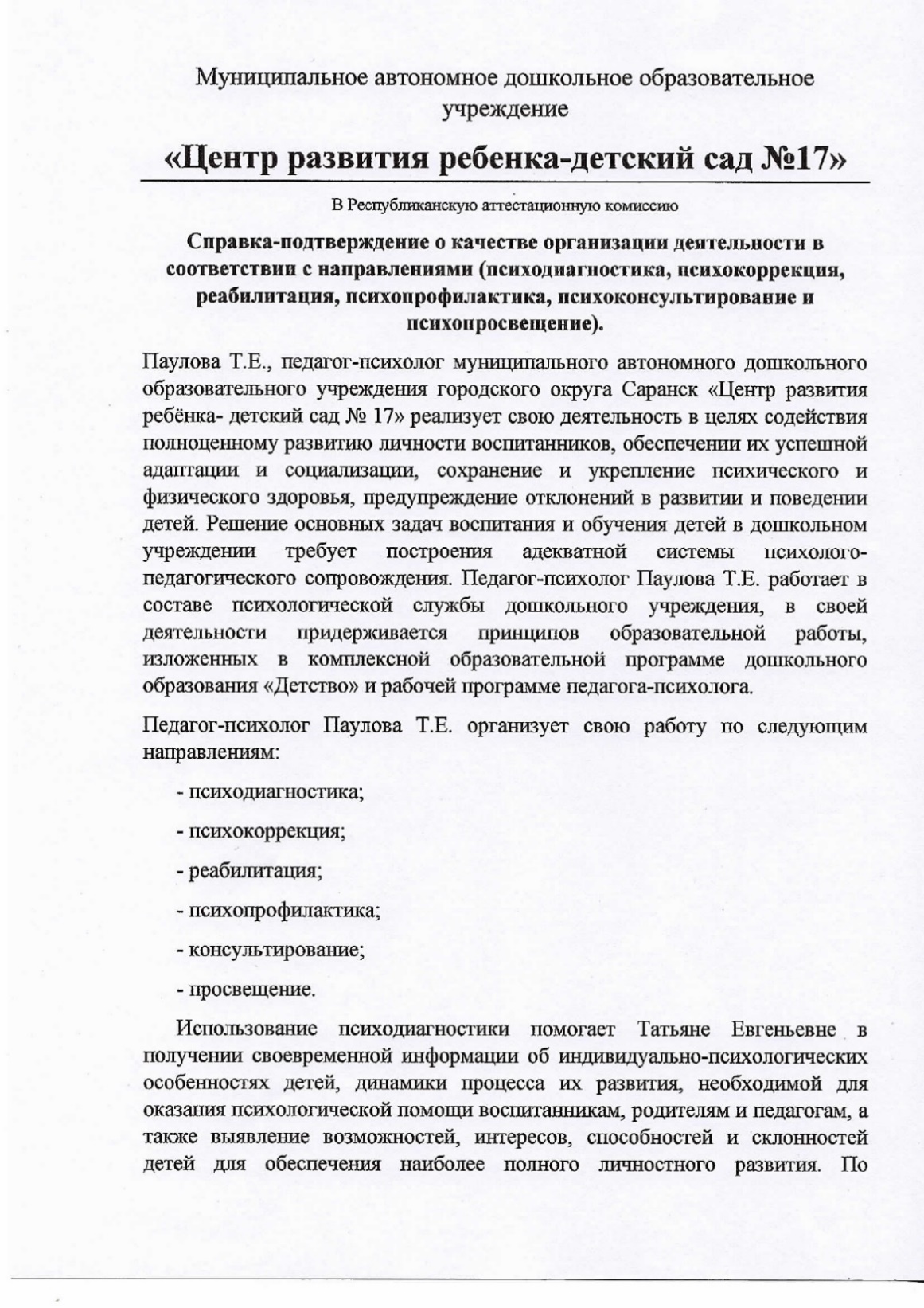 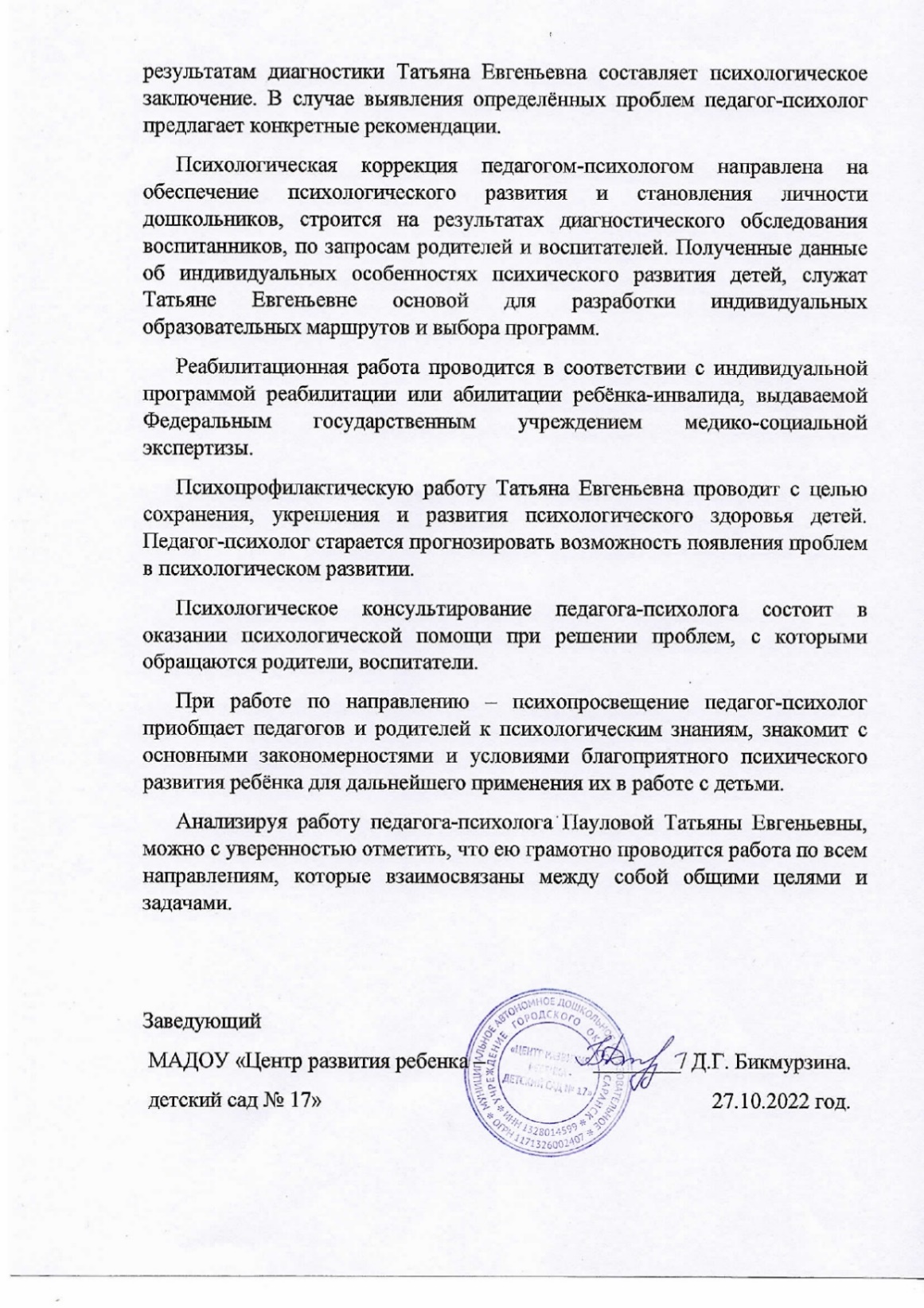 3. Взаимодействие с родителями.
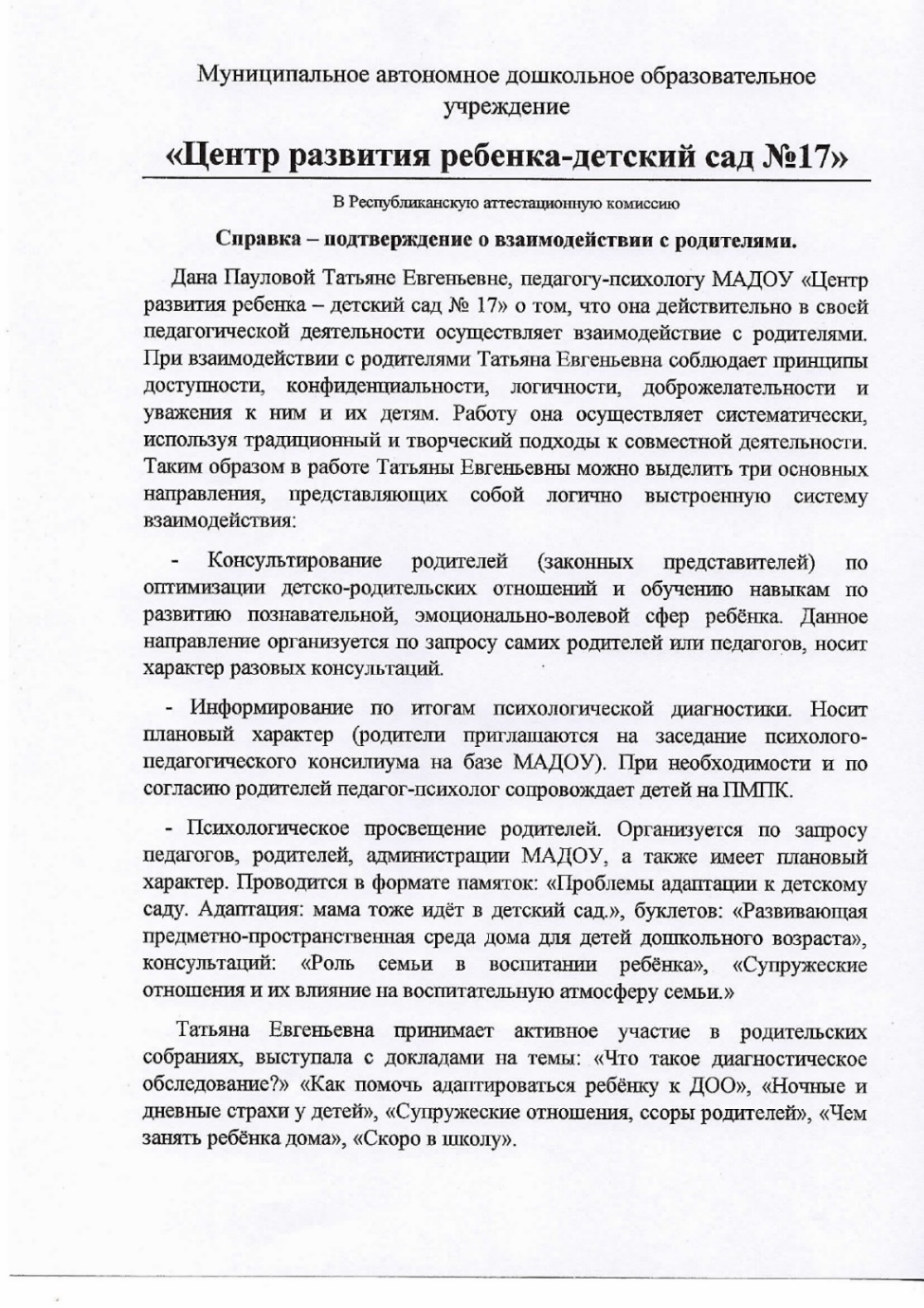 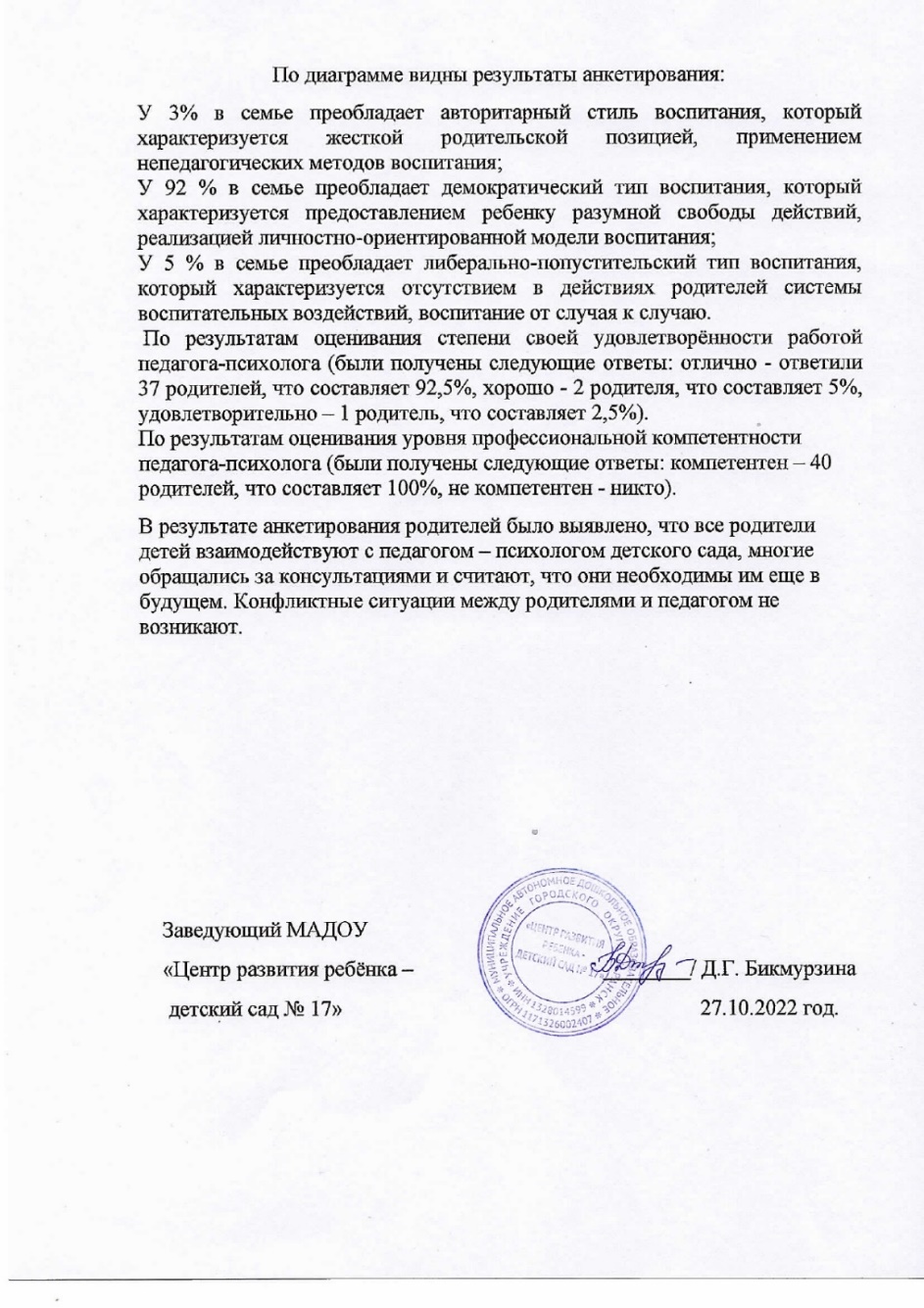 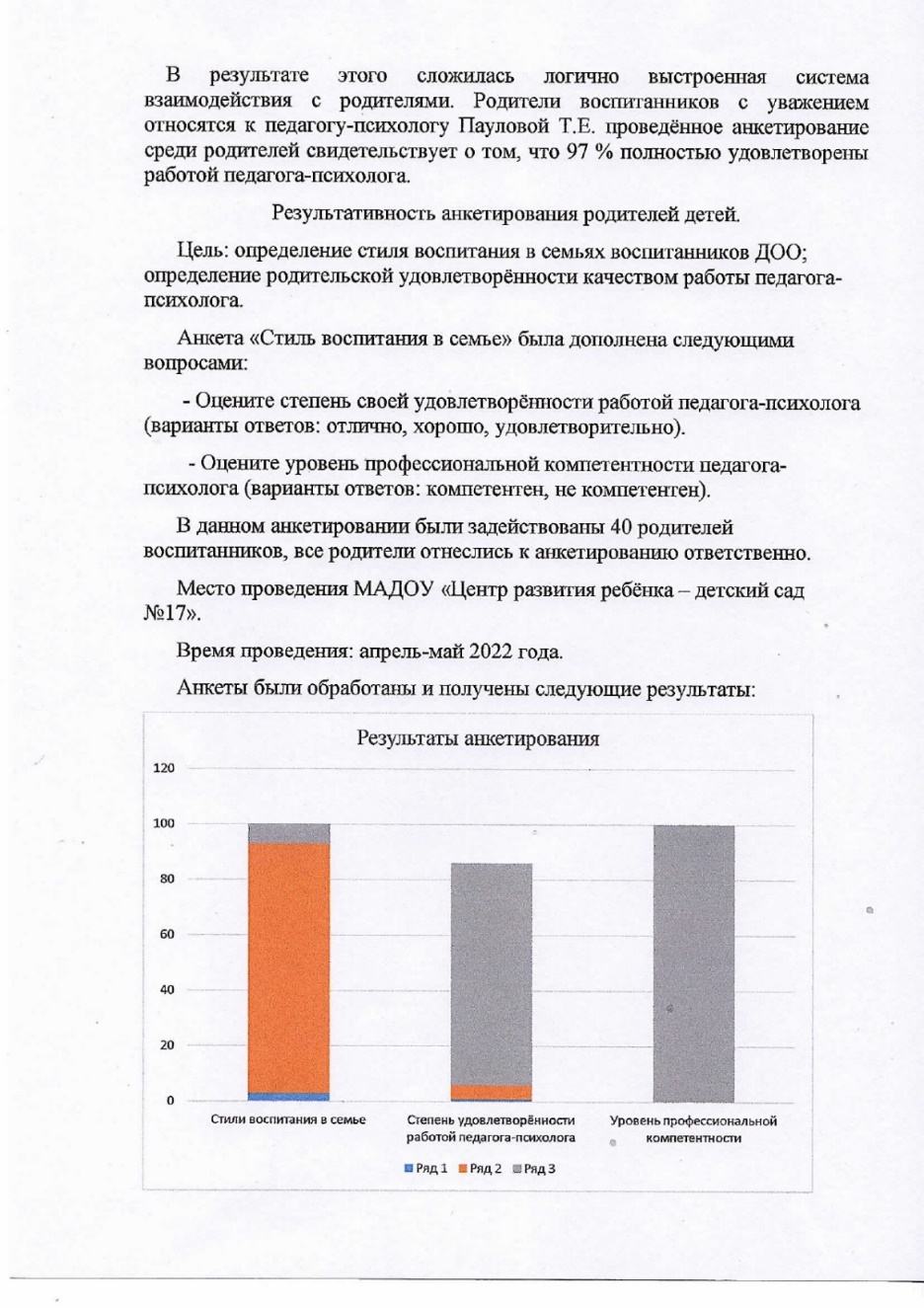 4. Взаимодействие с педагогами.
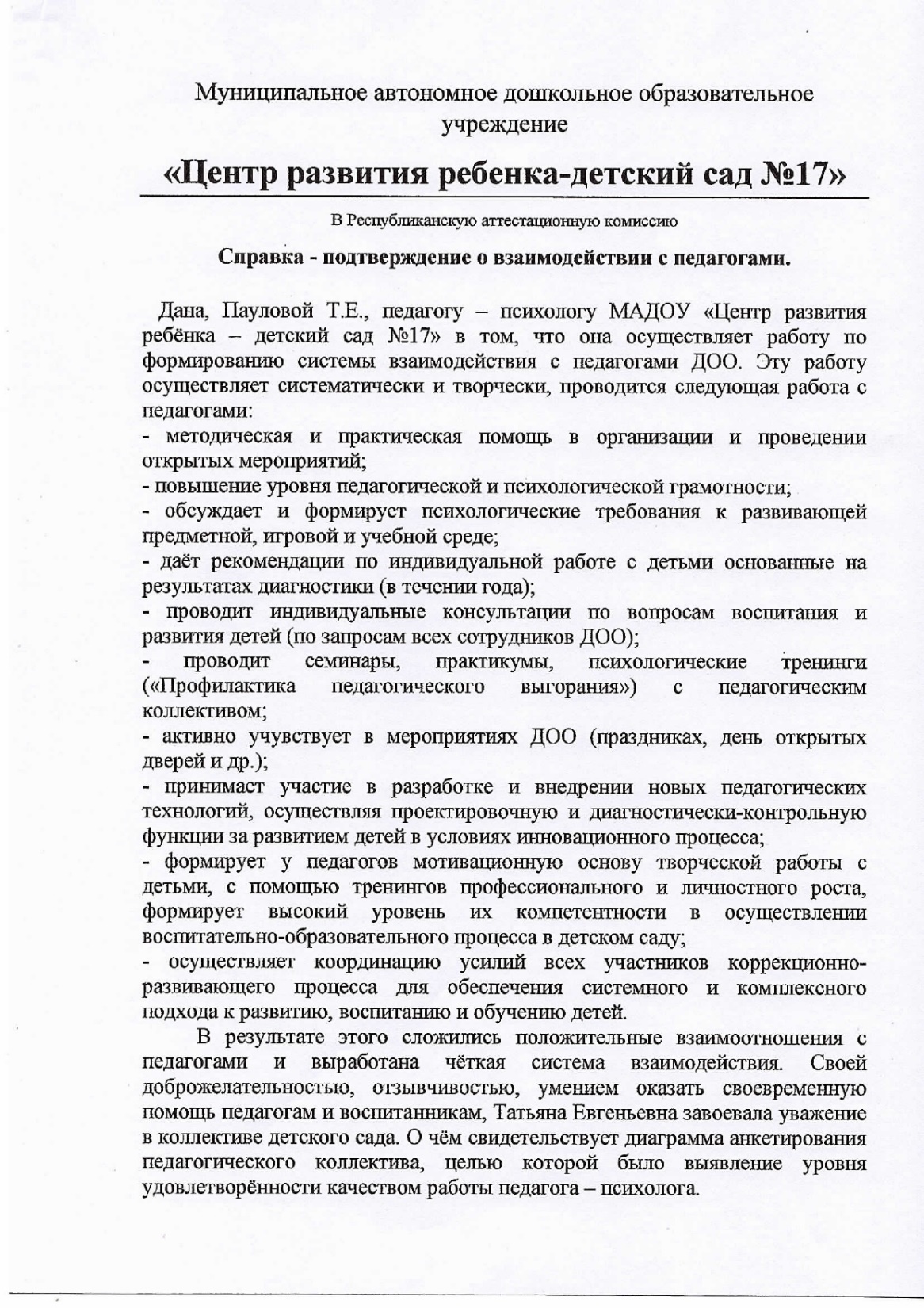 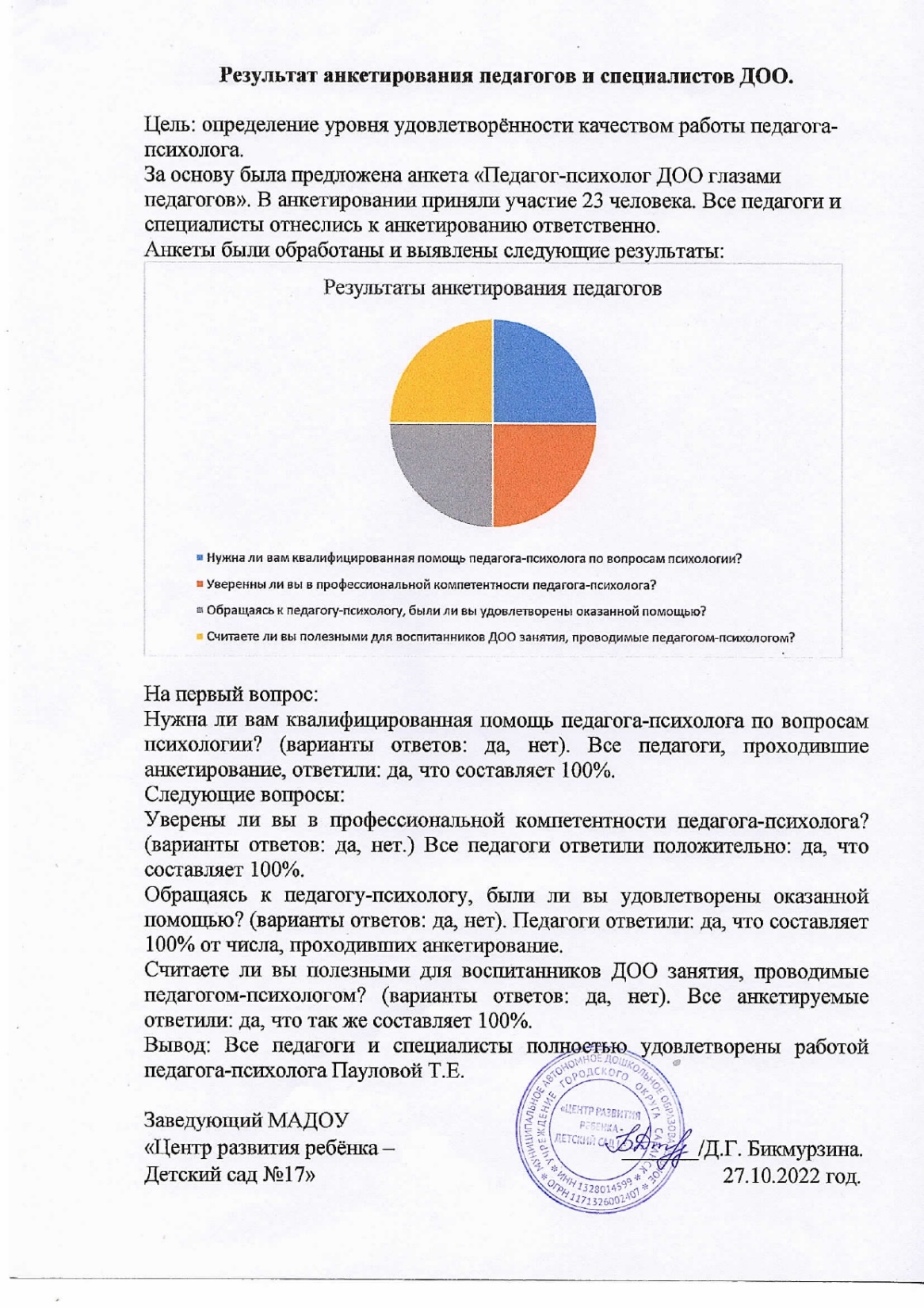 5. Взаимодействие с обучающимися.
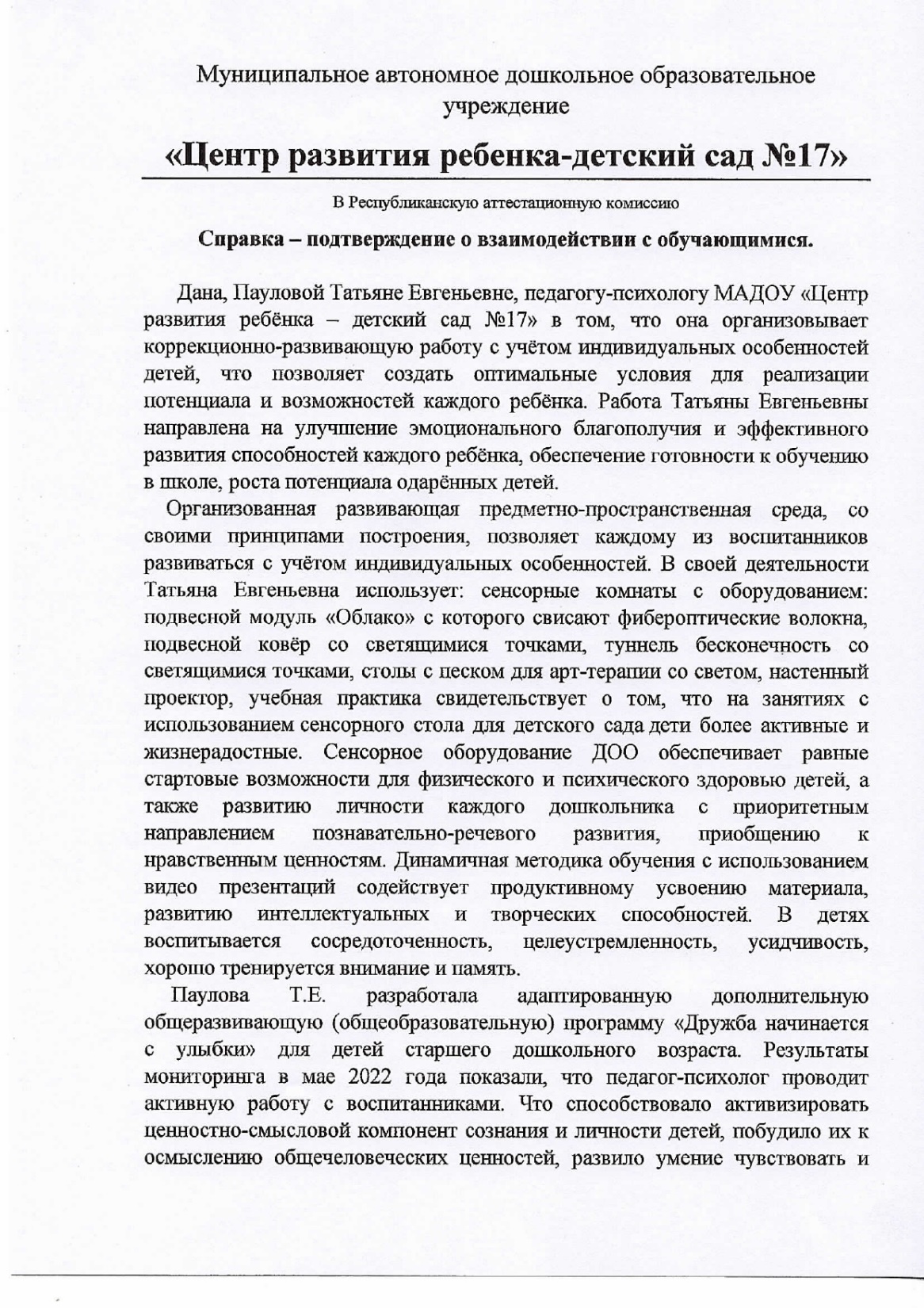 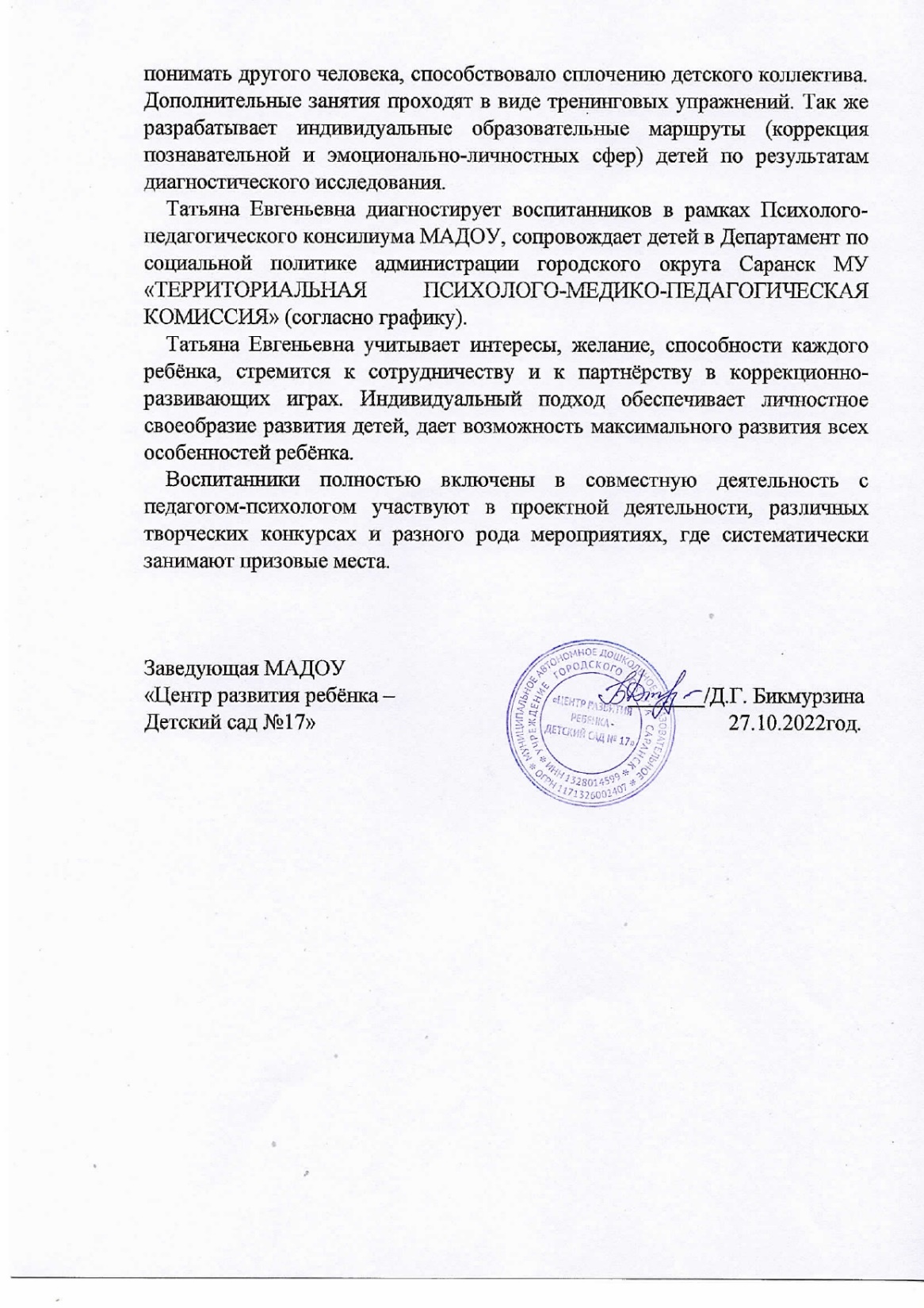 6. Результаты участия в инновационной (экспертной) деятельности.
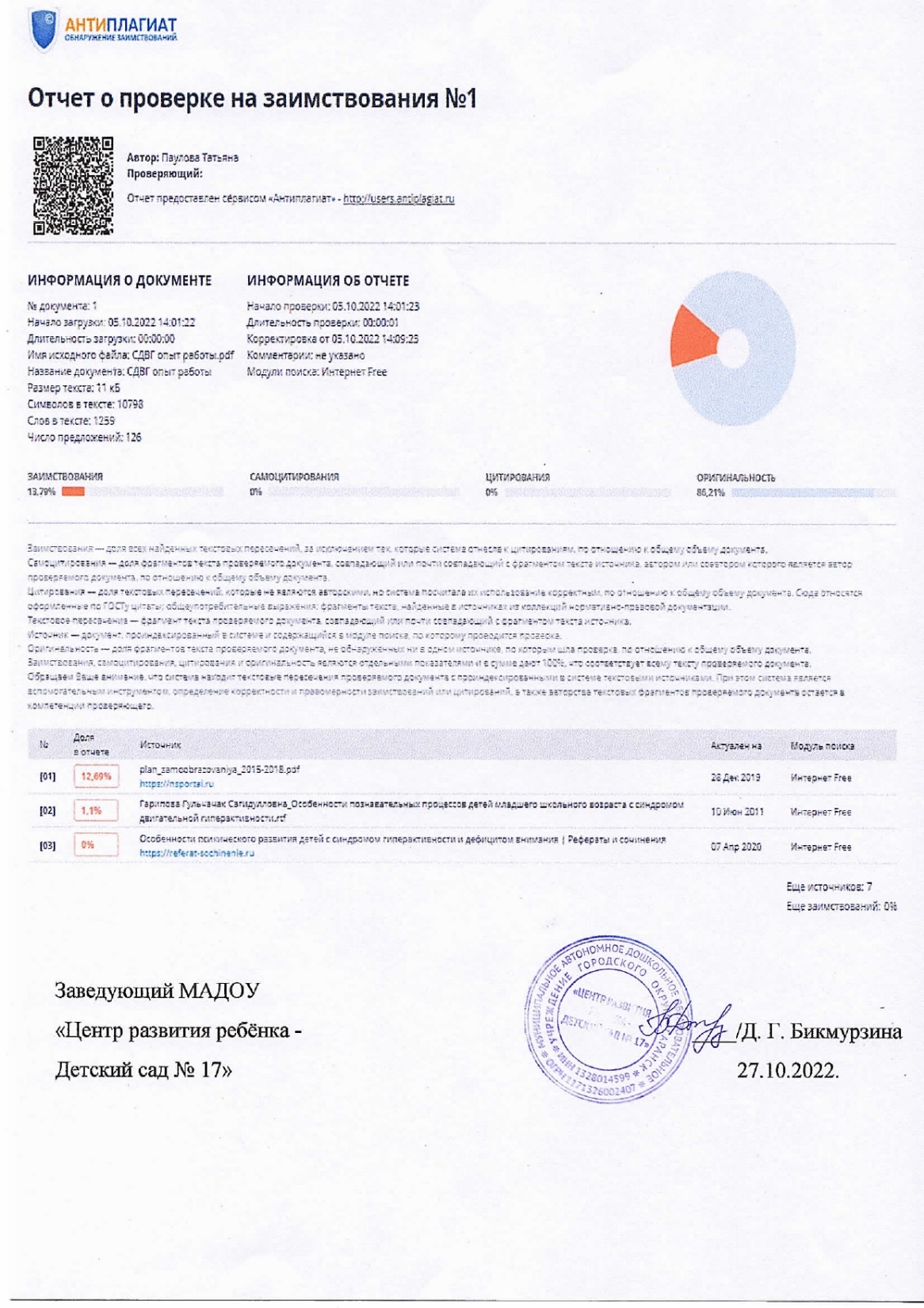 Инновационный педагогический опыт представлен на сайте:https://view.officeapps.live.com/op/view.aspx?src=https%3A%2F%2Fupload2.schoolrm.ru%2Fiblock%2F392%2F392f96efe92beb46d1f0fa8d949ae584%2FSDVG-opyt-raboty-Paulova-T.-E..docx&wdOrigin=BROWSELINK
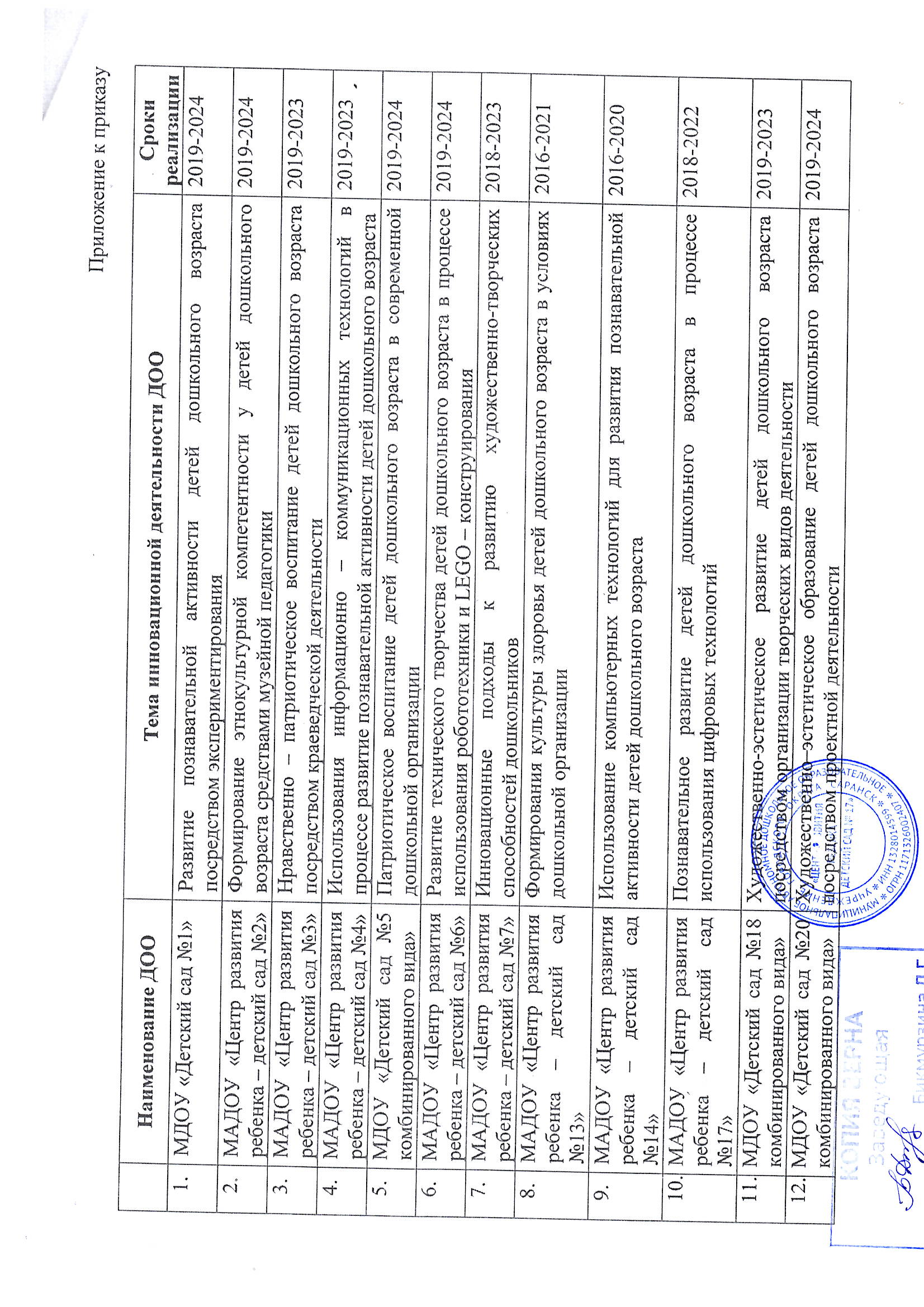 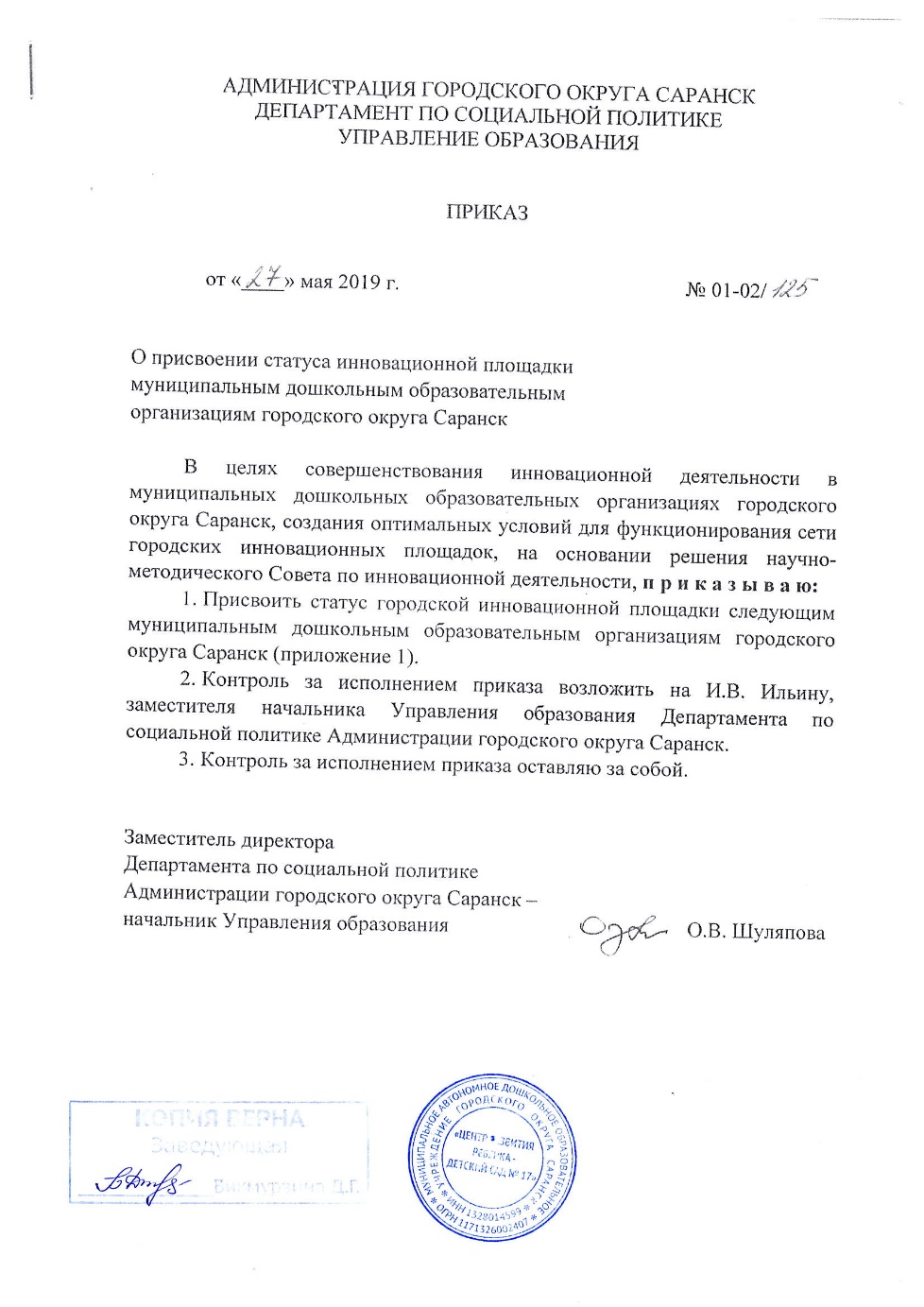 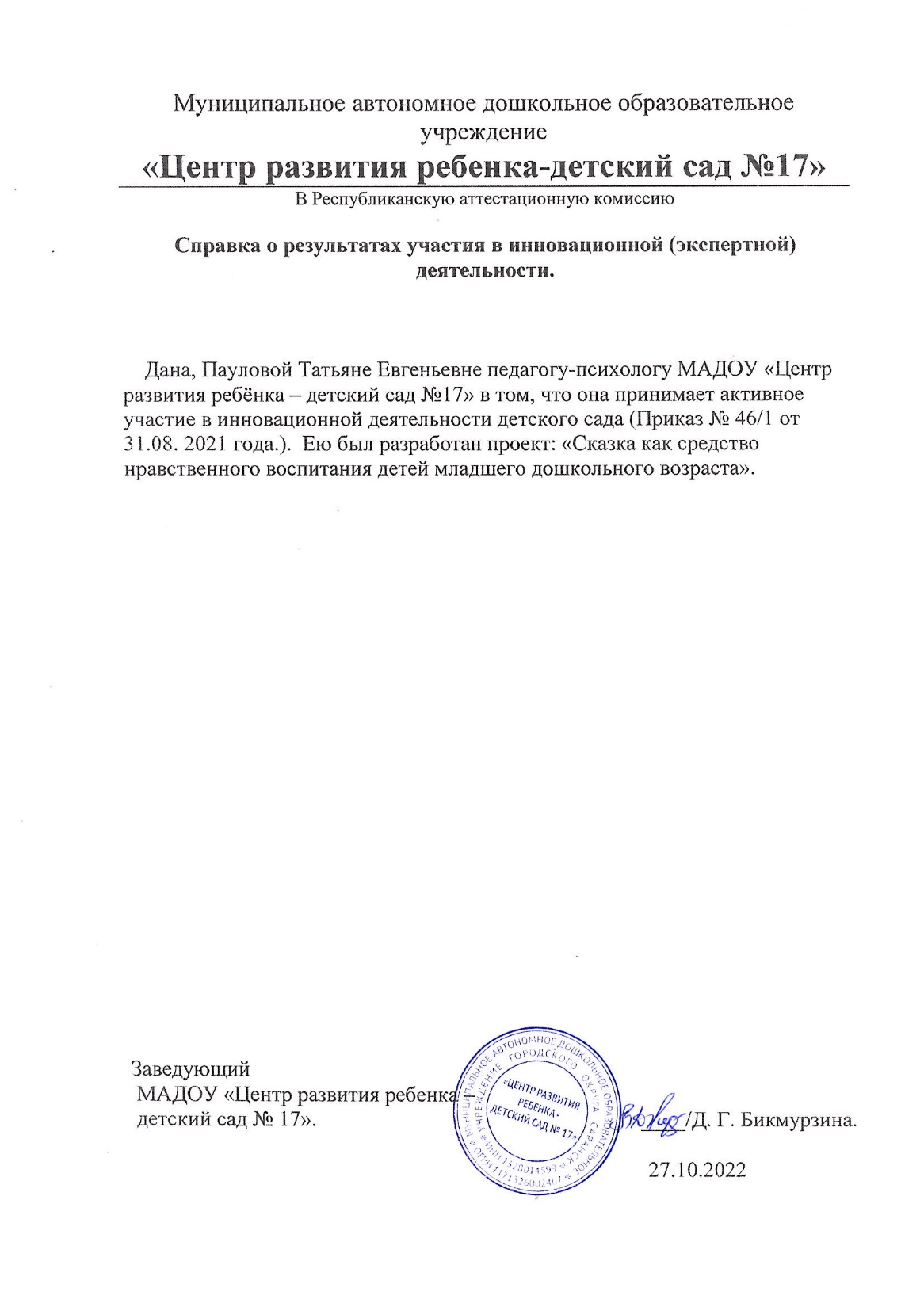 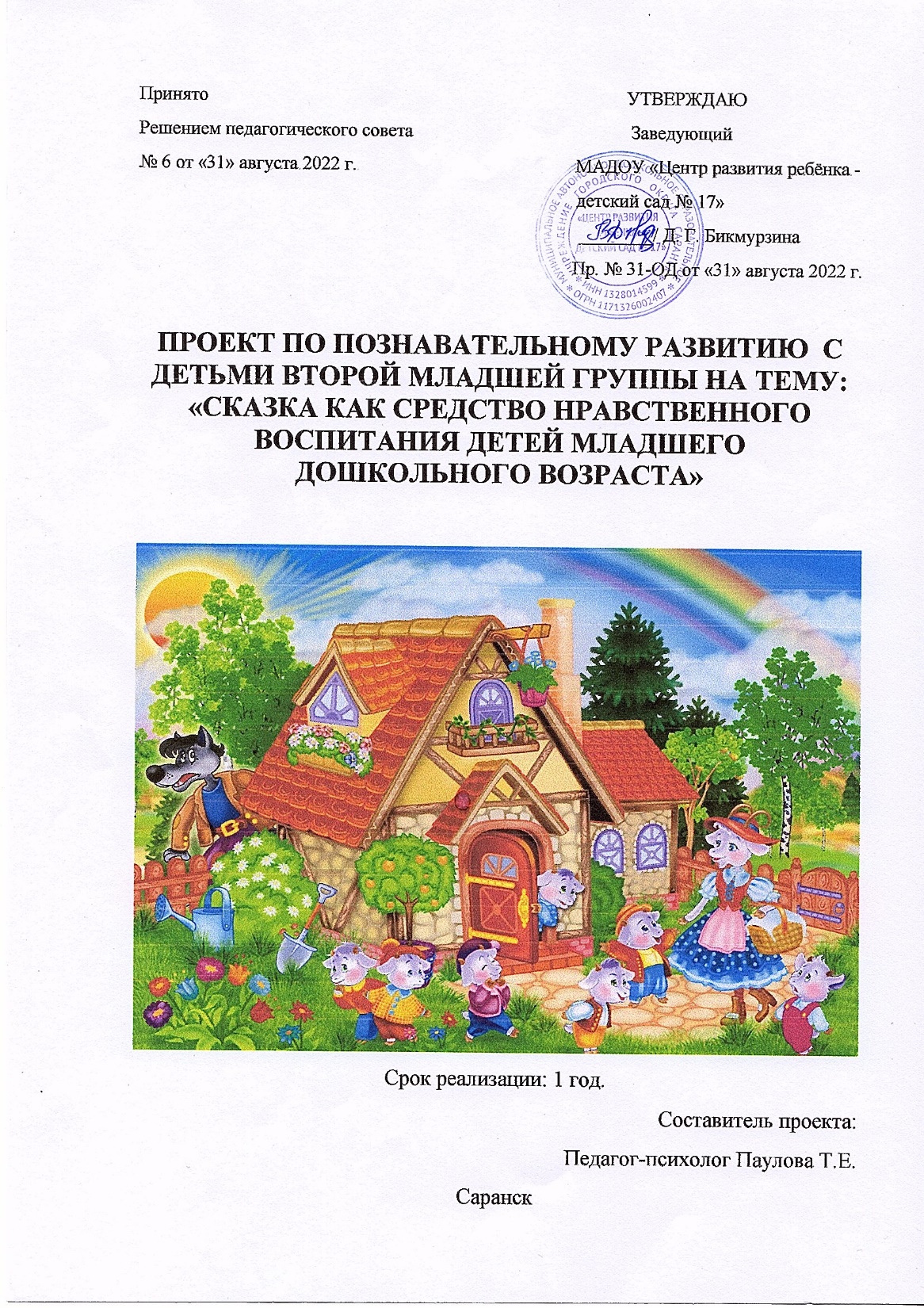 7. Позитивные результаты внеурочной деятельности: 
олимпиады;
конкурсы;
конференции;
выставки;
турниры;
соревнования.
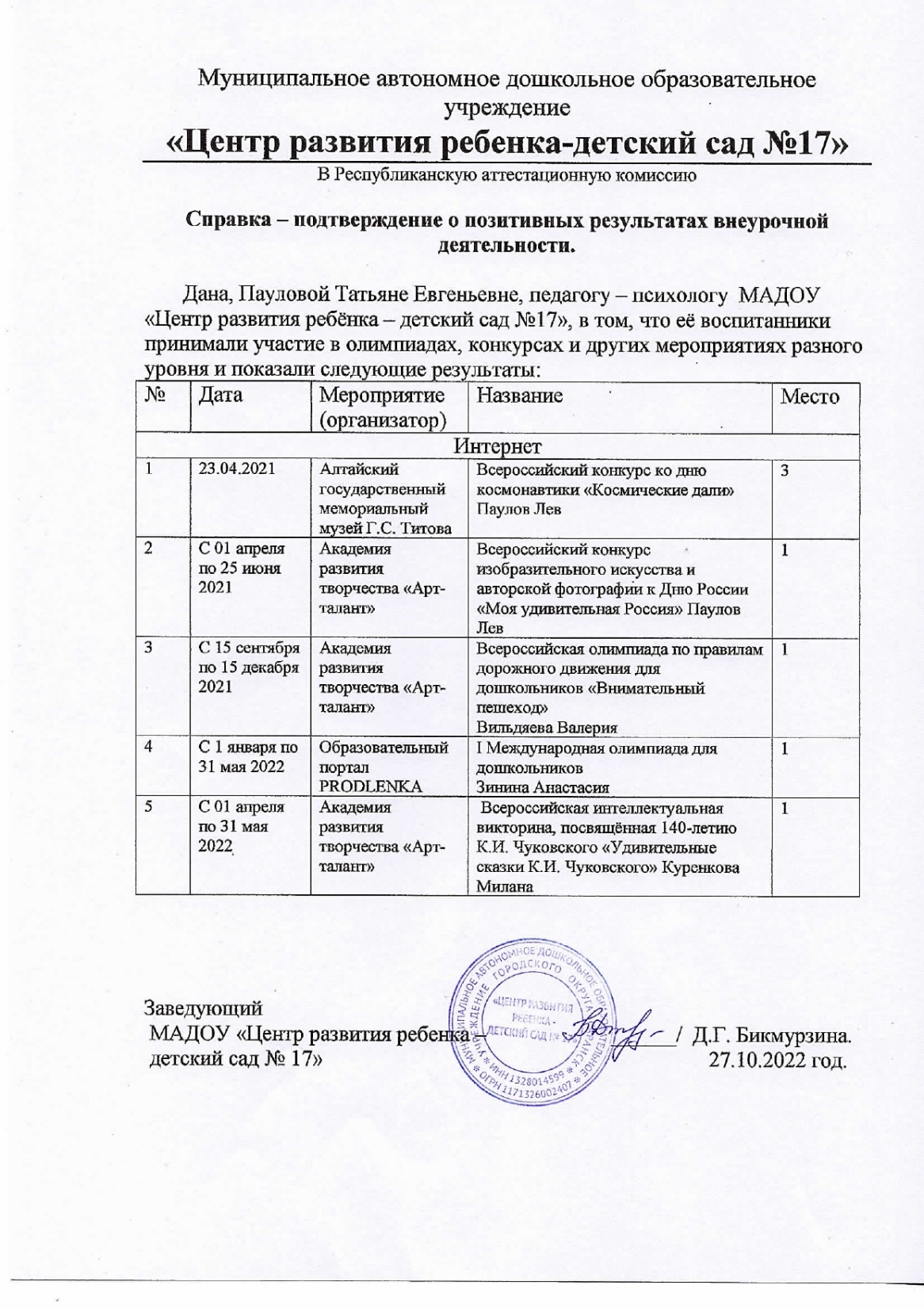 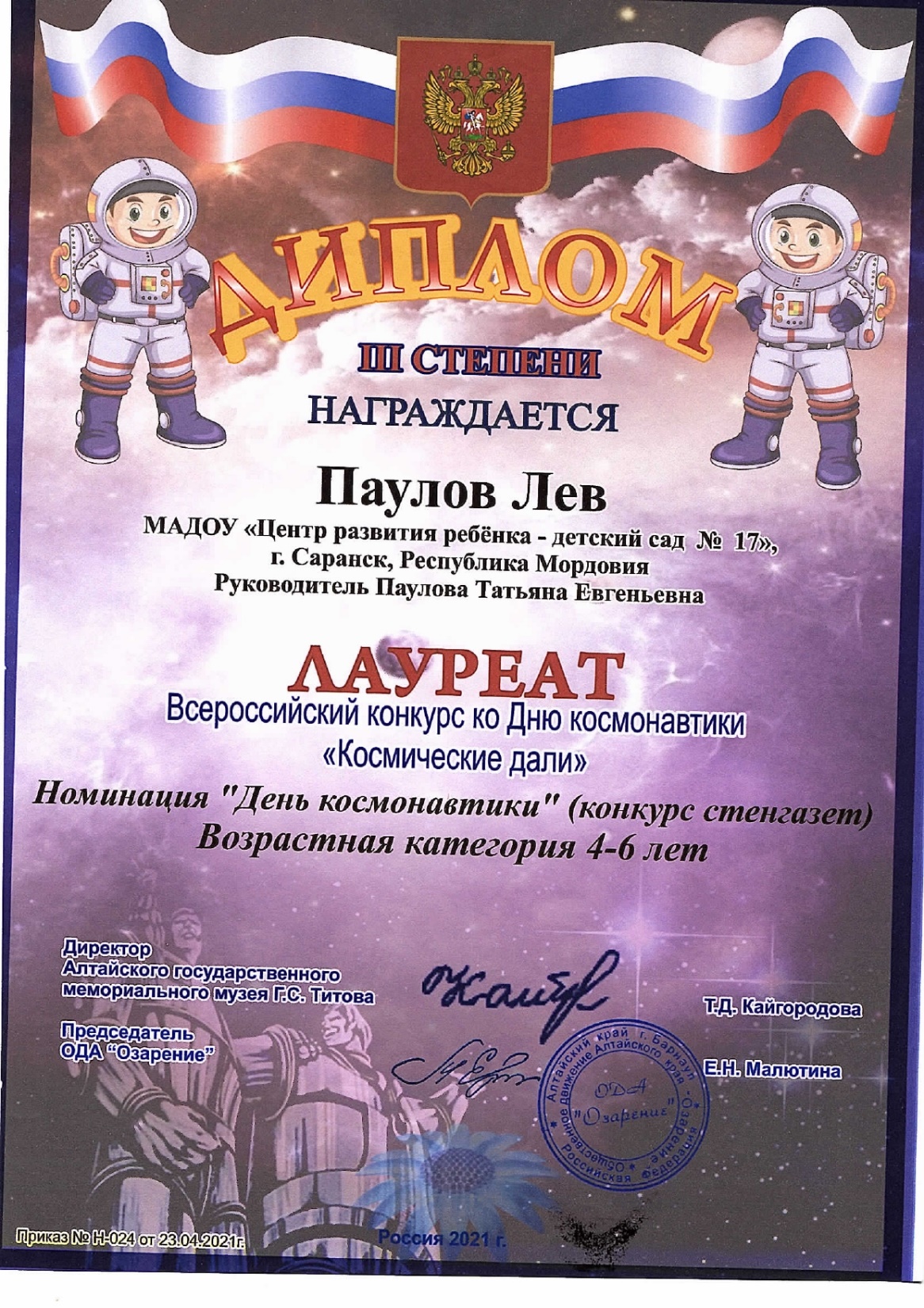 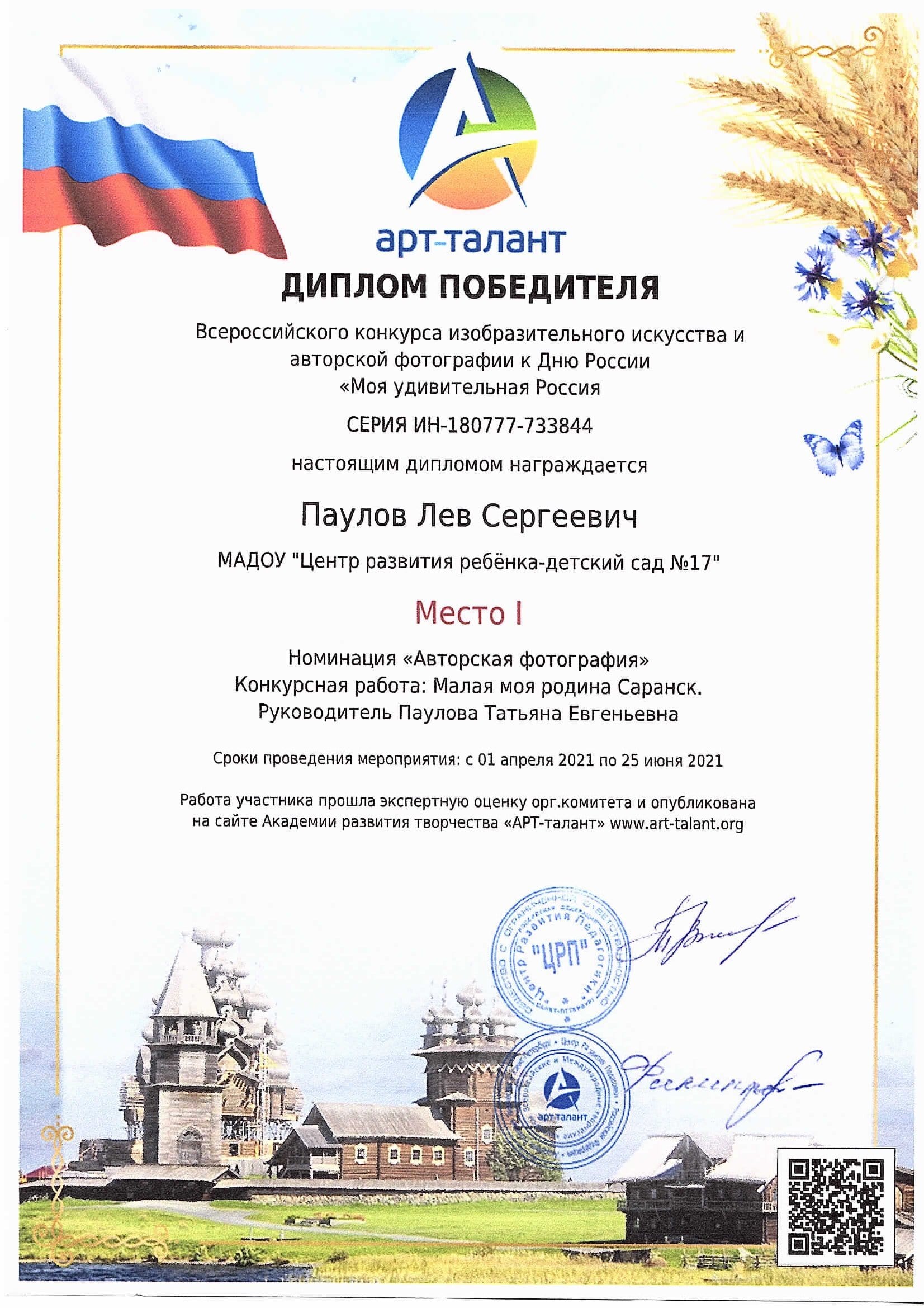 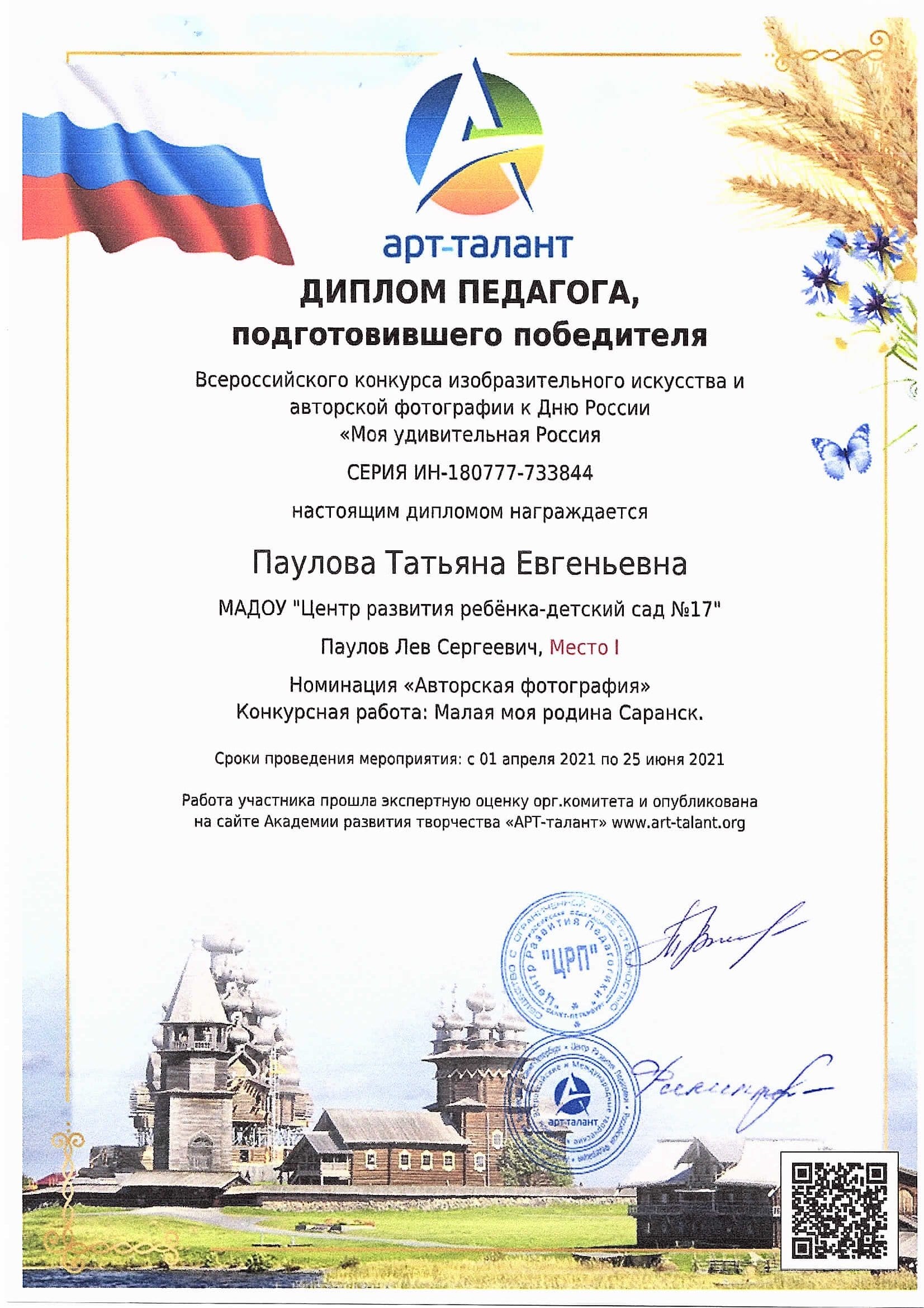 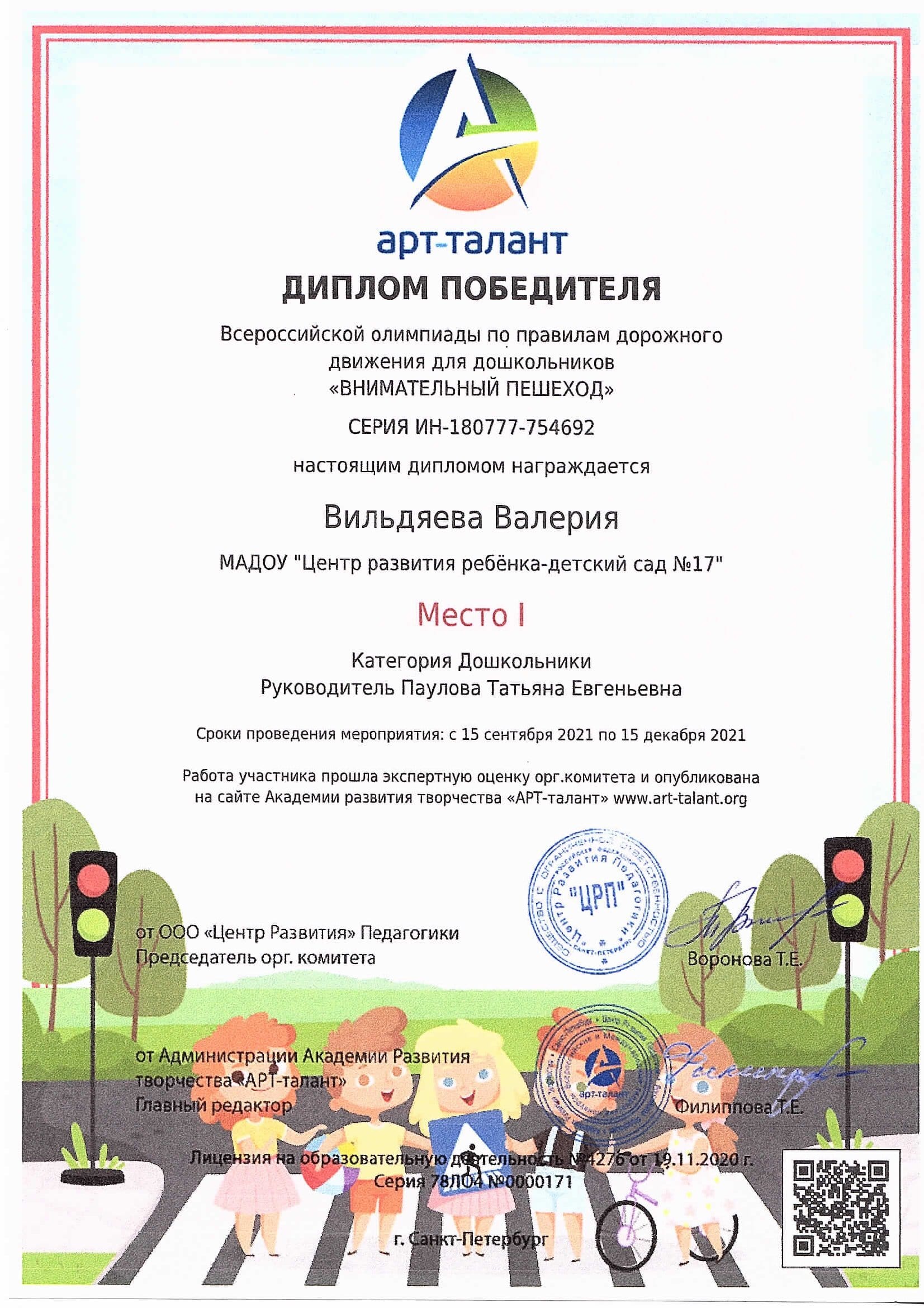 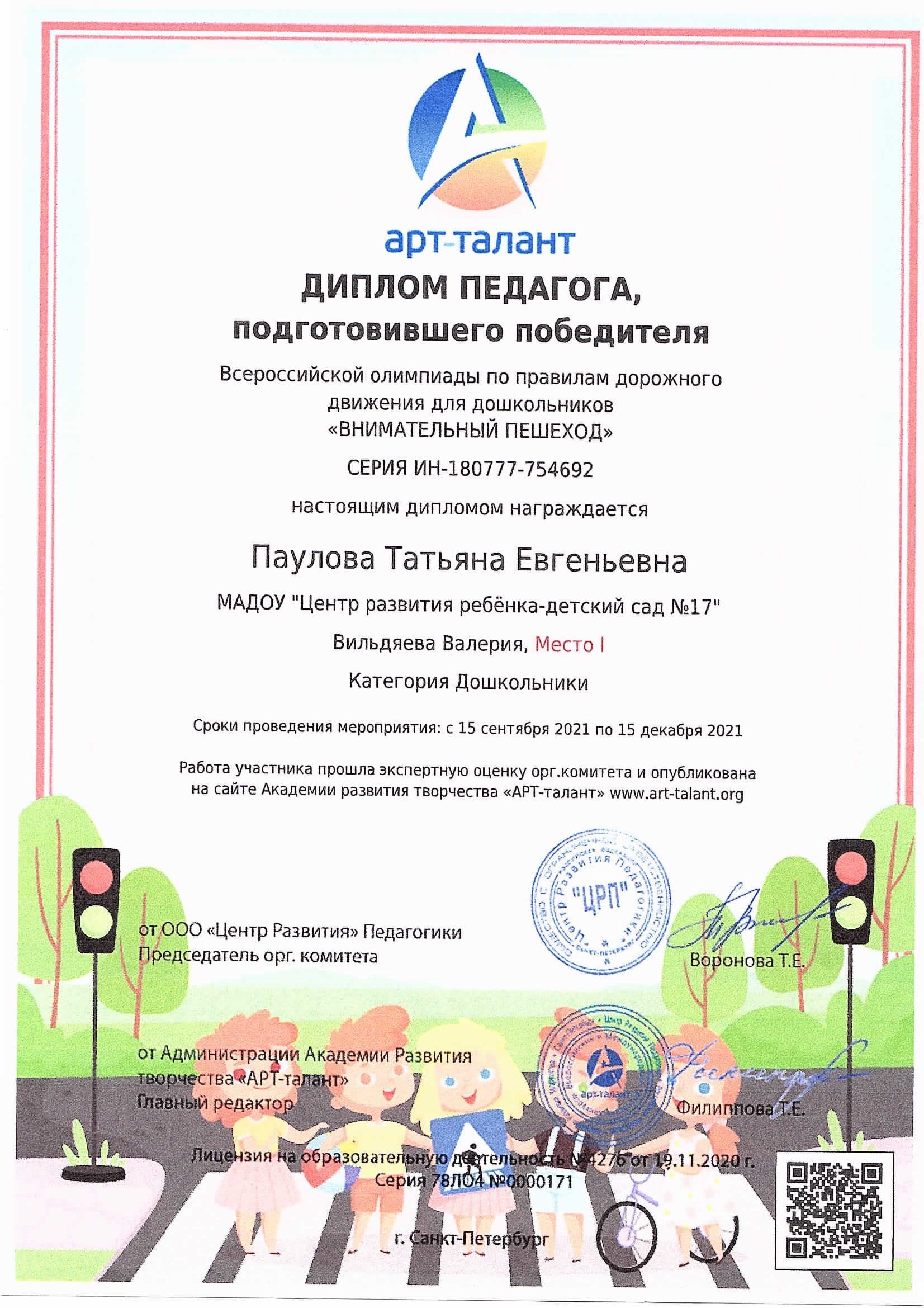 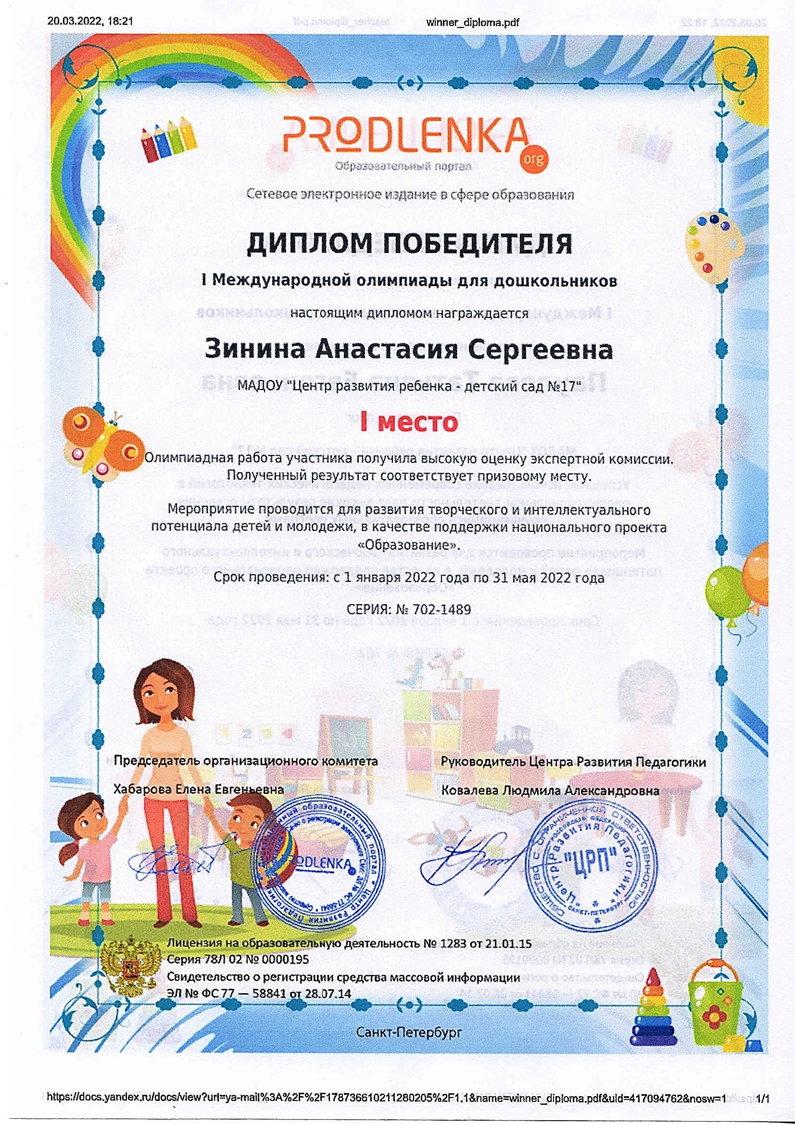 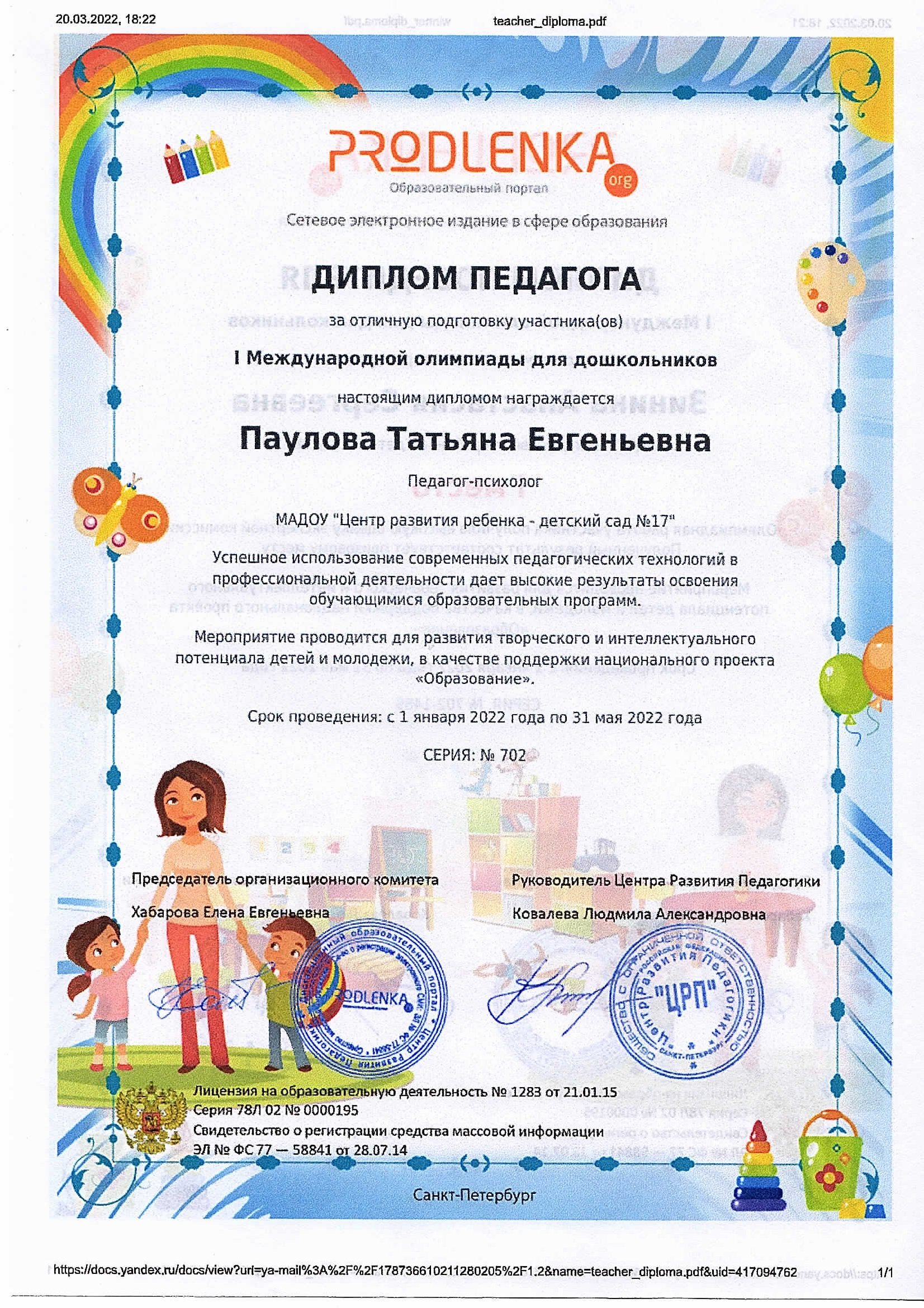 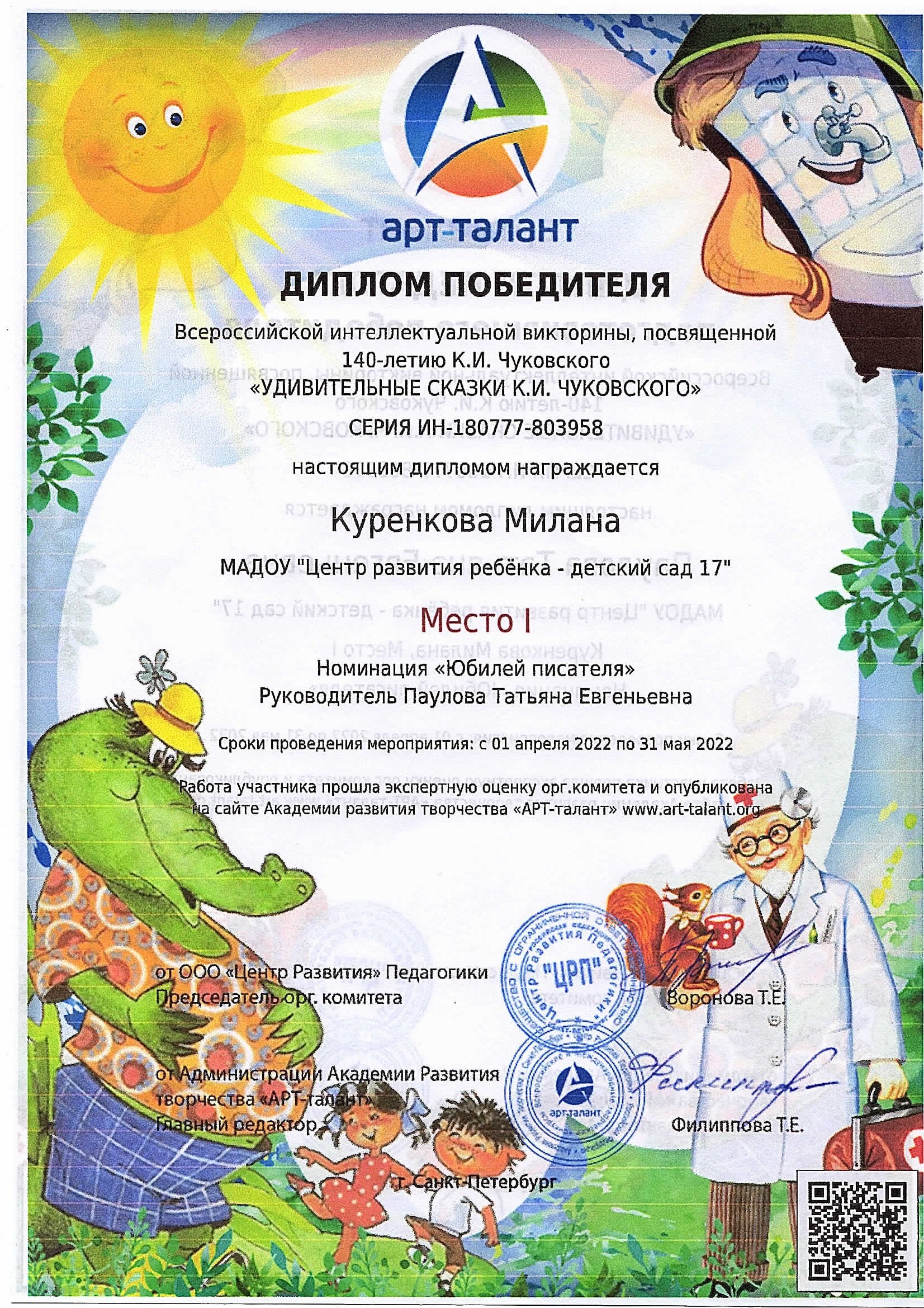 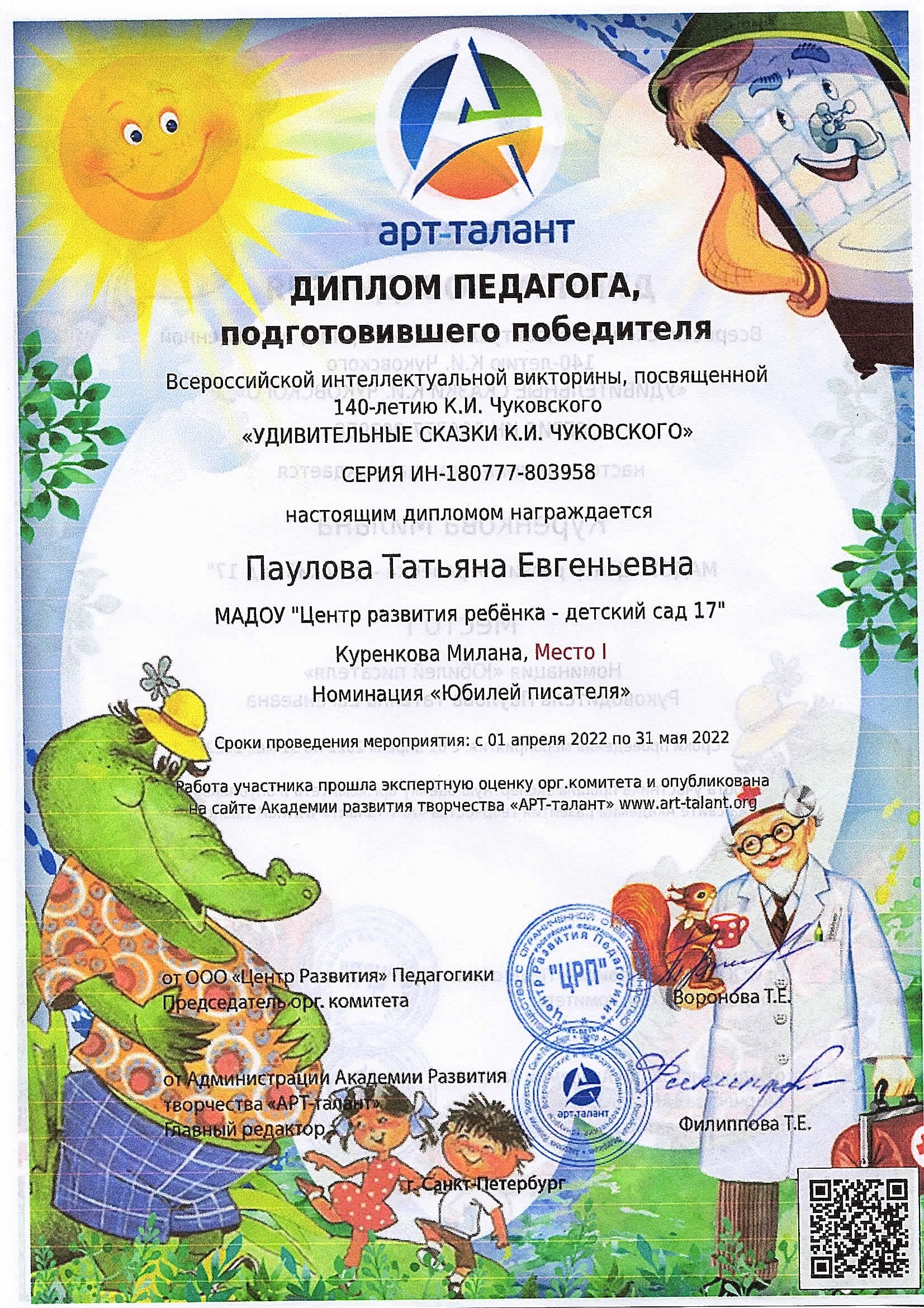 8.Наличие публикаций.
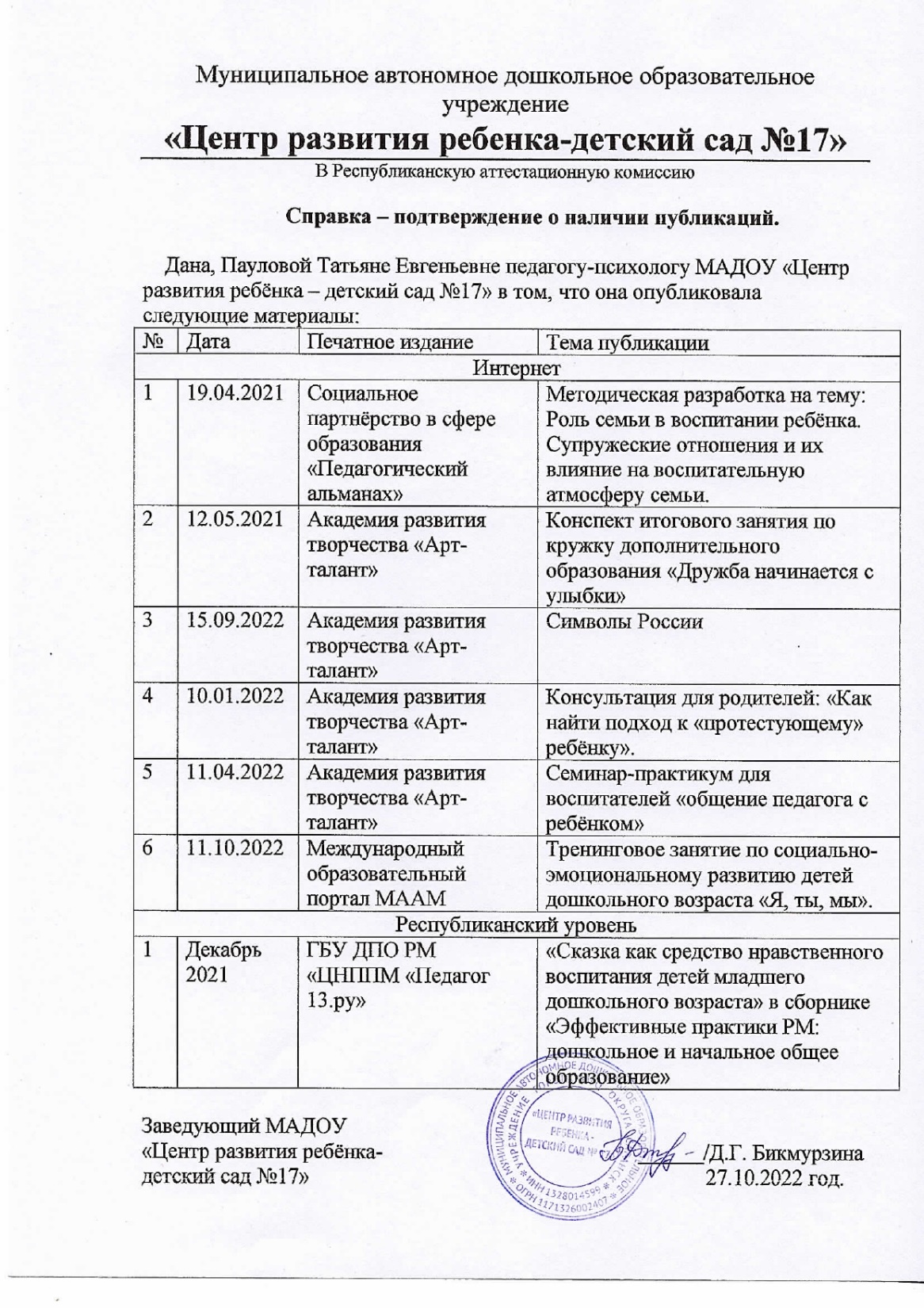 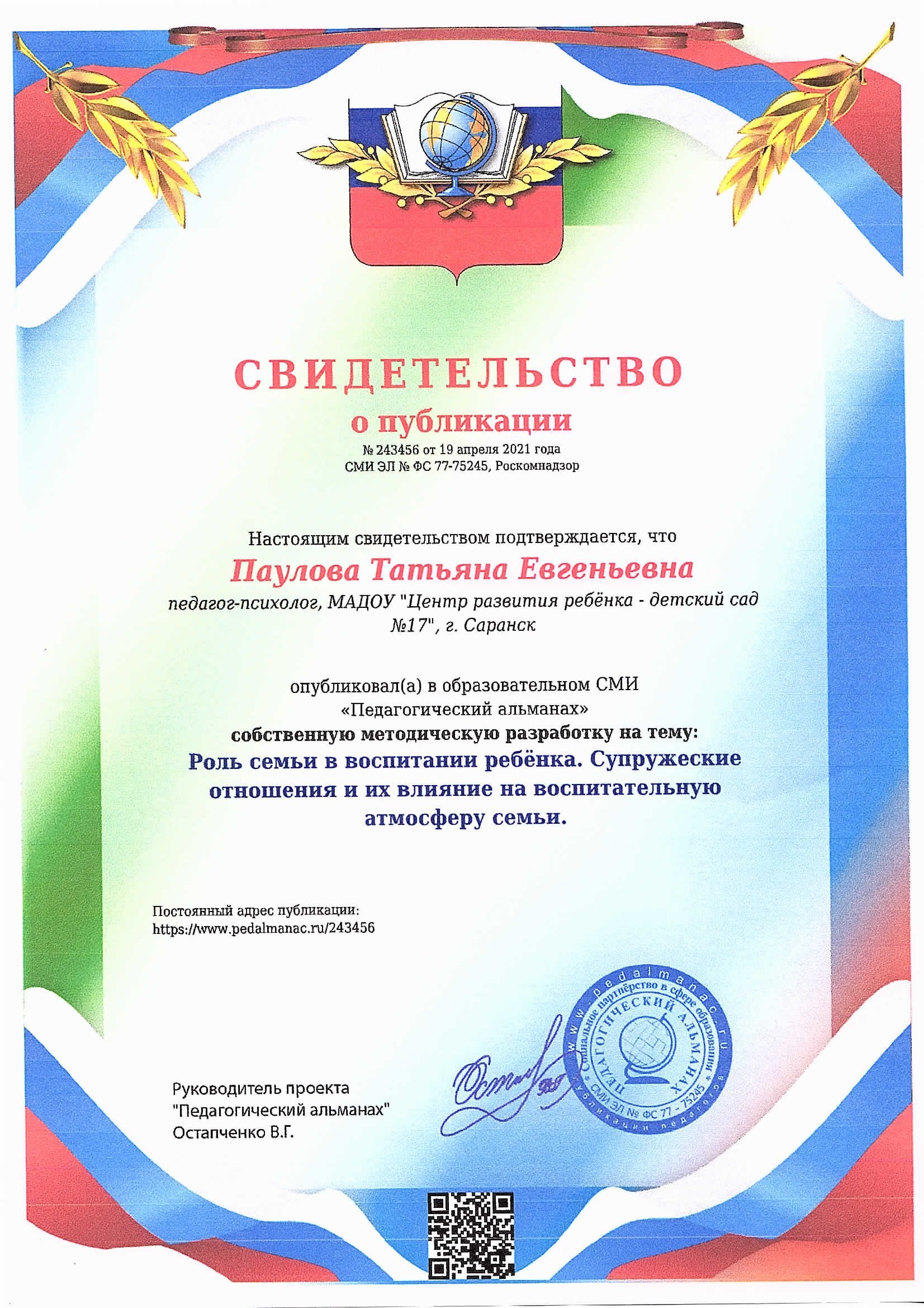 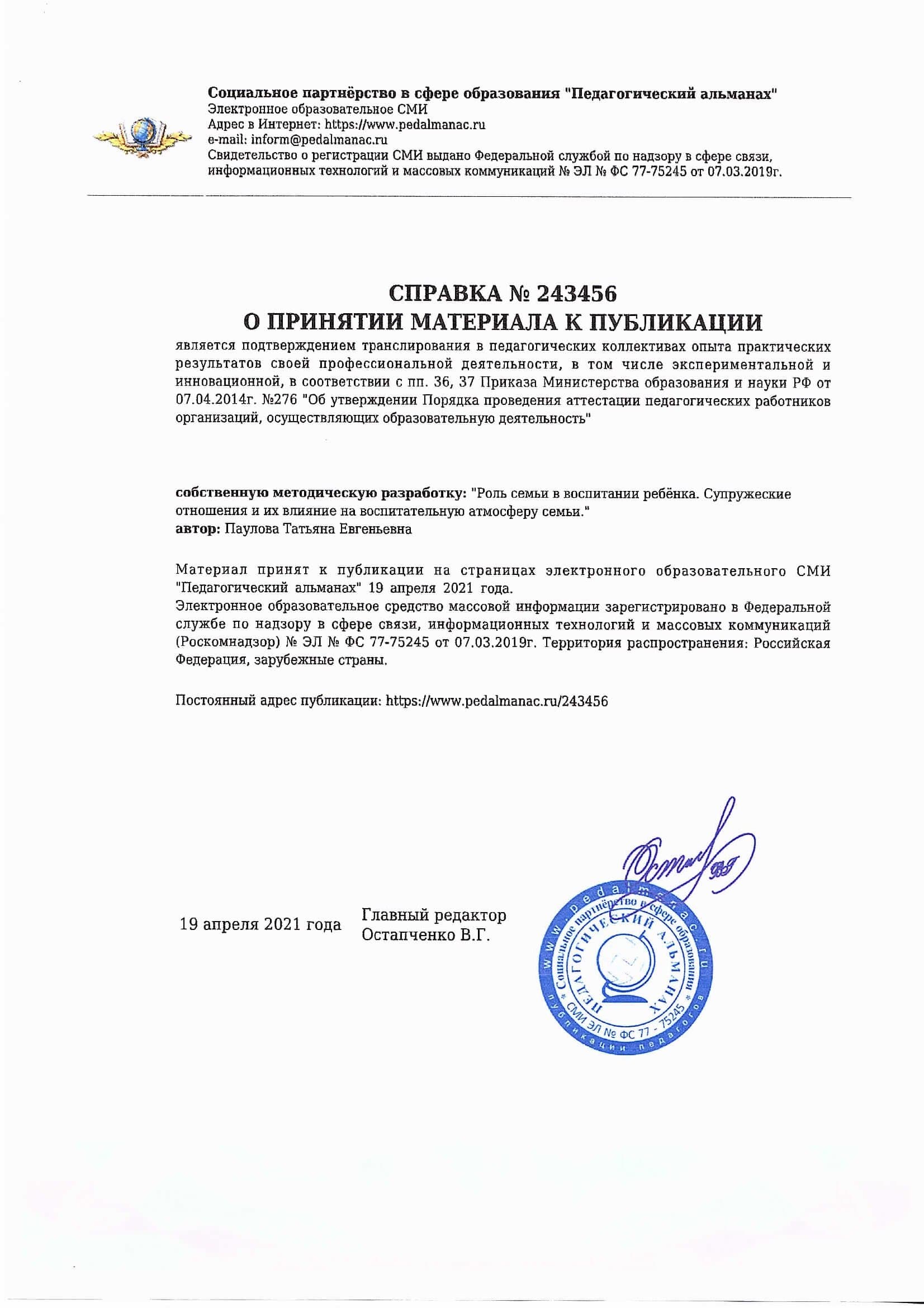 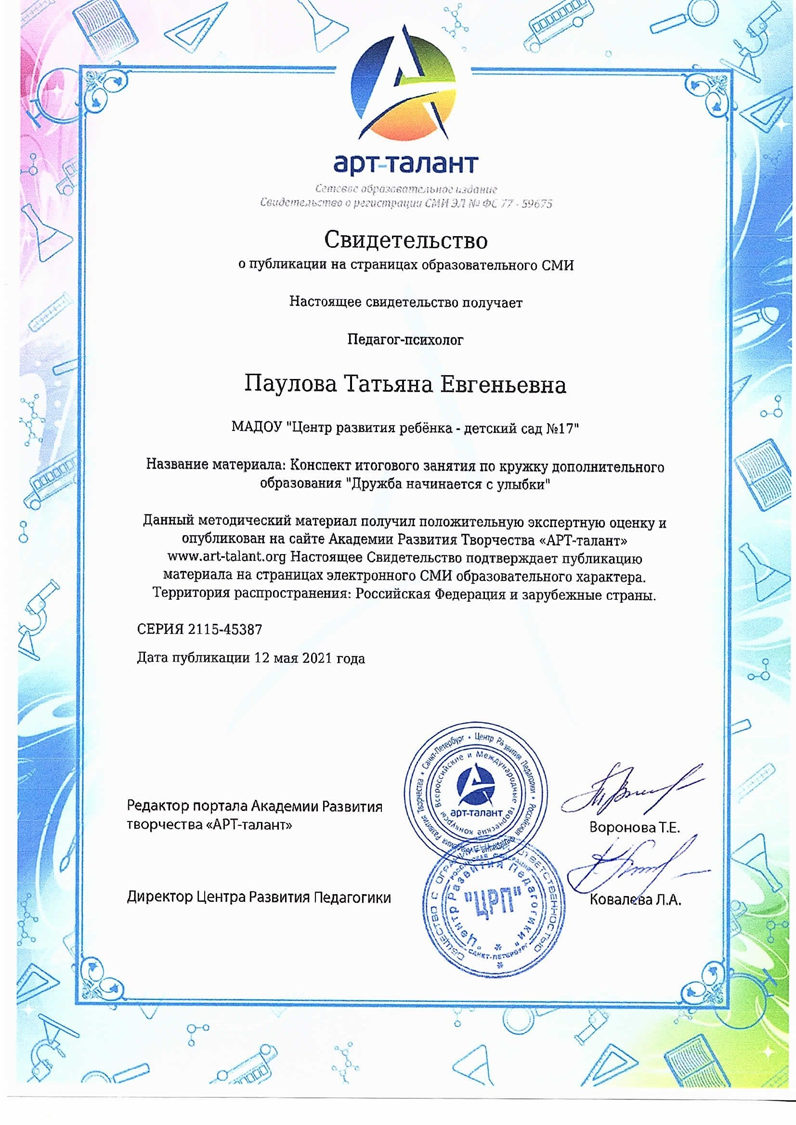 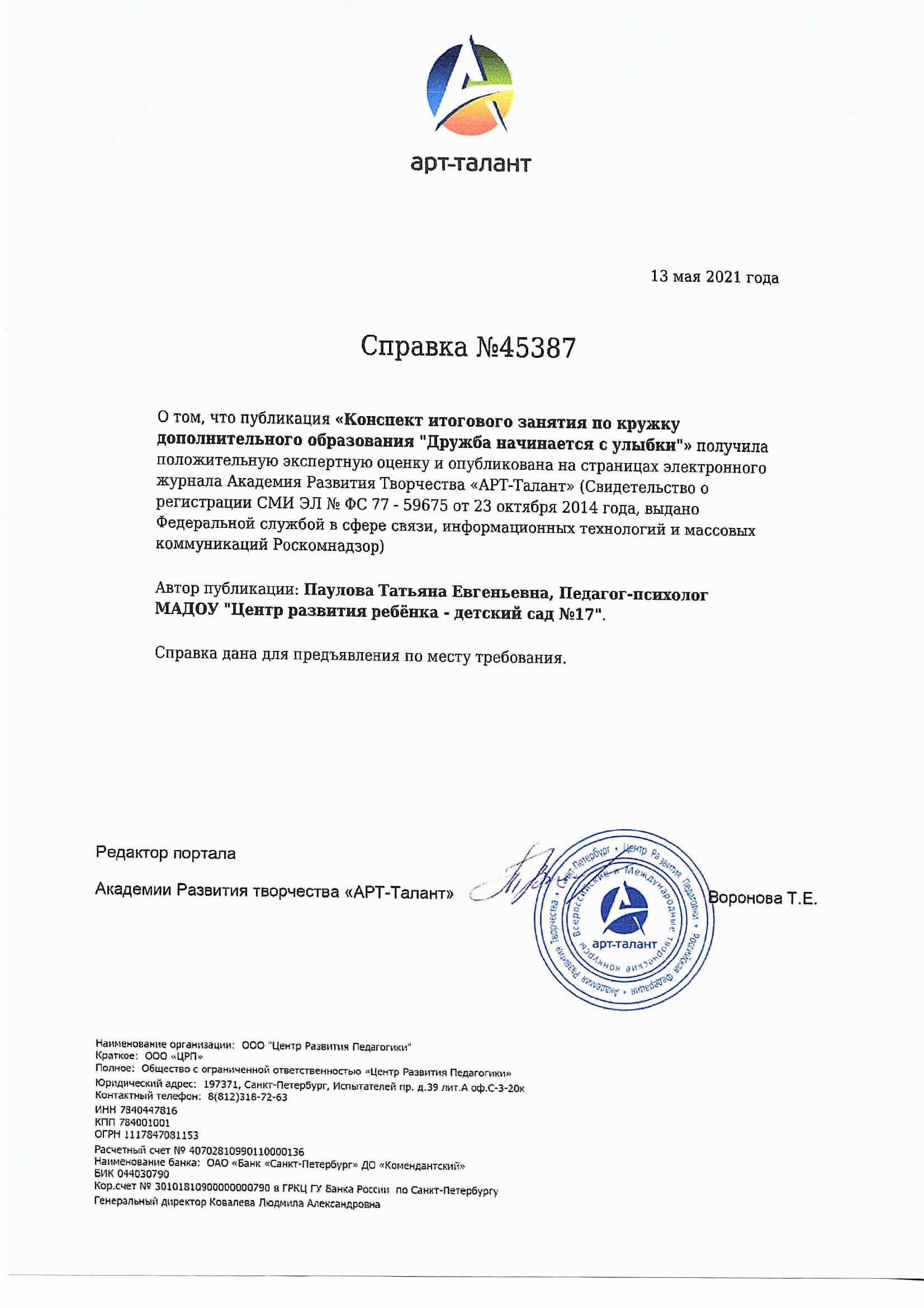 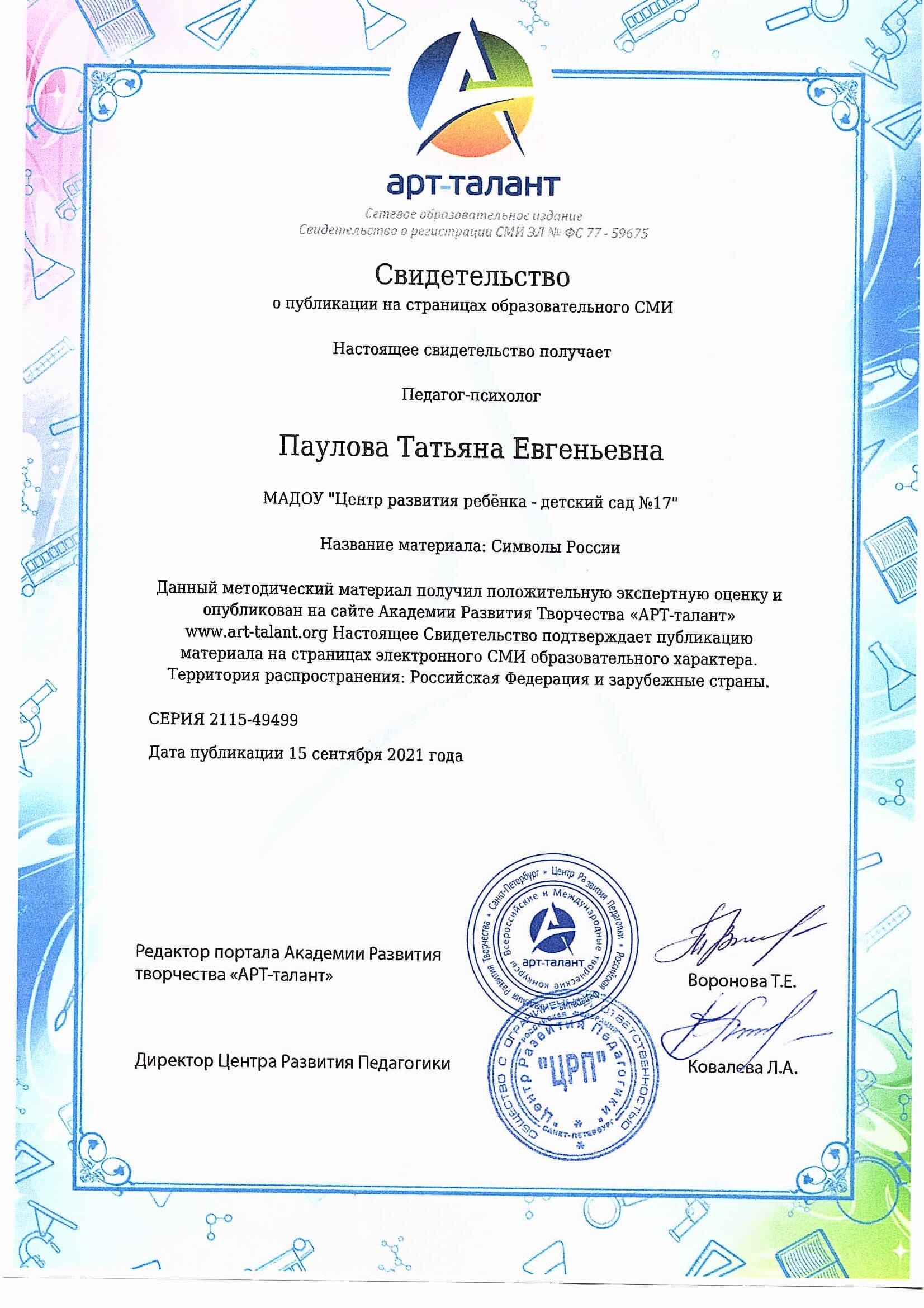 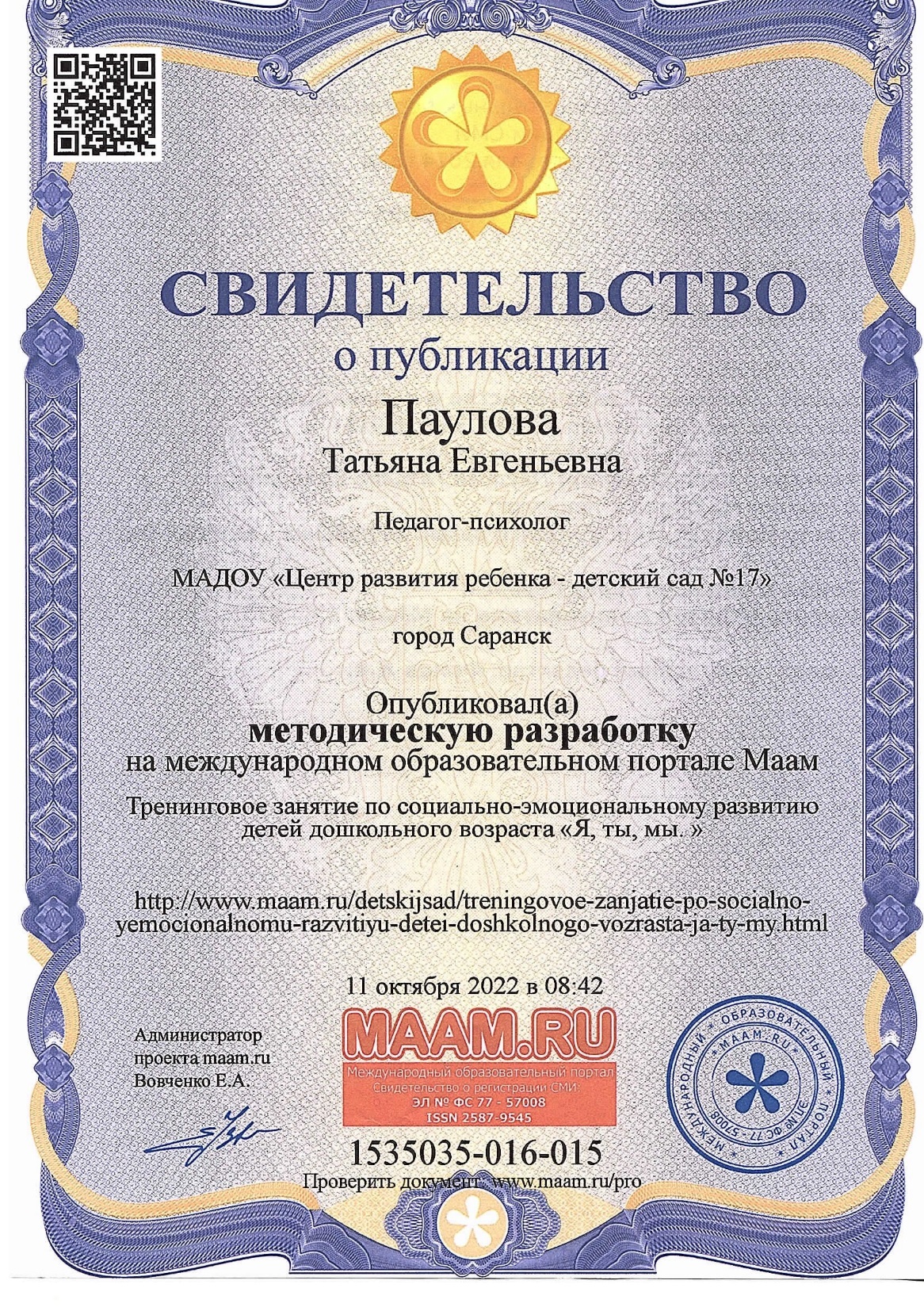 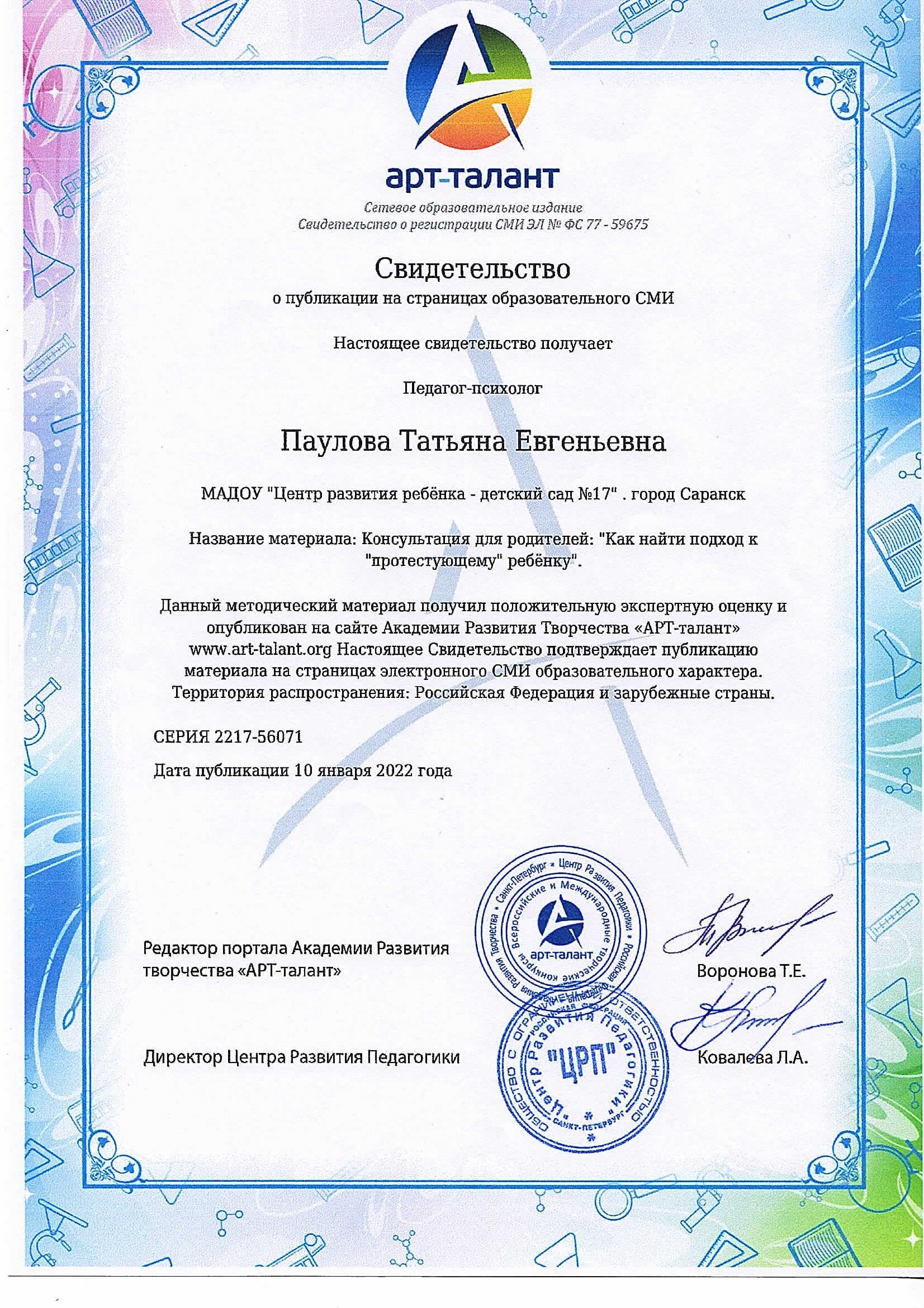 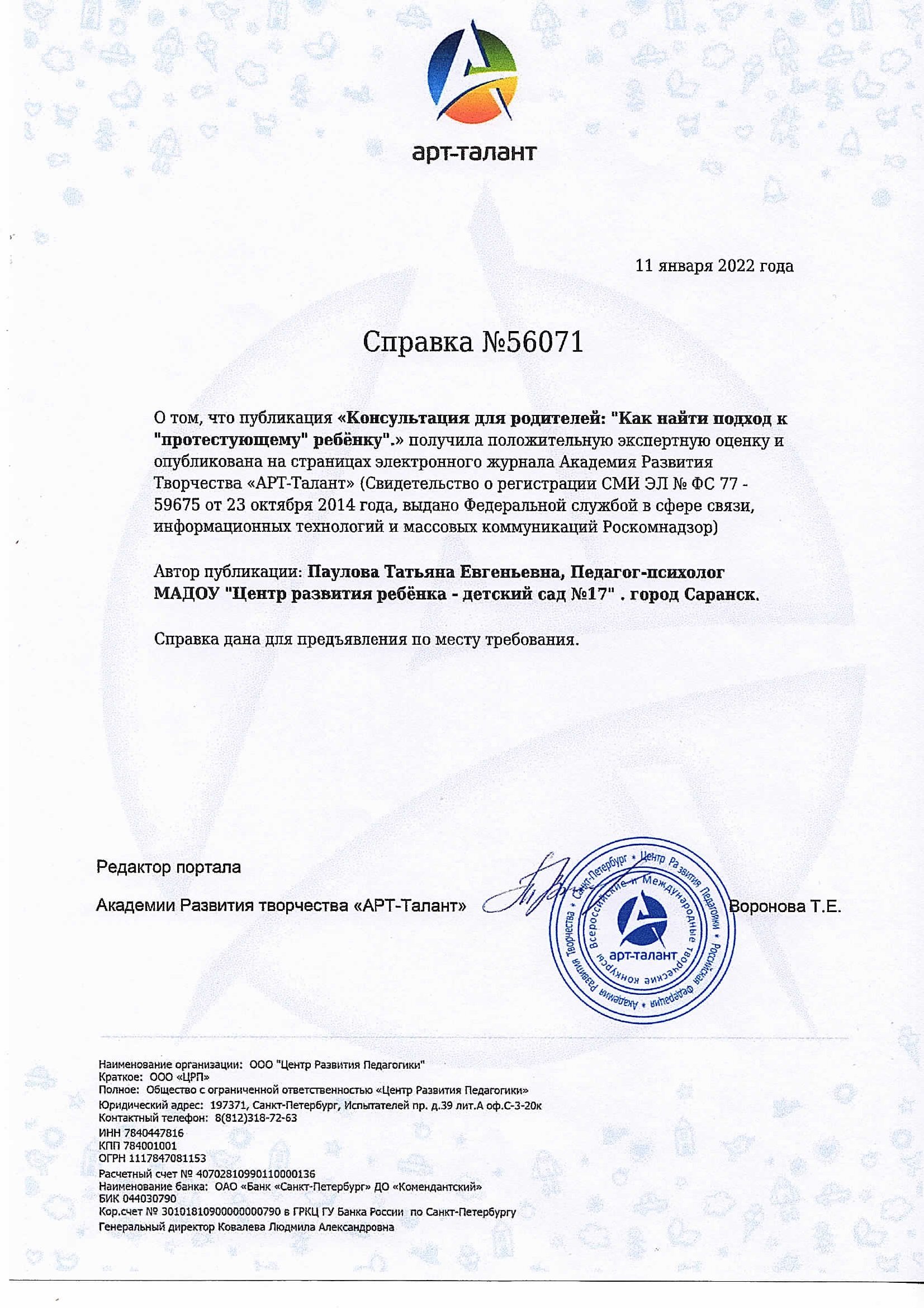 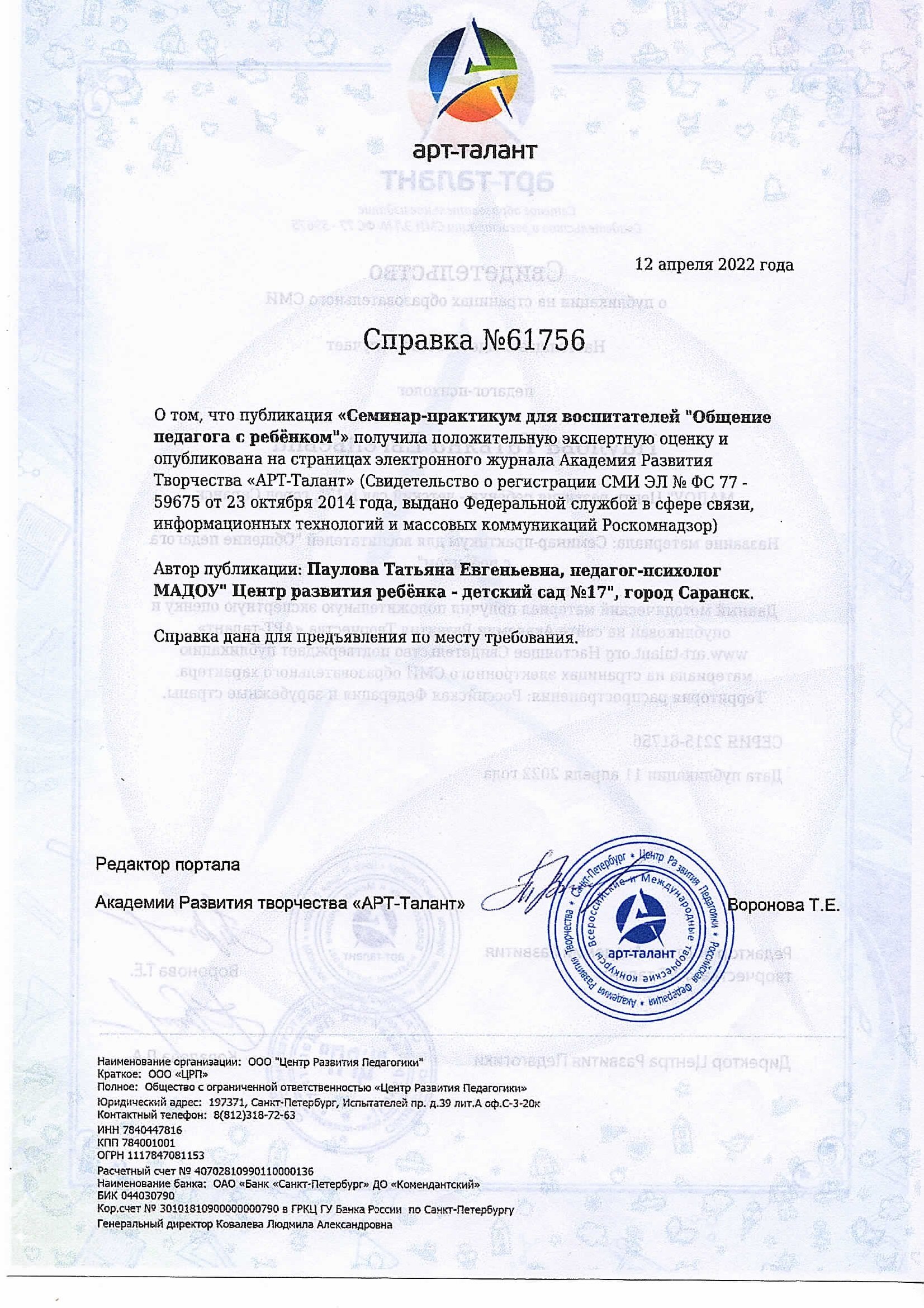 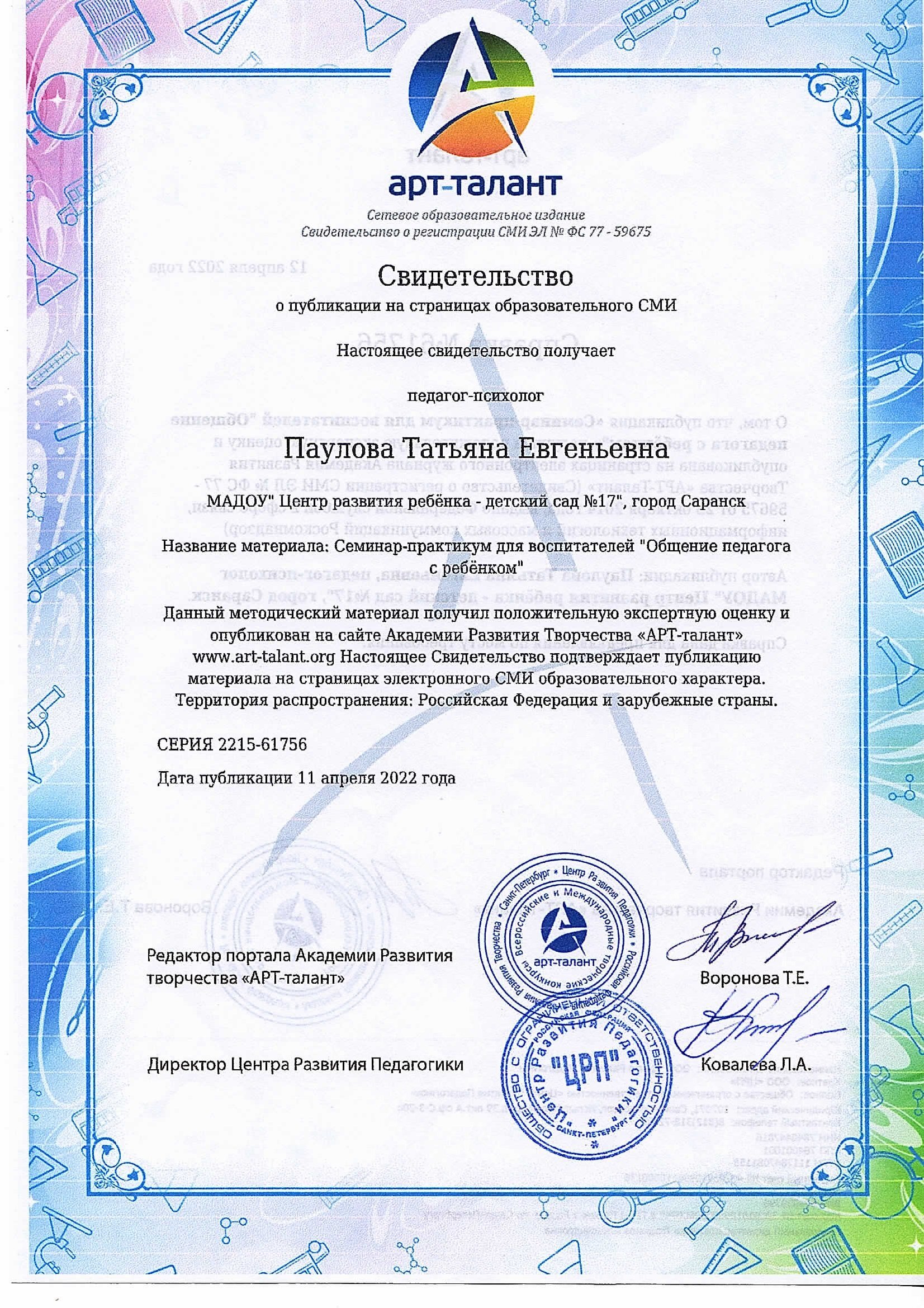 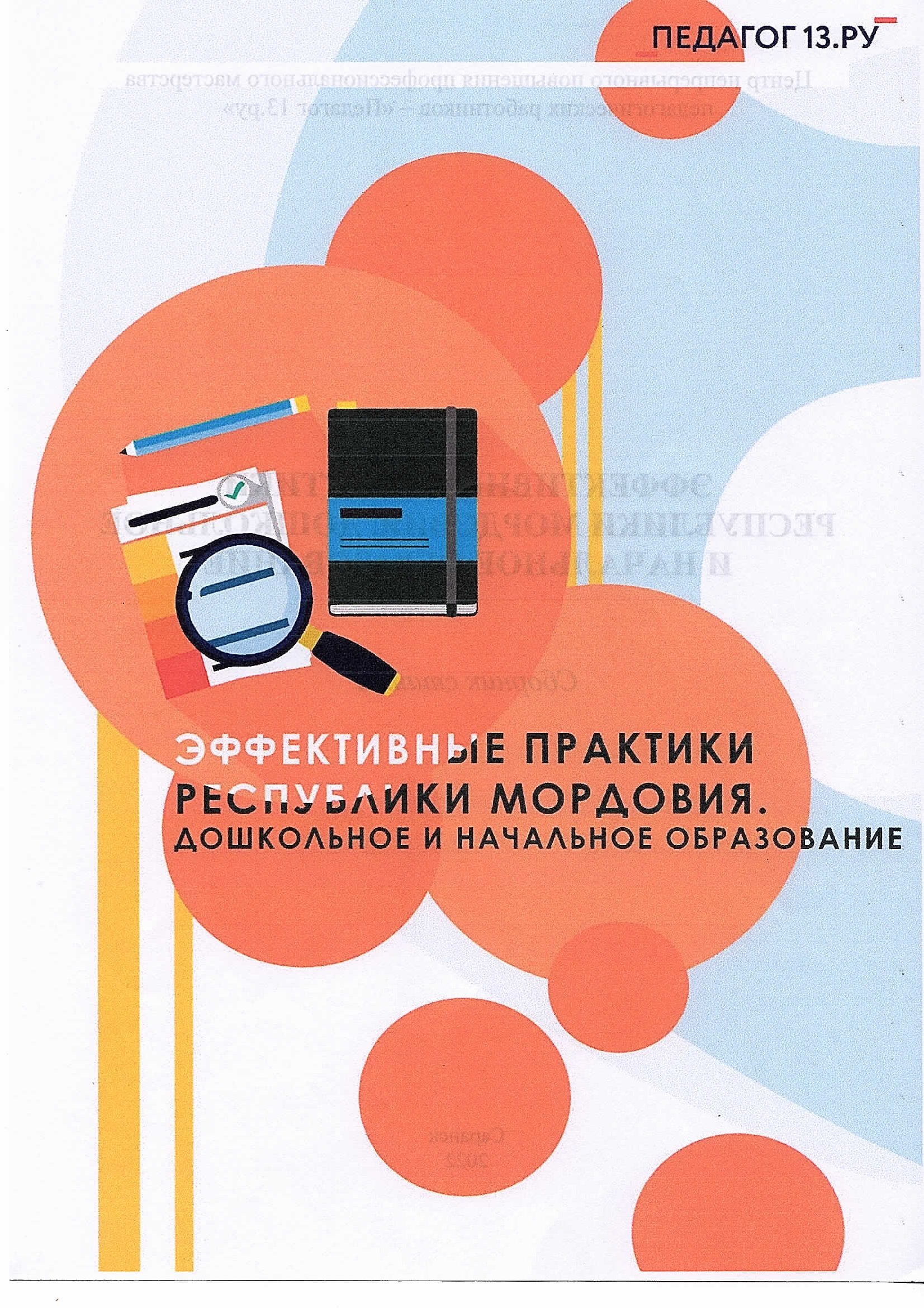 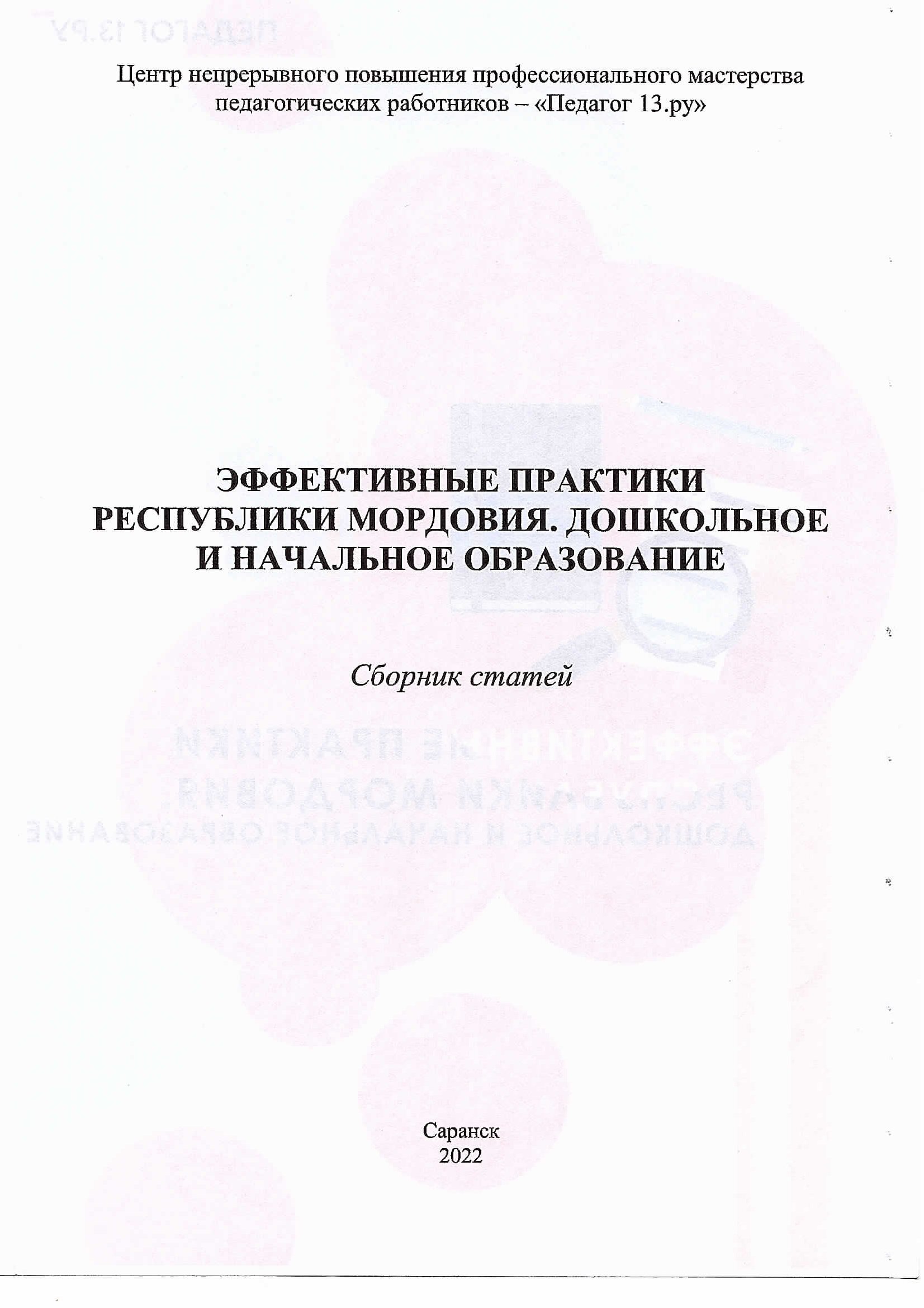 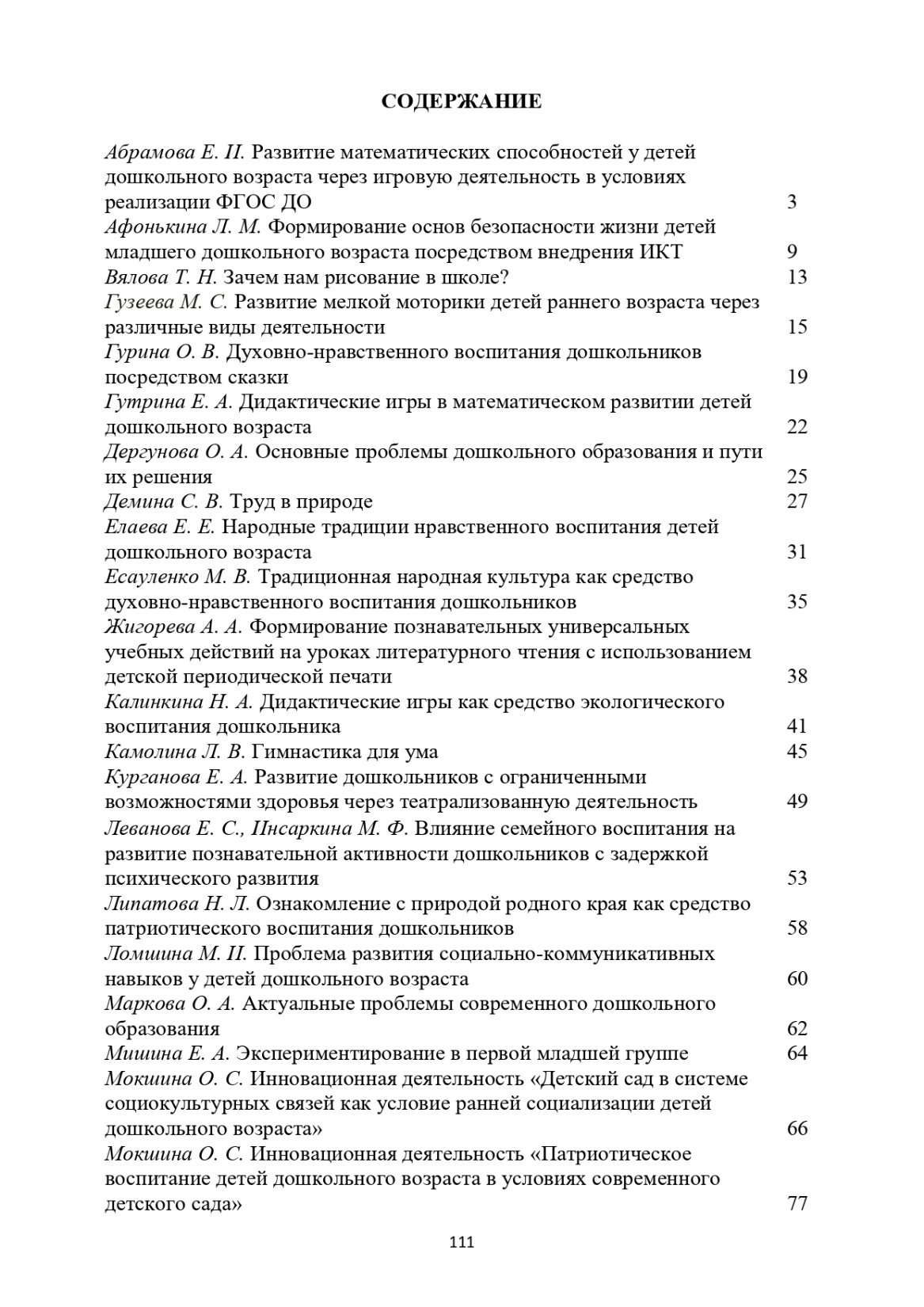 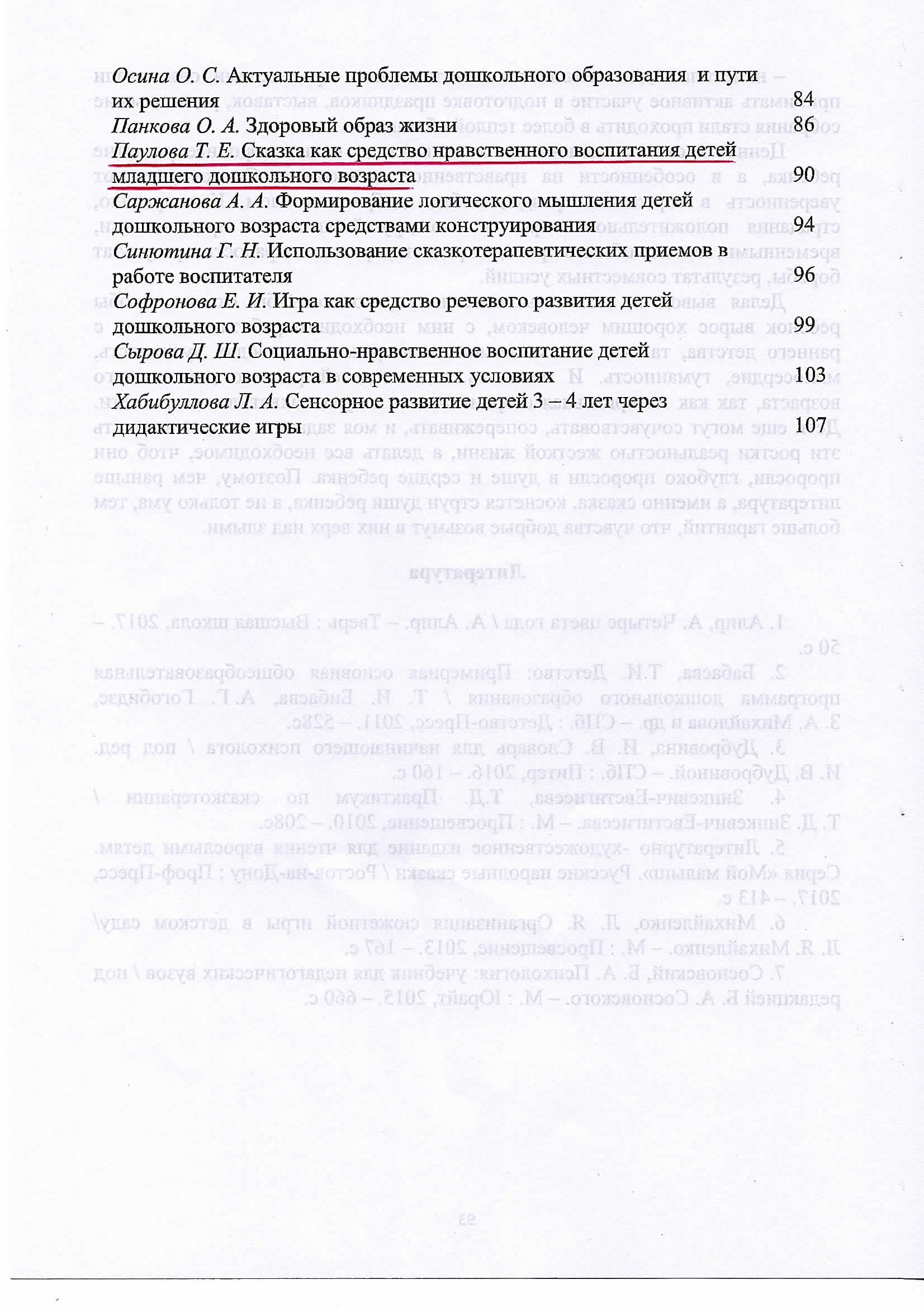 9. Наличие авторских программ, методических пособий, методических рекомендаций.
10. Выступления на заседаниях методических советов, научно-практических конференциях, педагогических чтениях, семинарах, секциях, форумах, радиопередачах (очно).
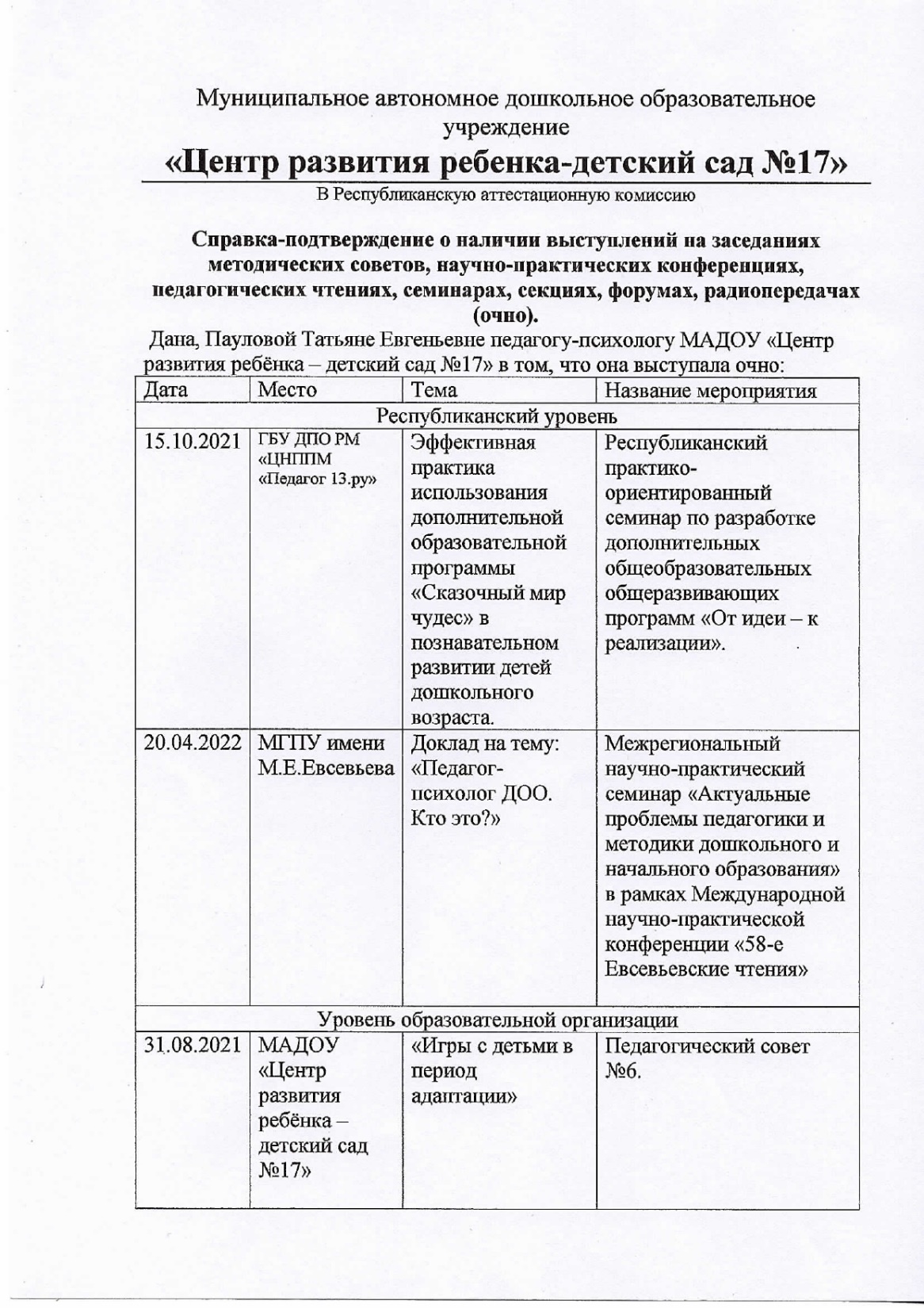 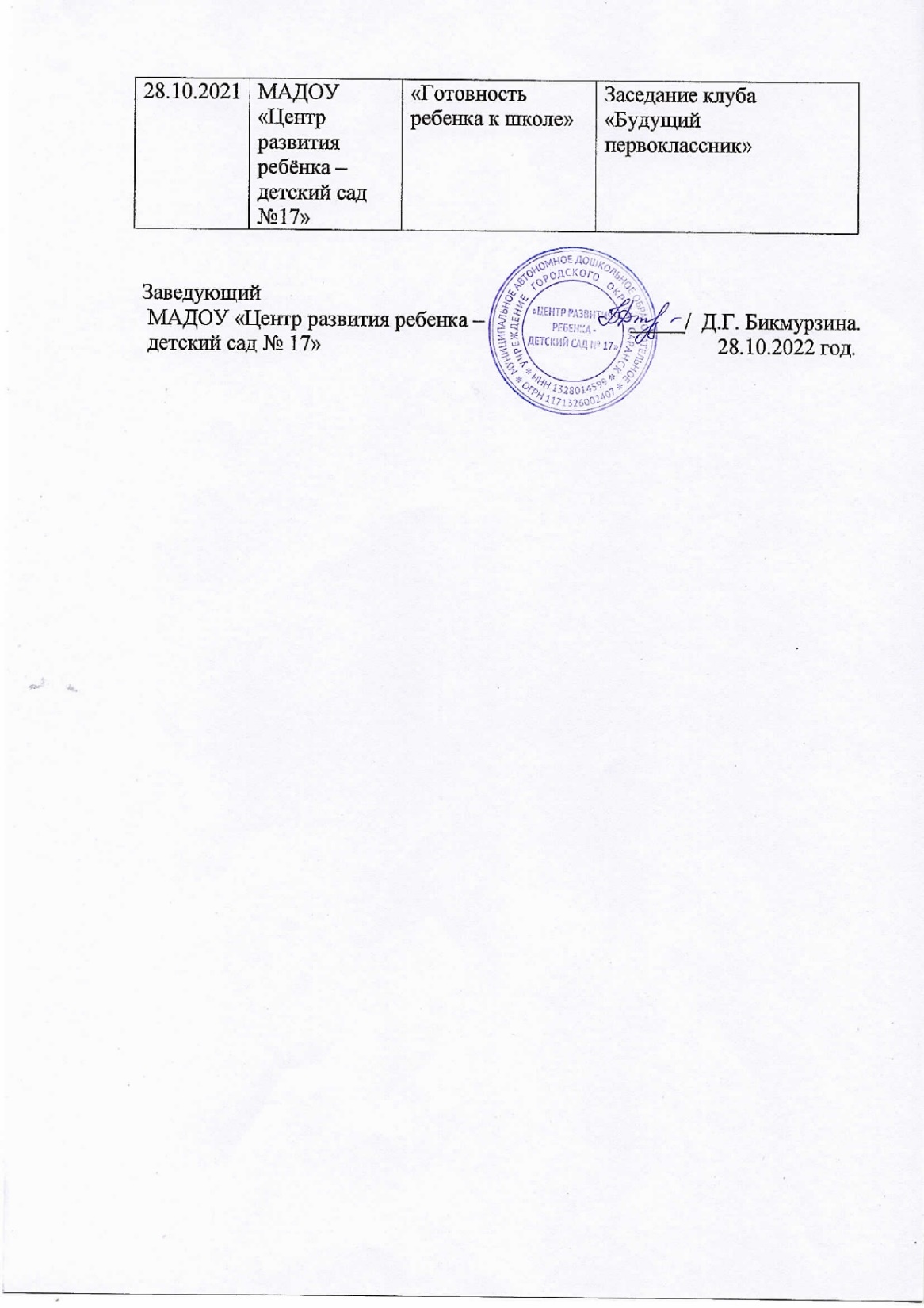 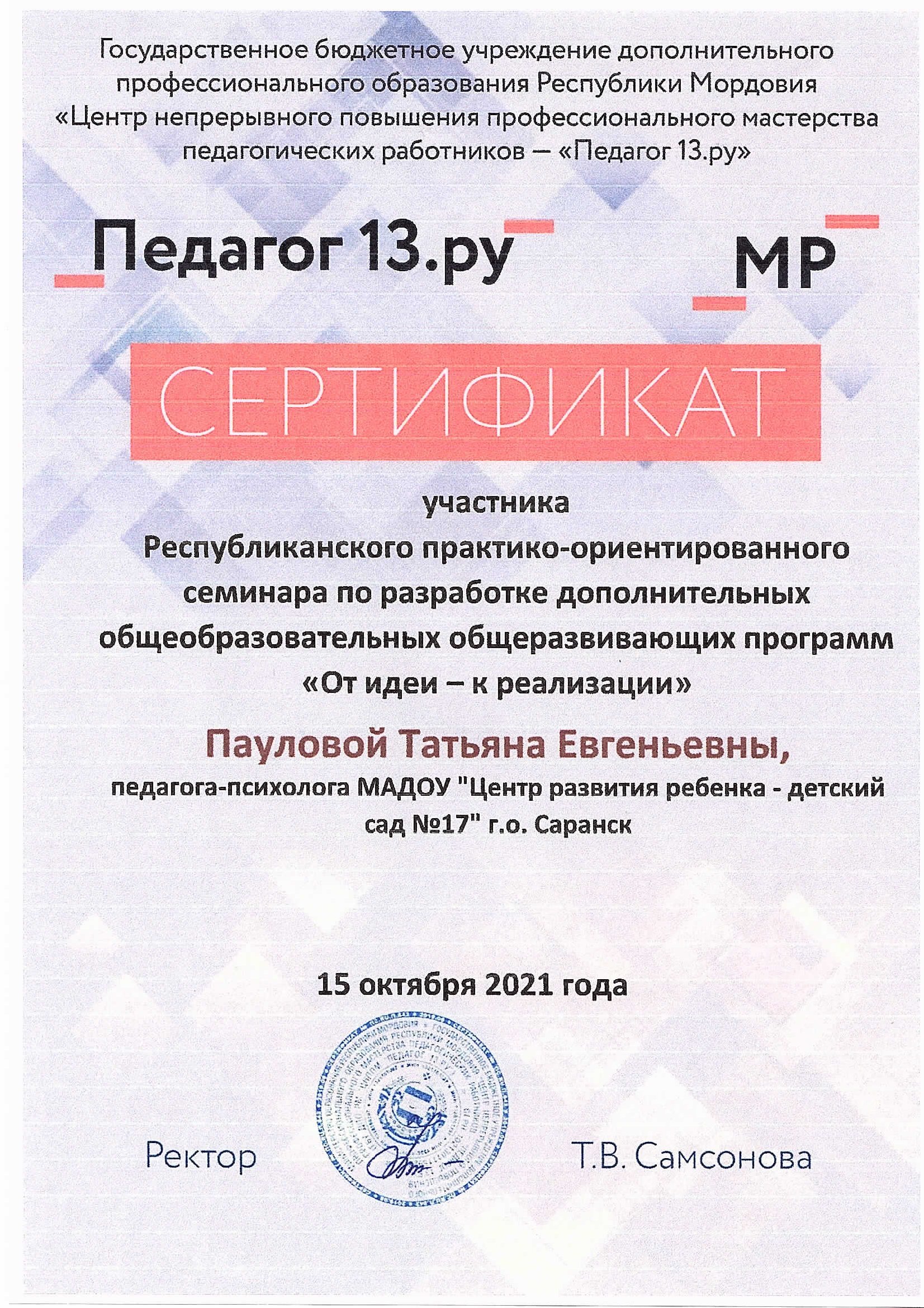 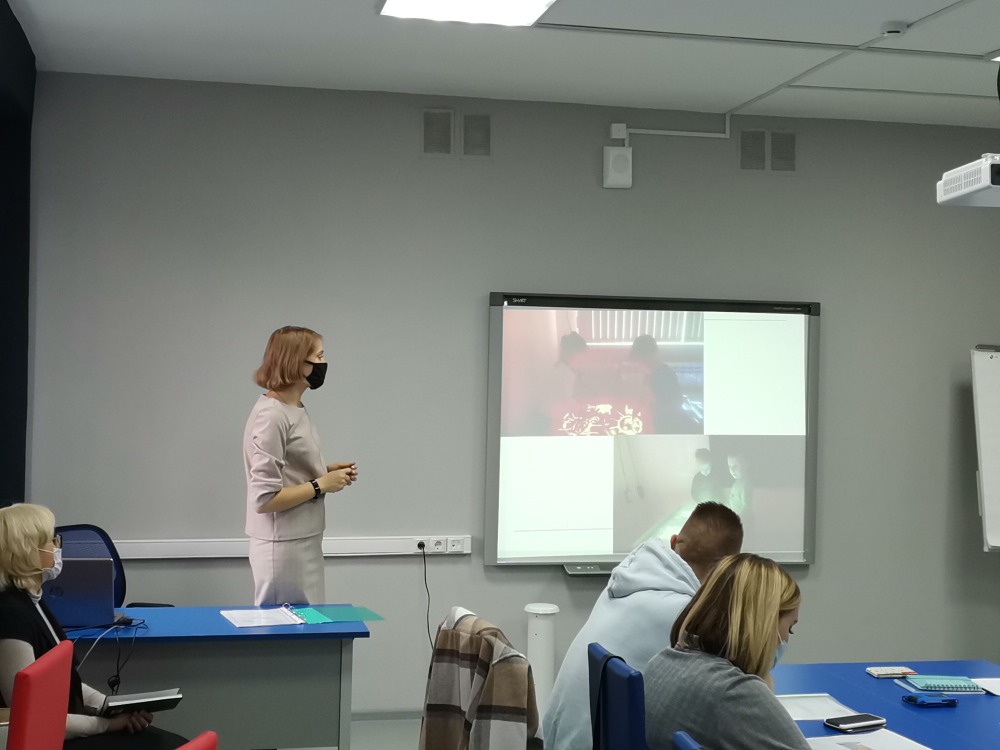 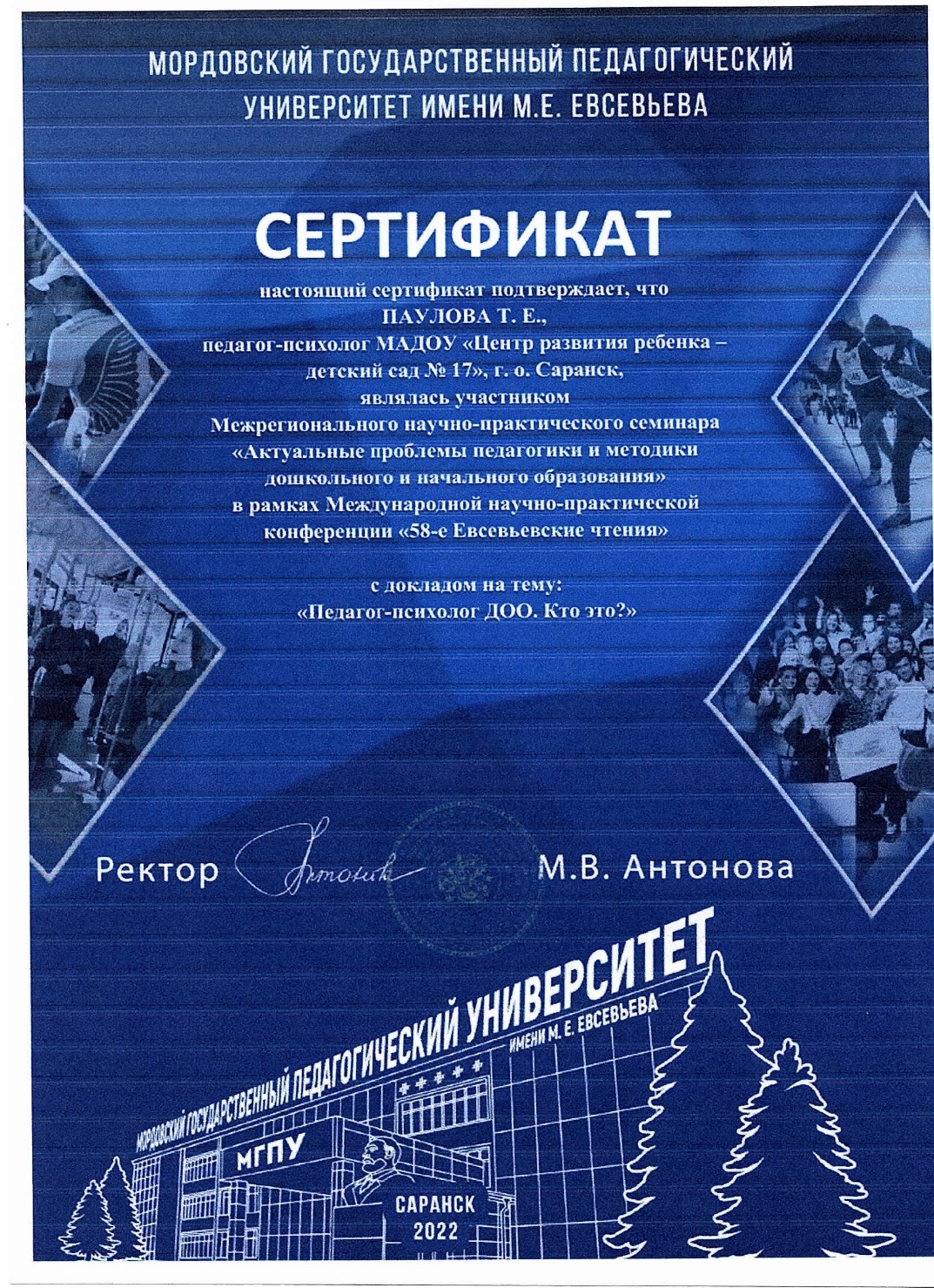 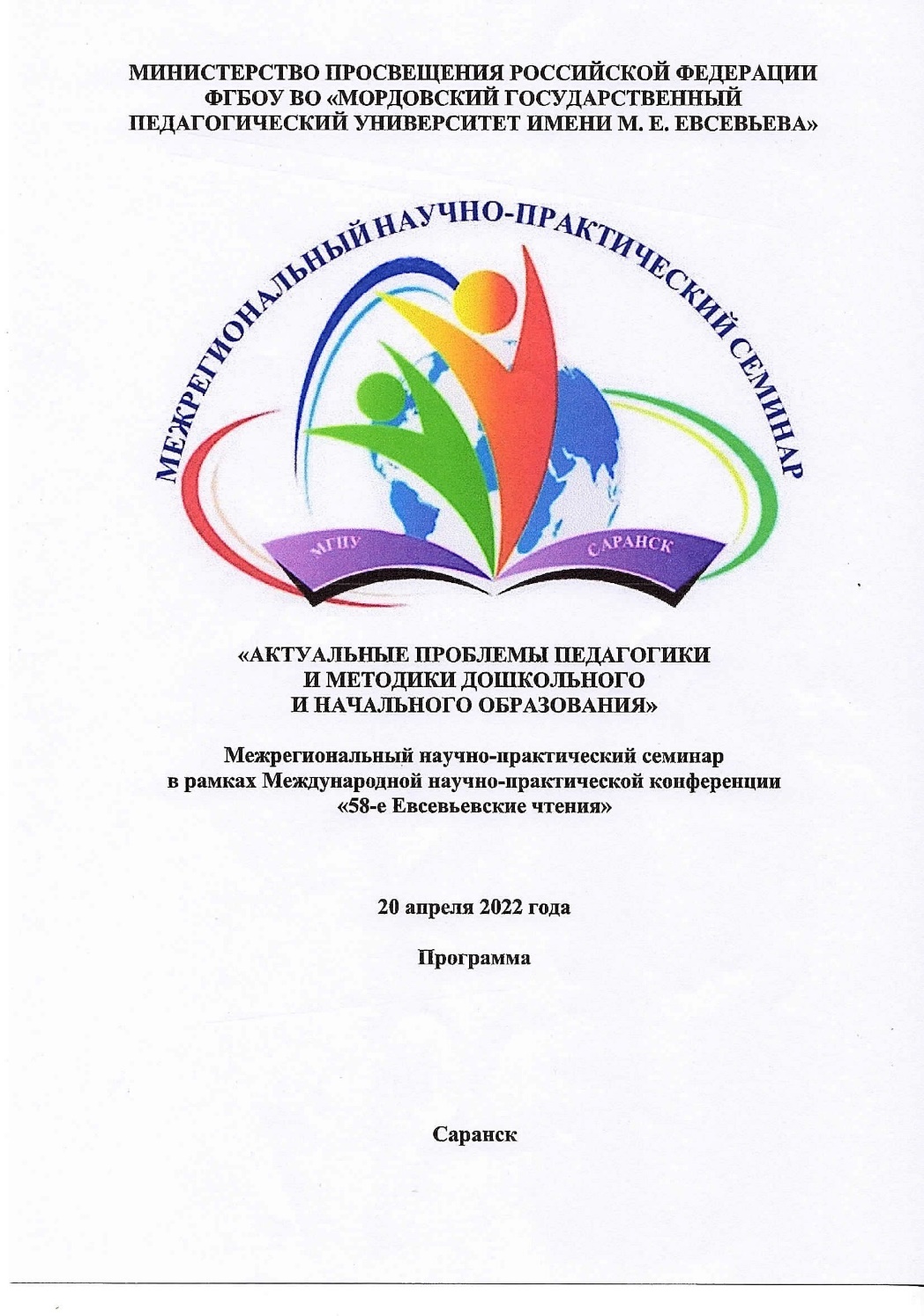 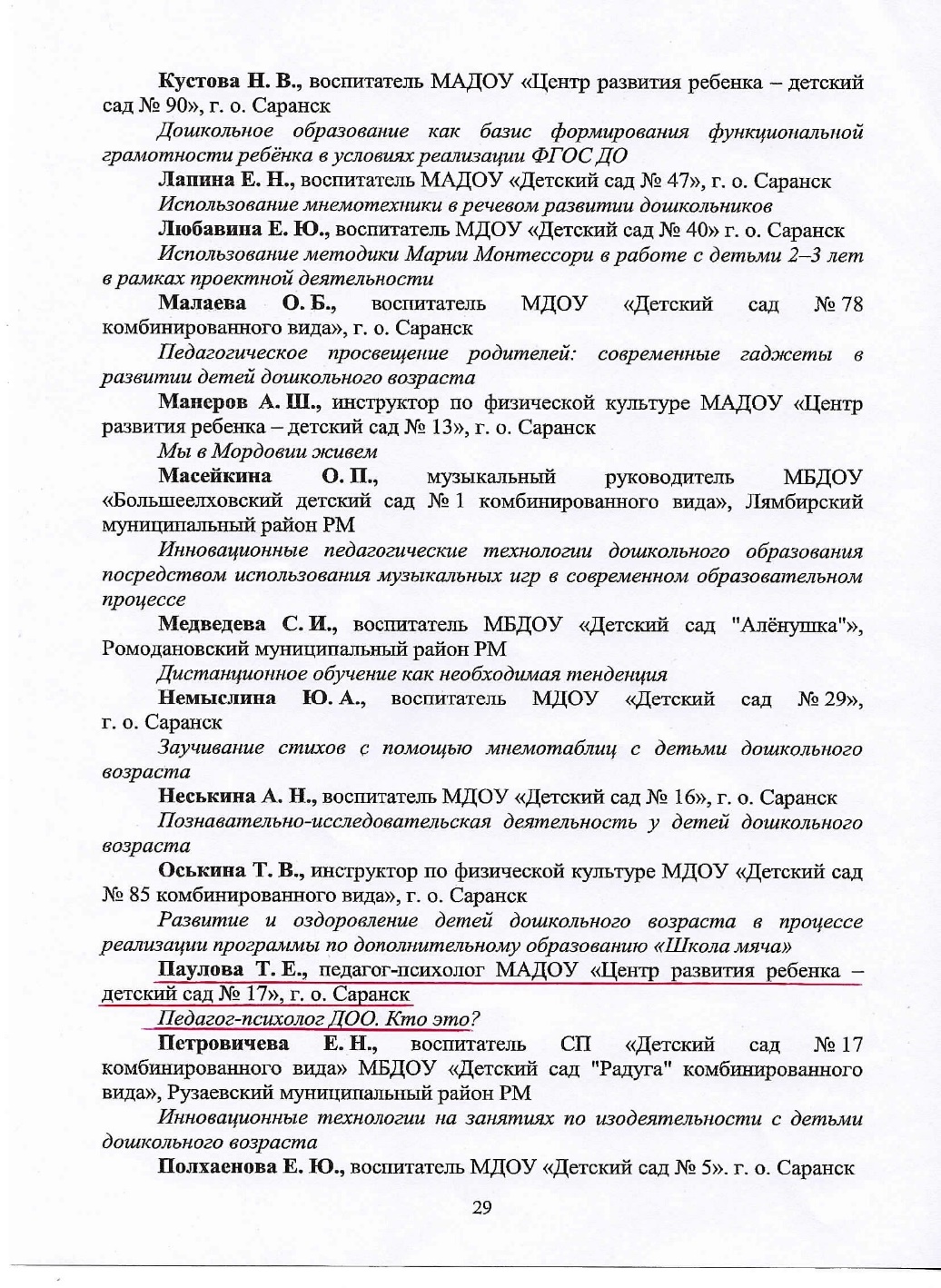 11. Проведение мастер-классов, открытых занятий, мероприятий (очно).
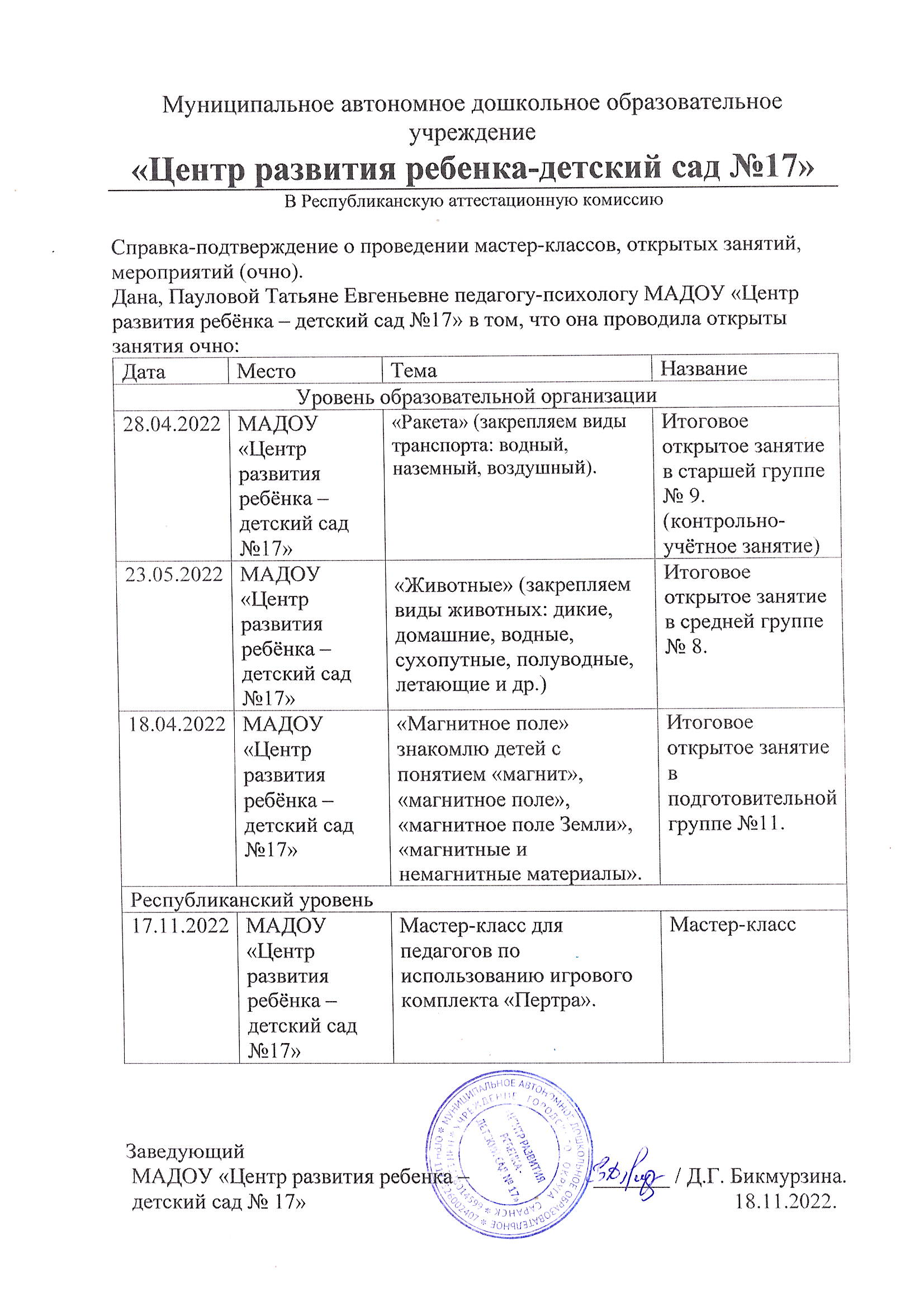 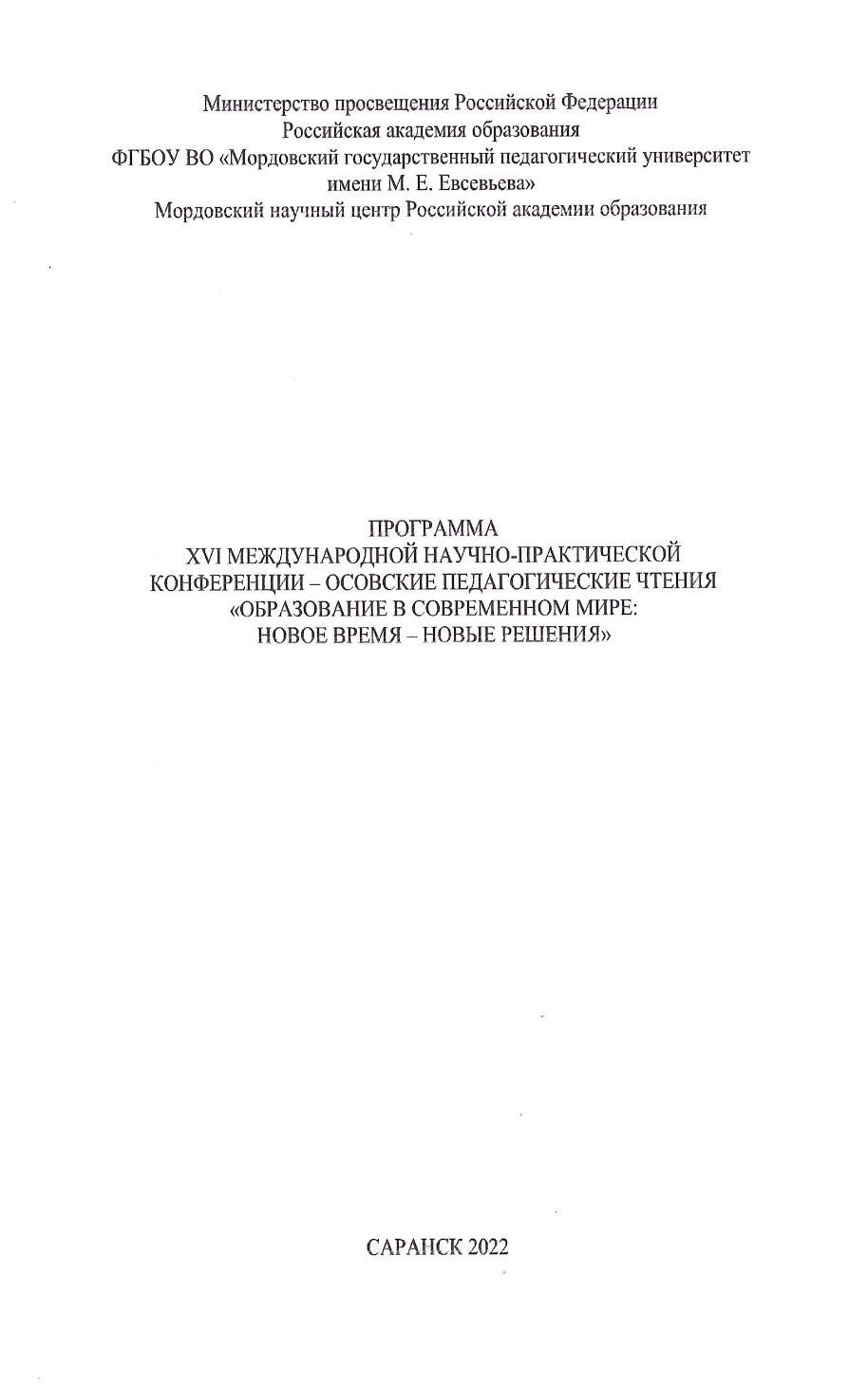 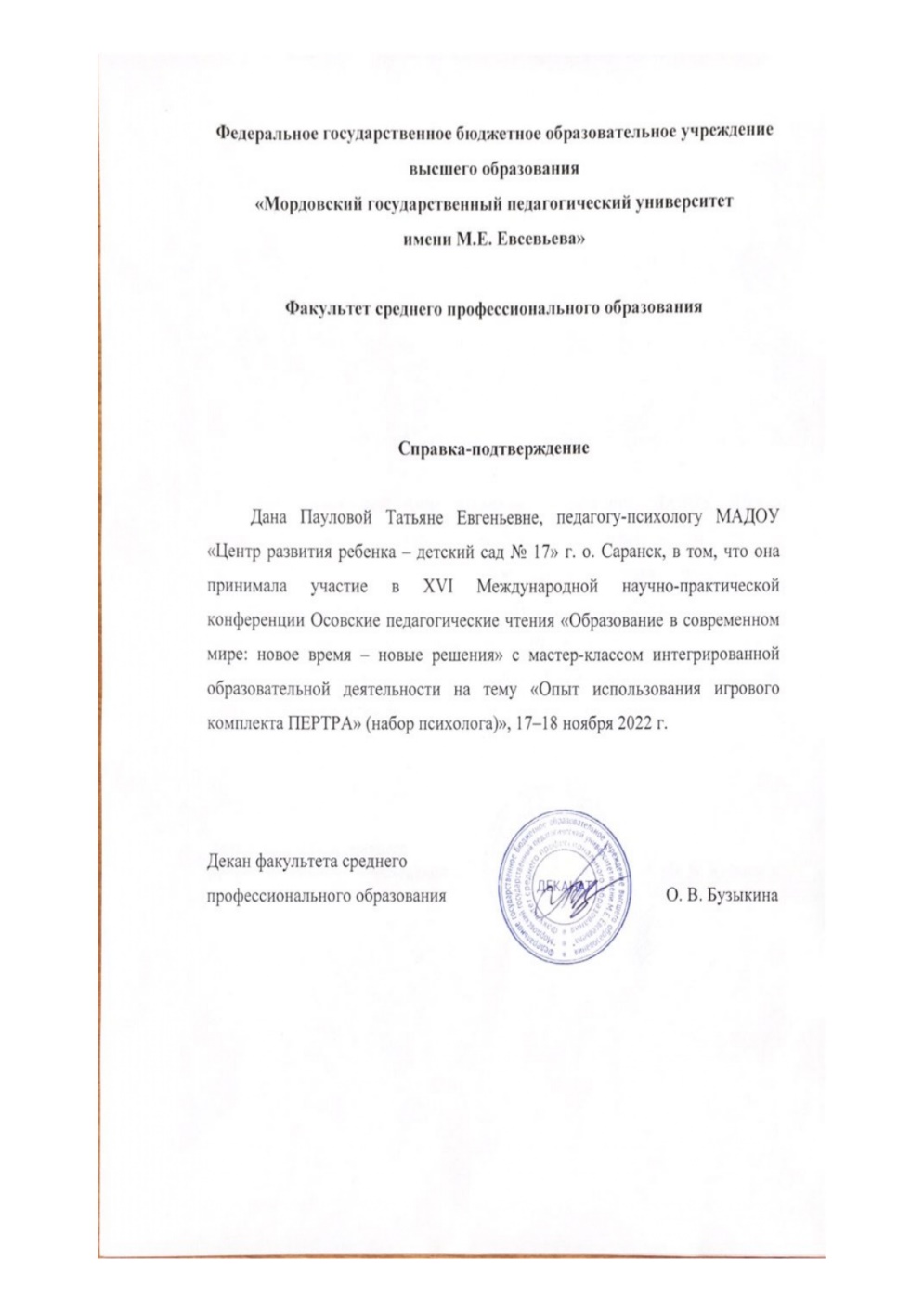 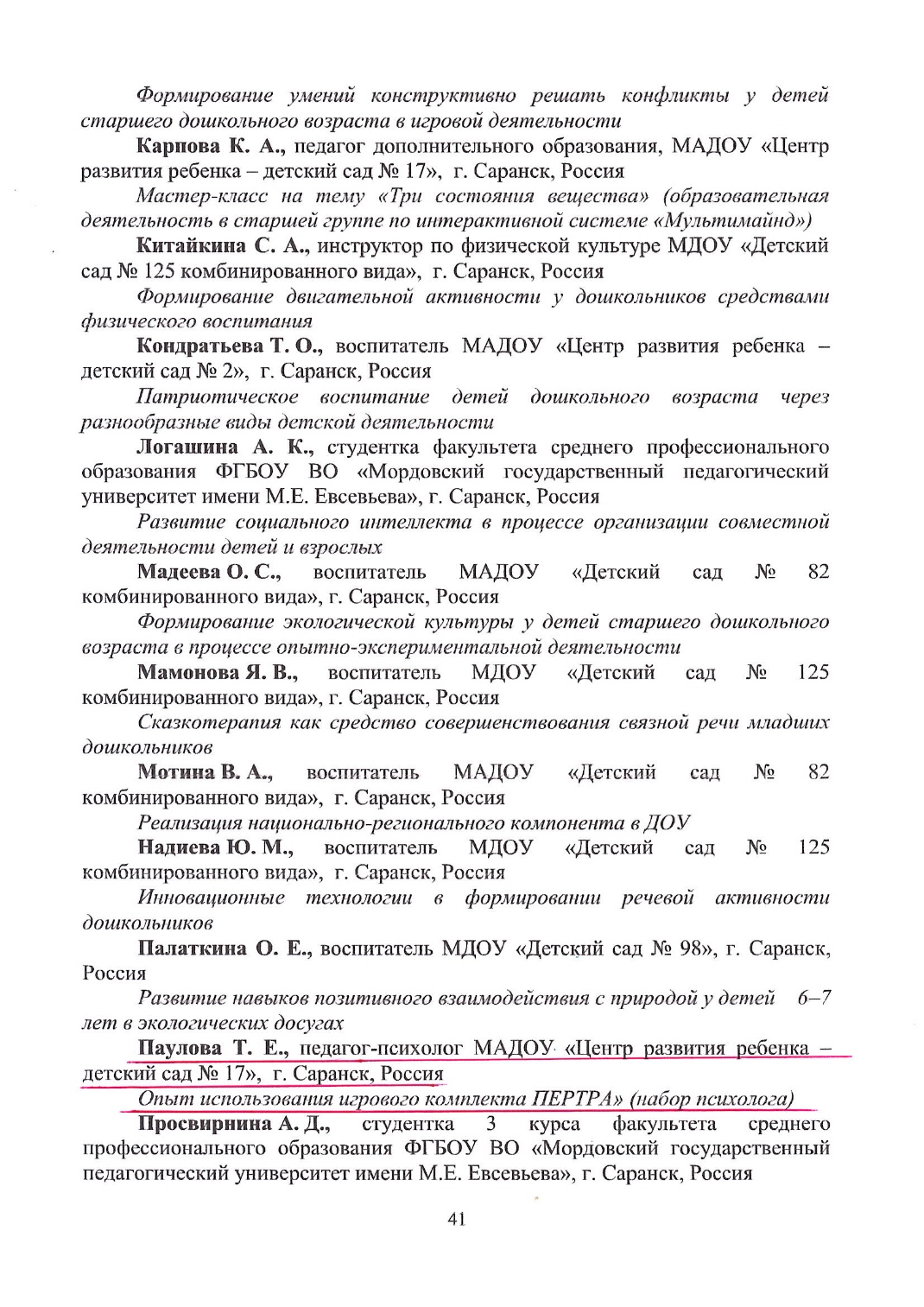 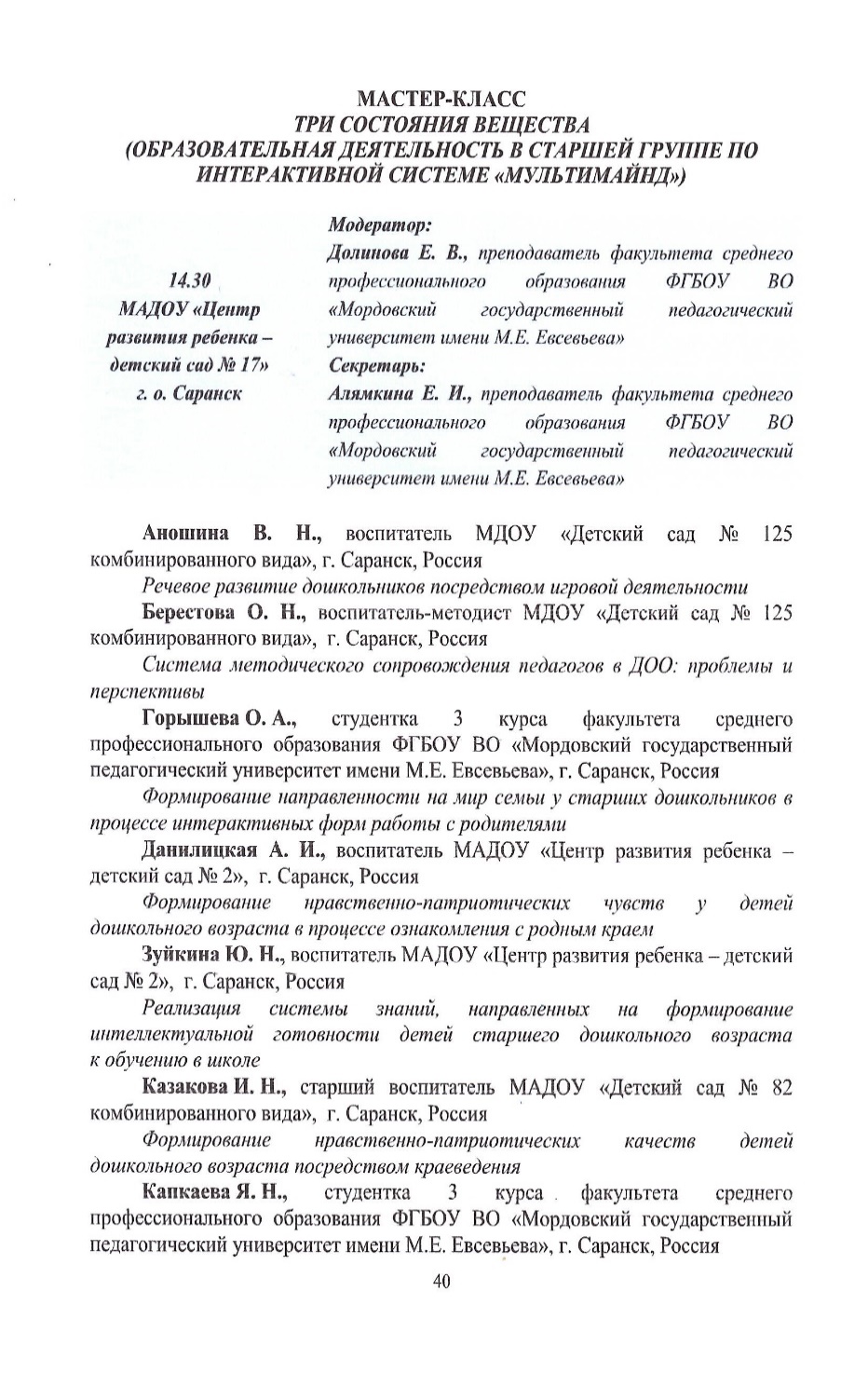 12.Экспертная деятельность.
13. Общественно – педагогическая активность педагога: участие в работе педагогических сообществ, комиссиях, в жюри конкурсов.
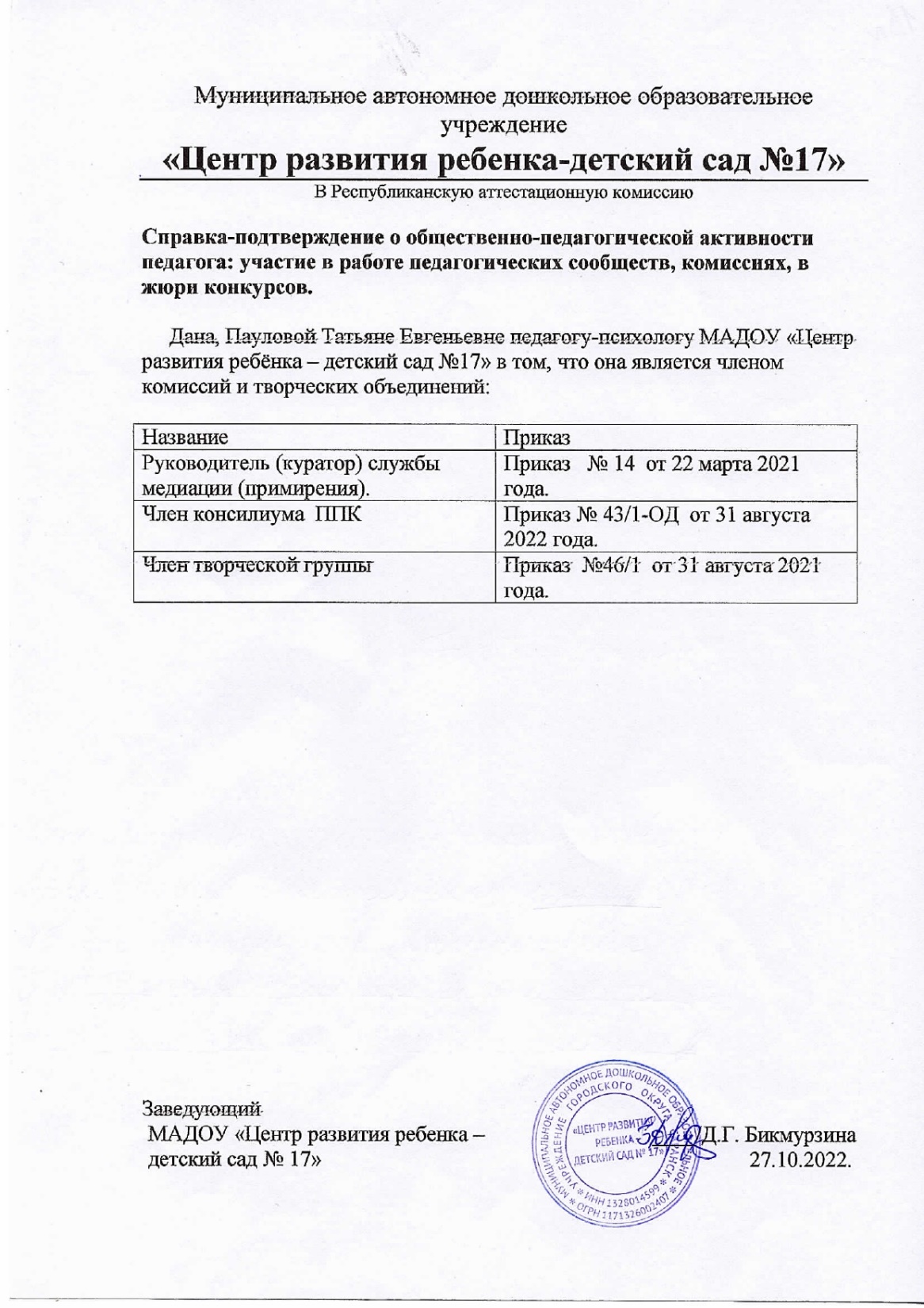 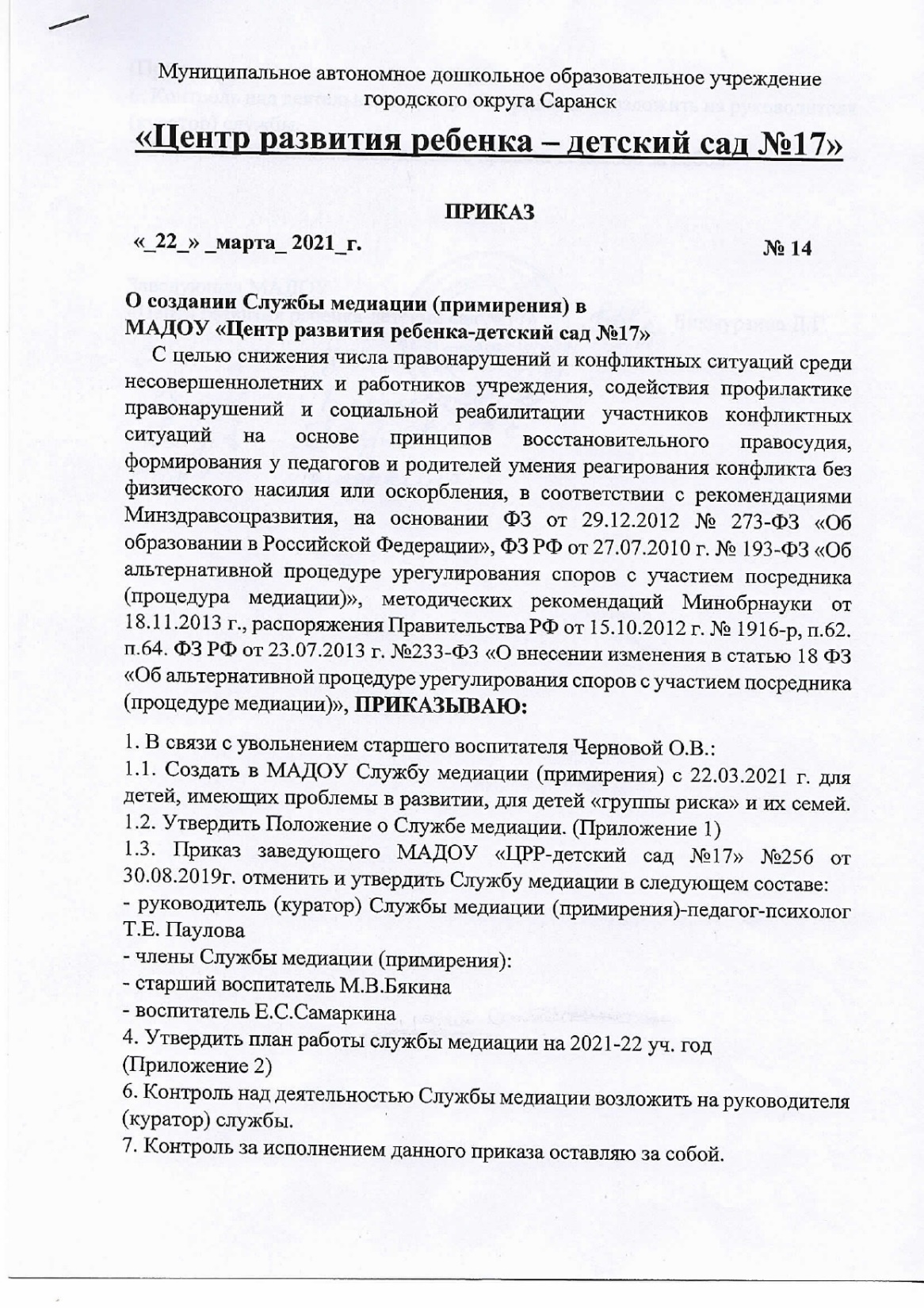 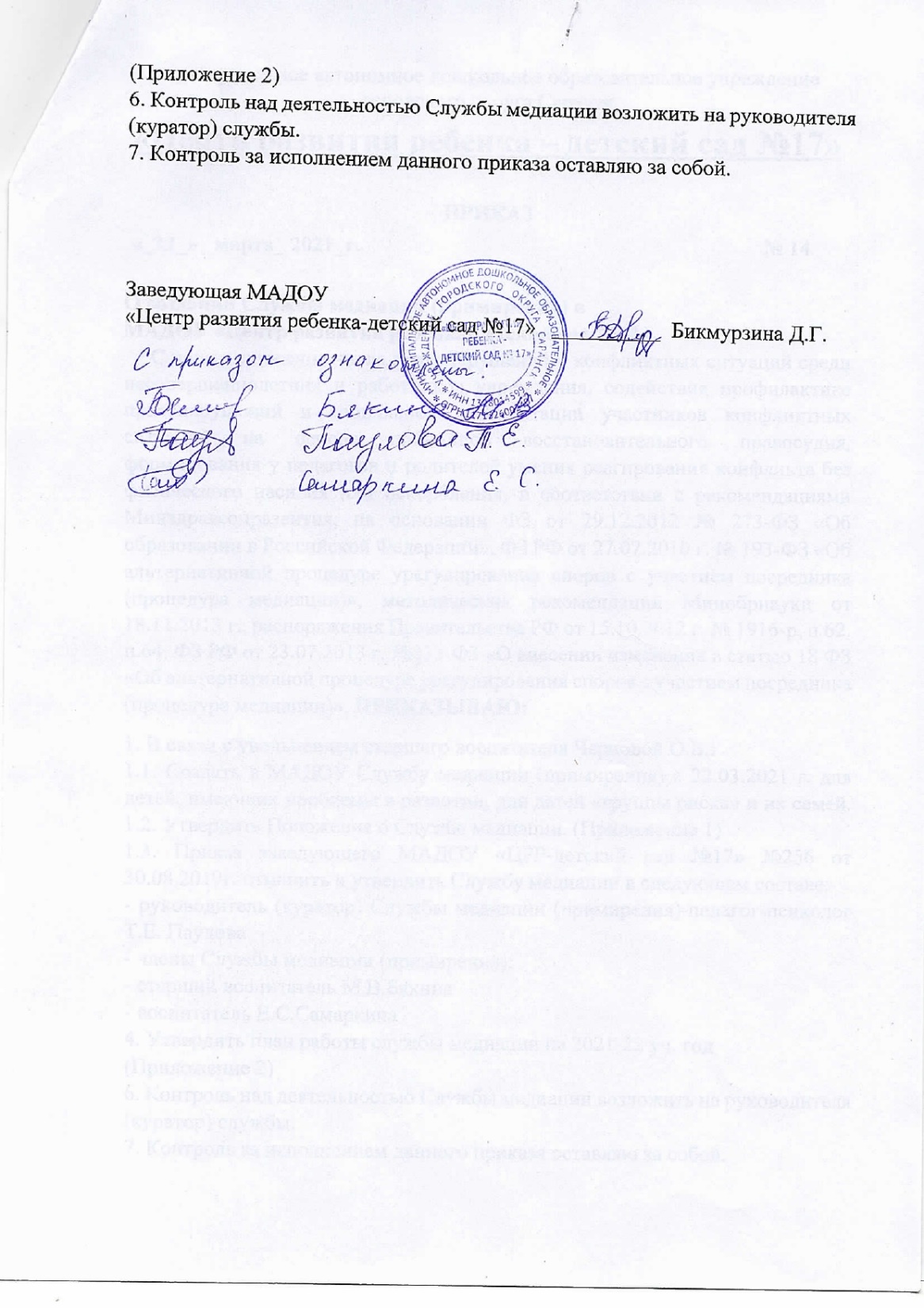 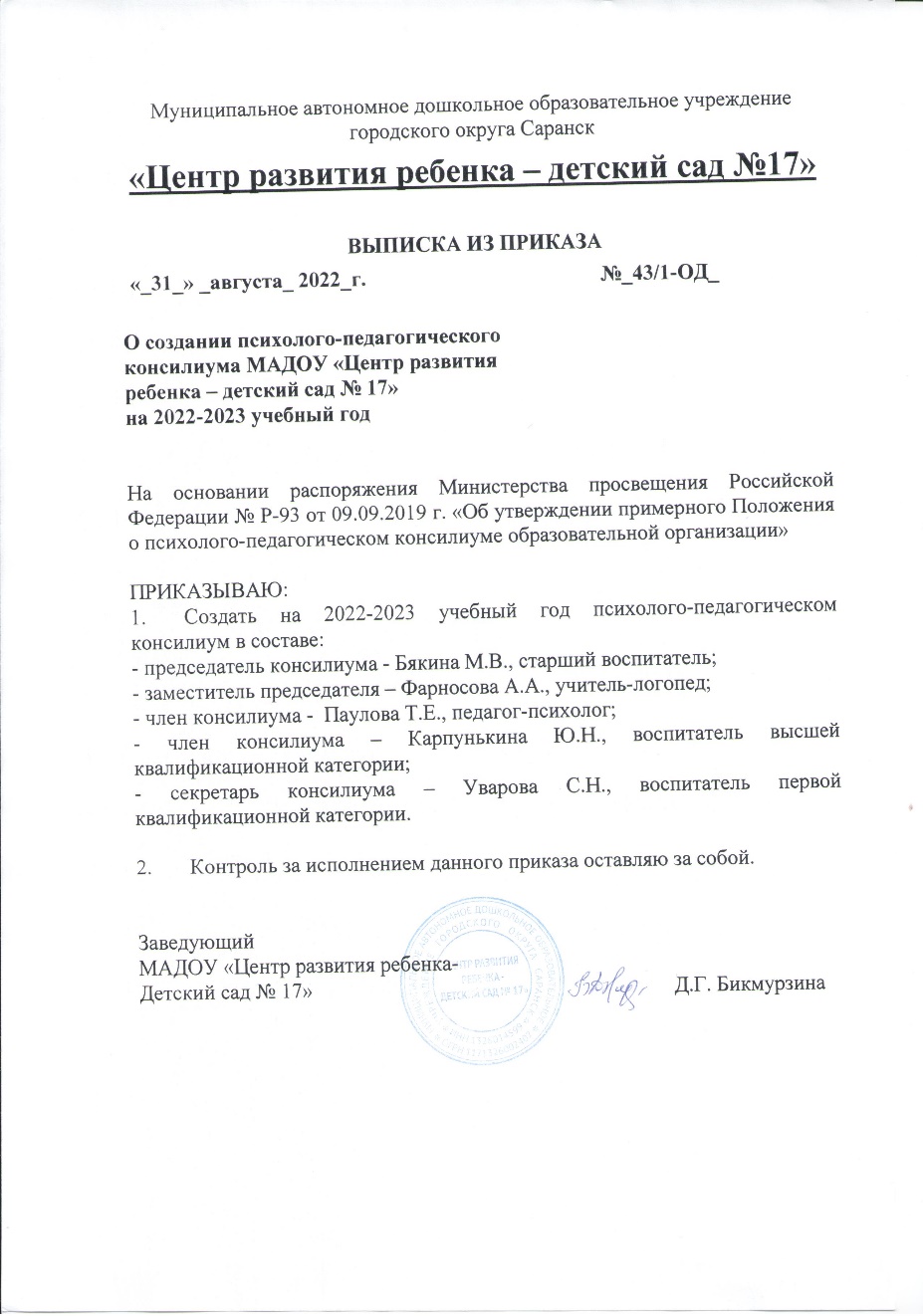 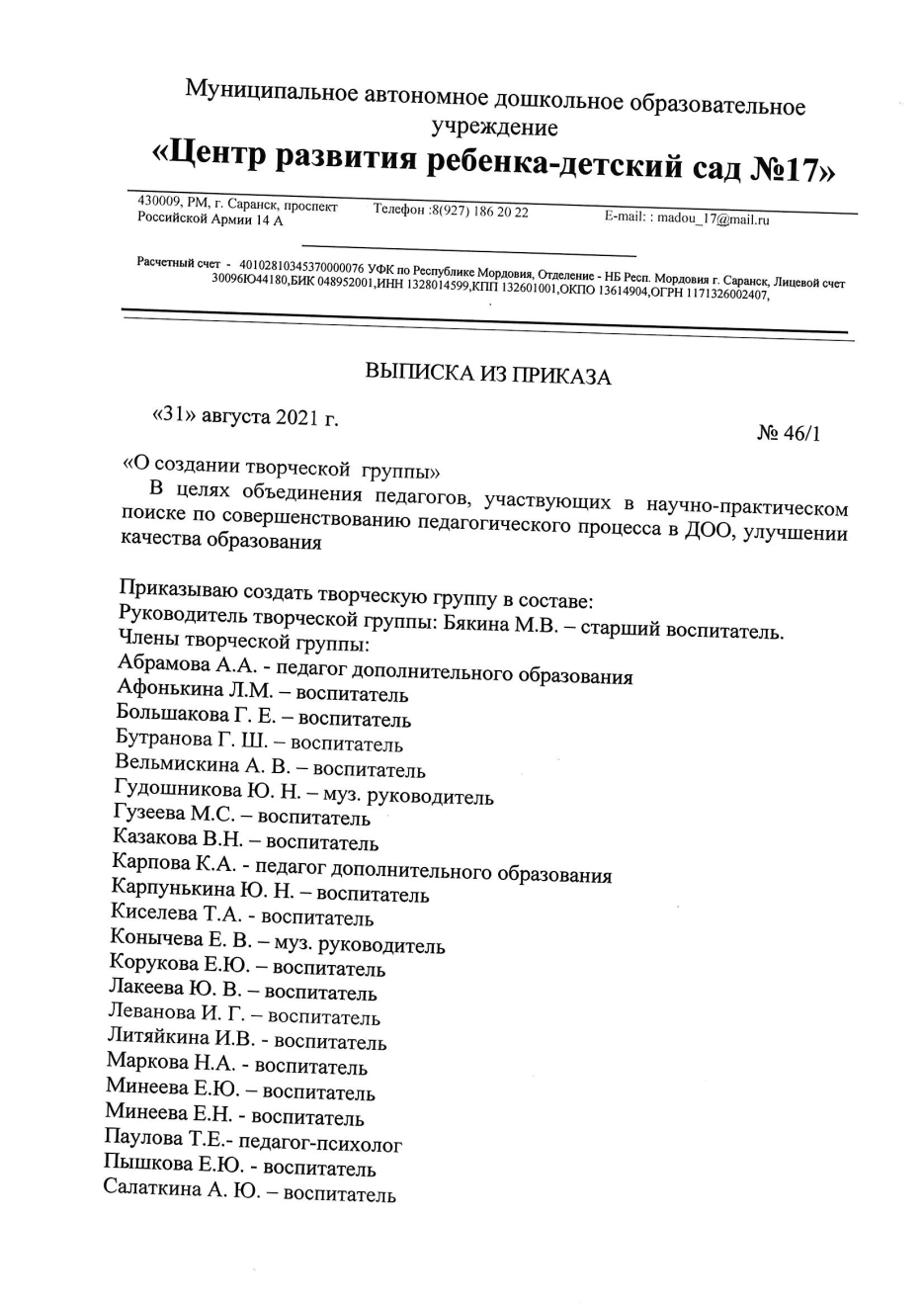 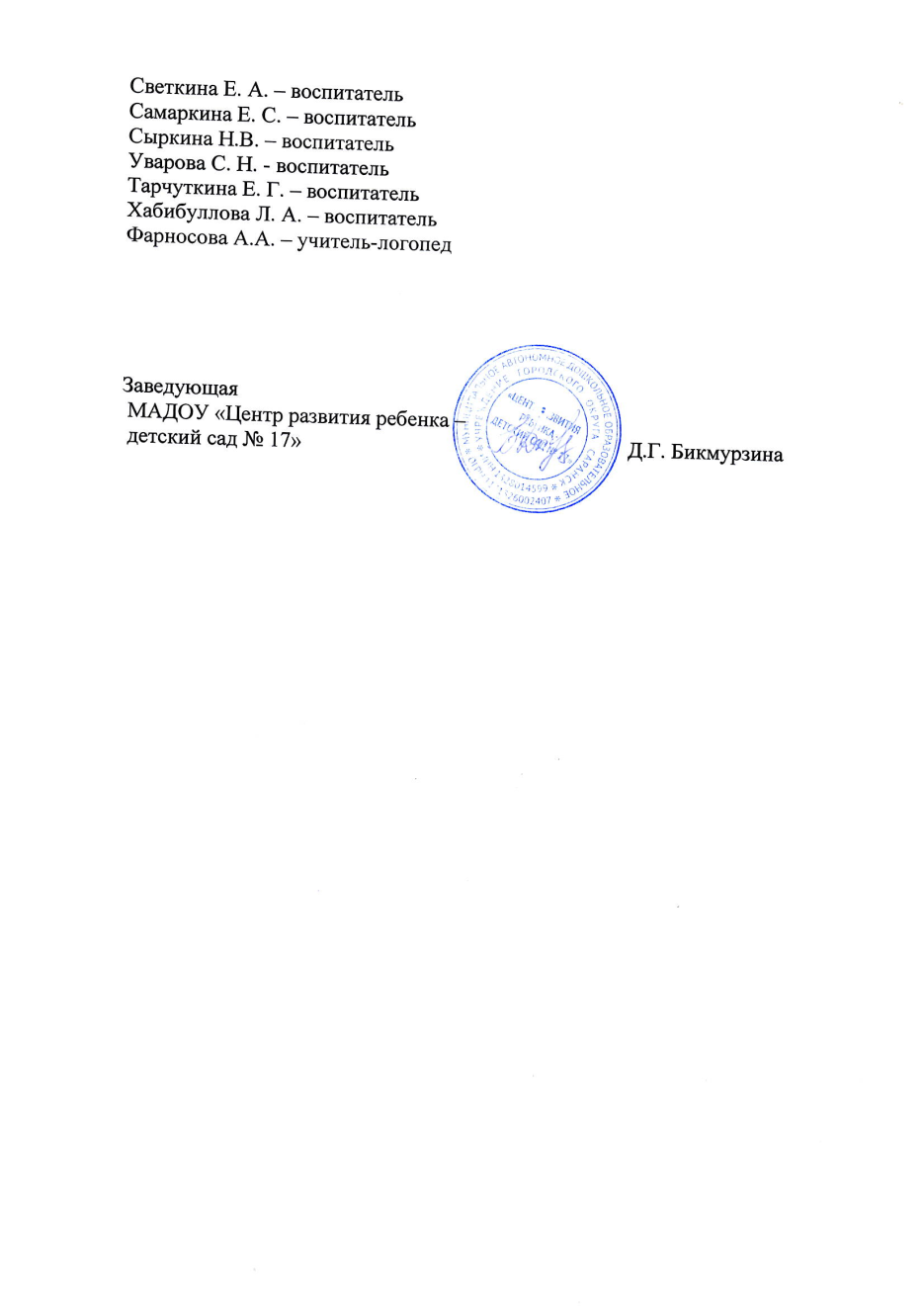 14. Участие педагога в профессиональных конкурсах.
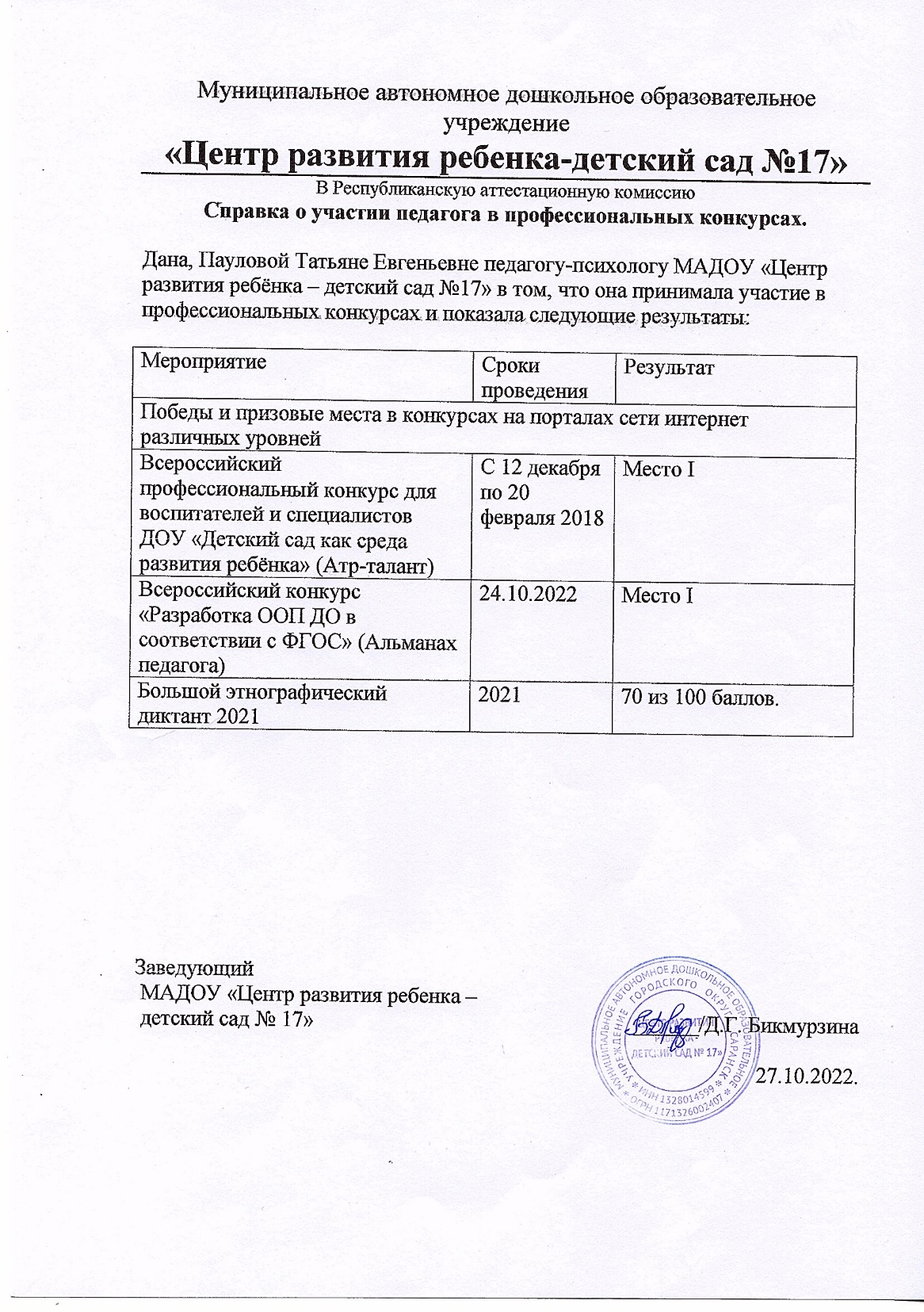 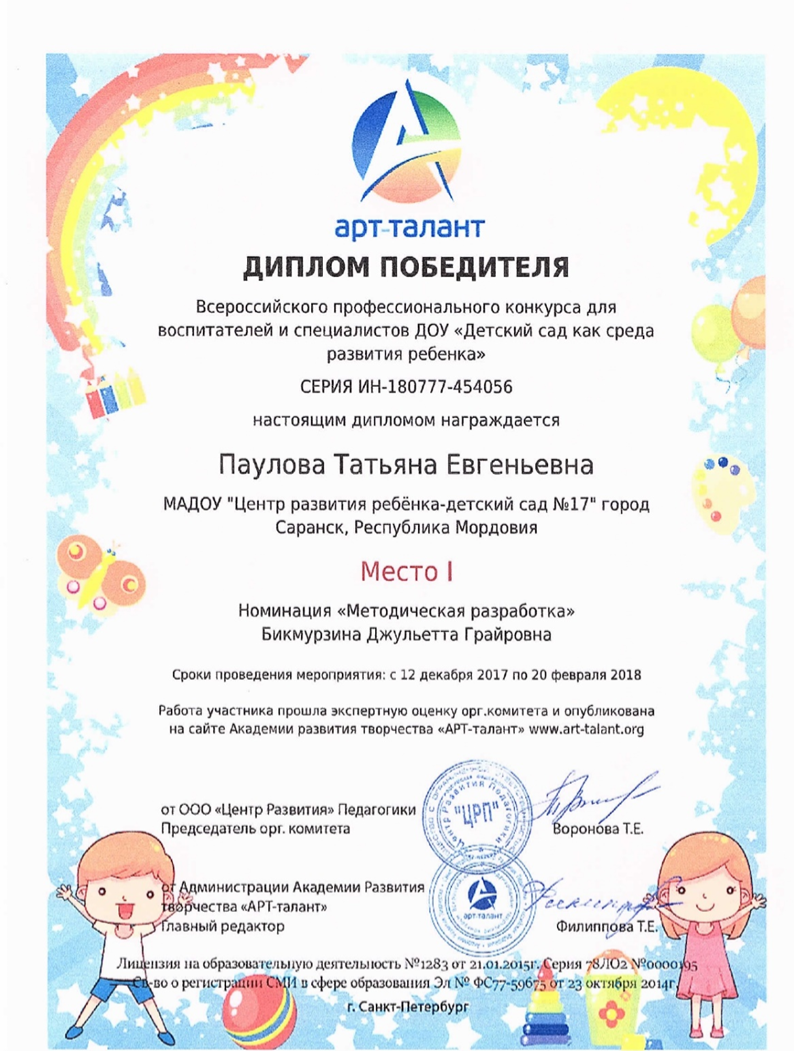 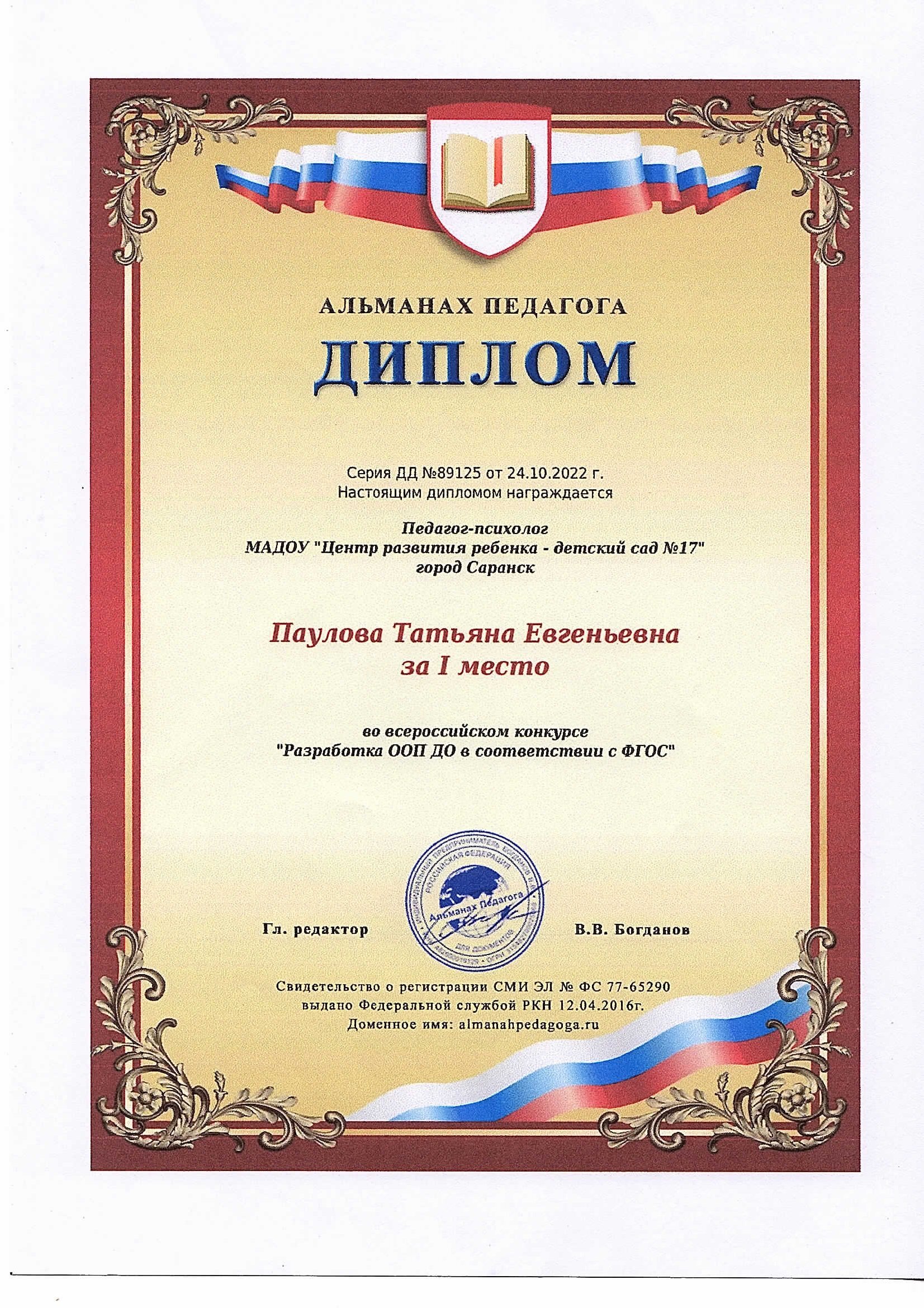 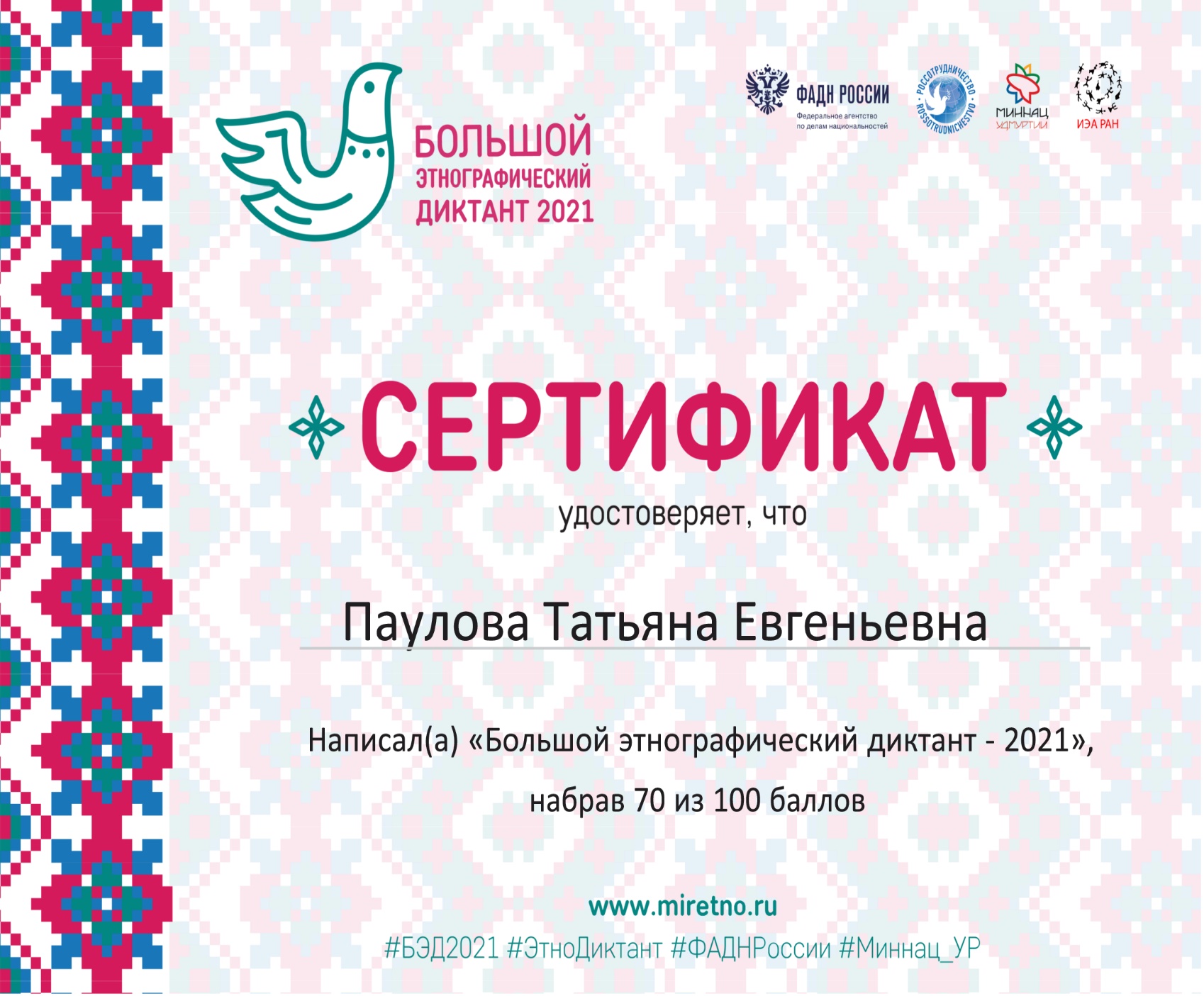 15.Наставничество.
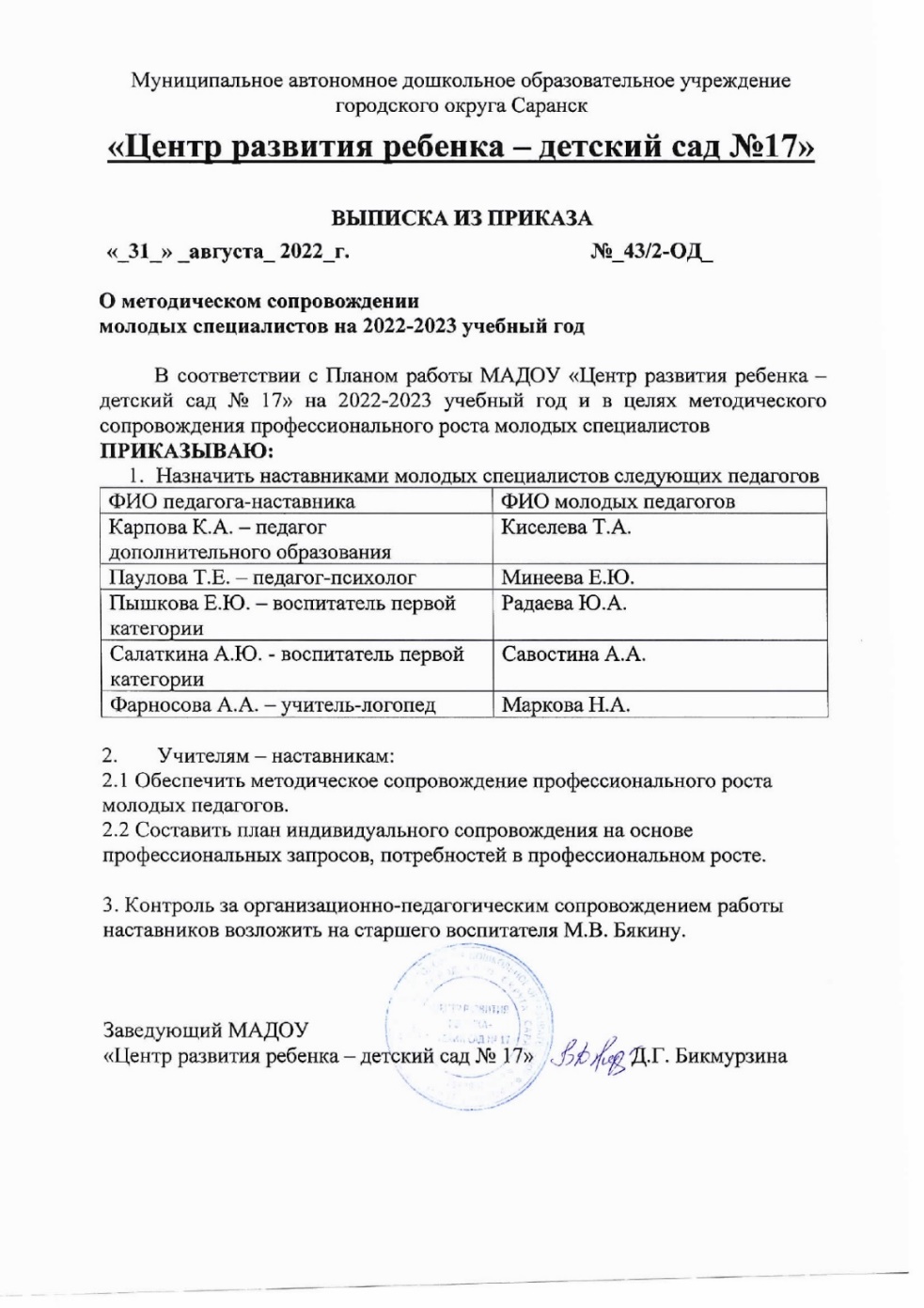 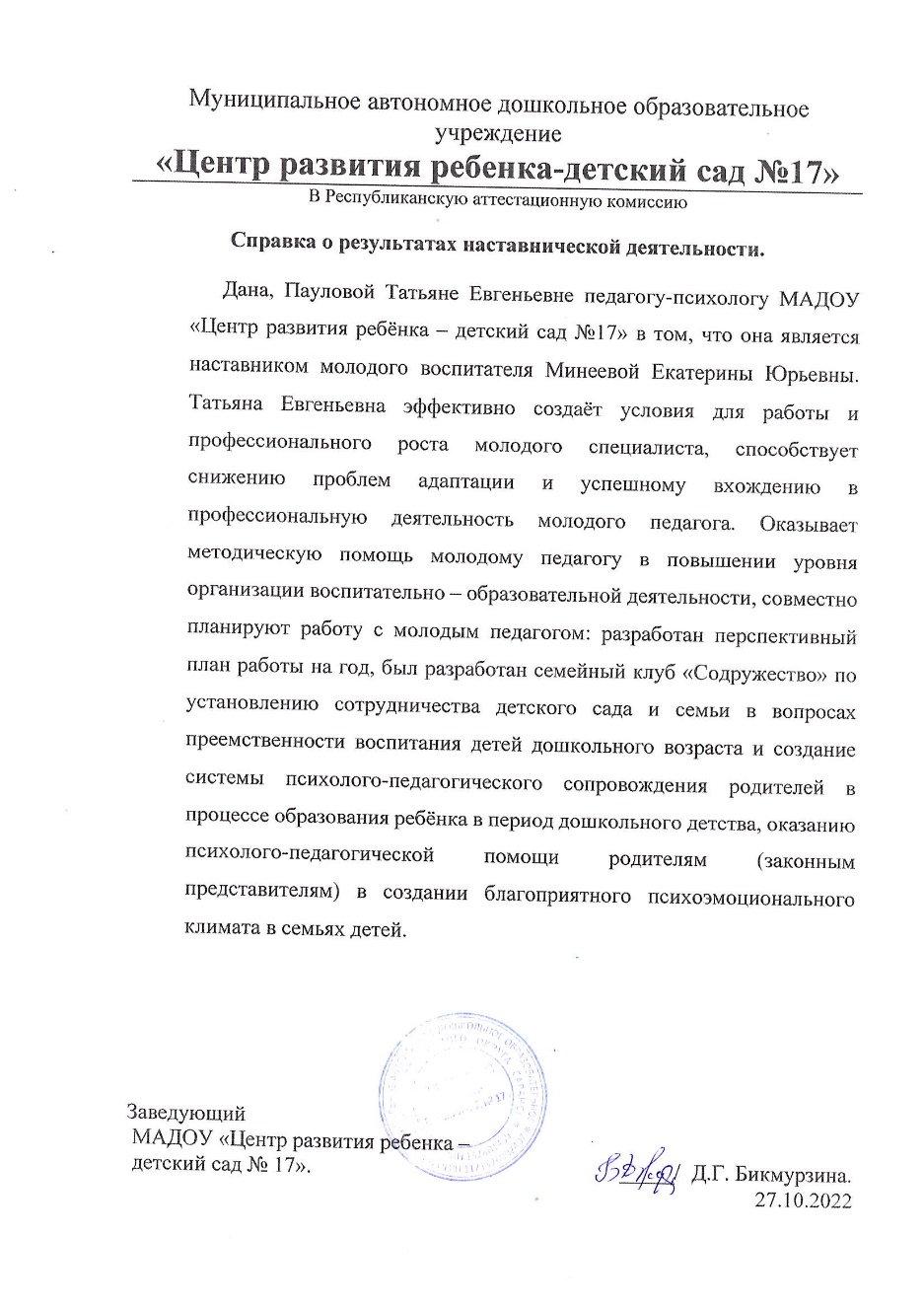 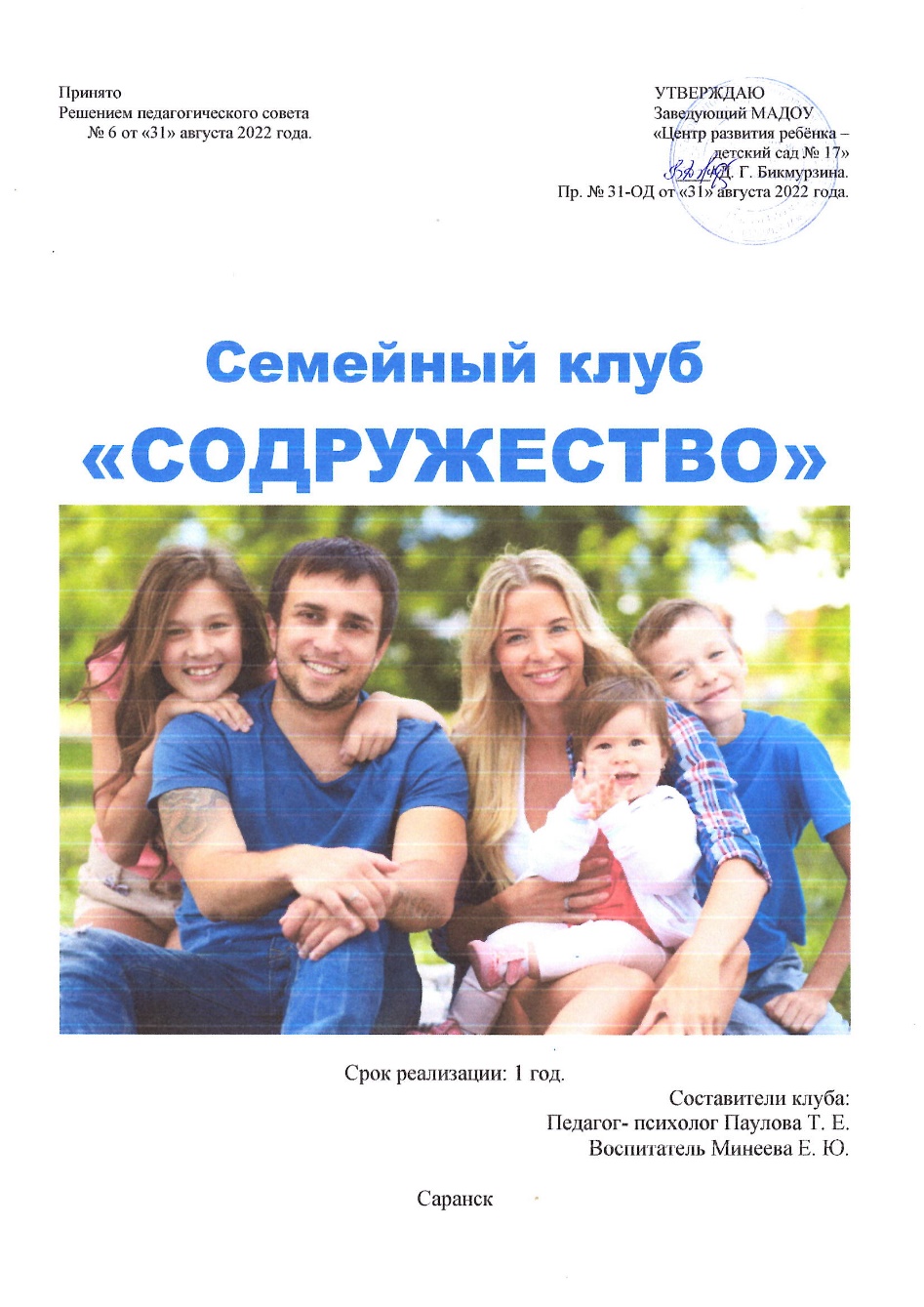 16. Награды и поощрения.
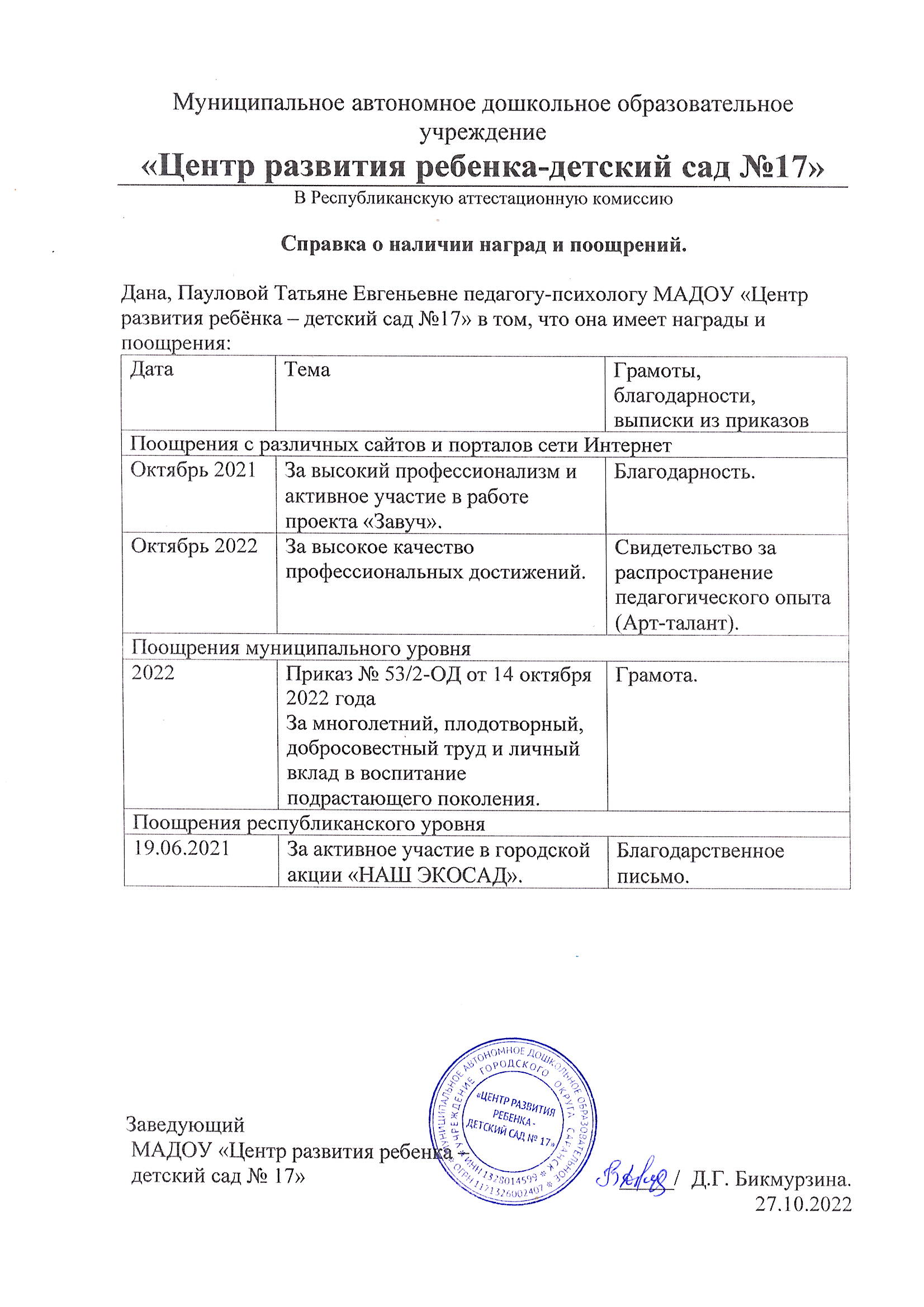 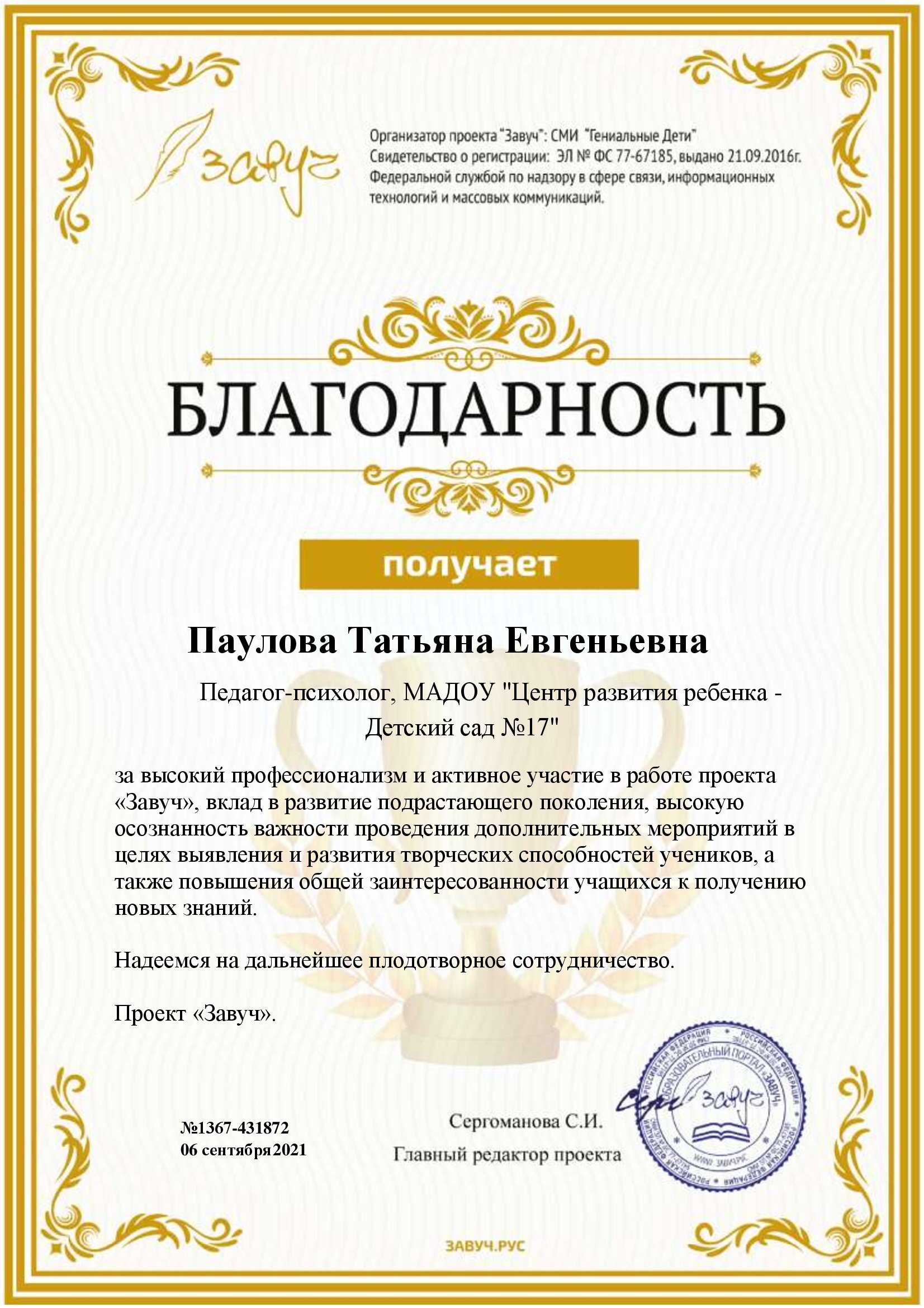 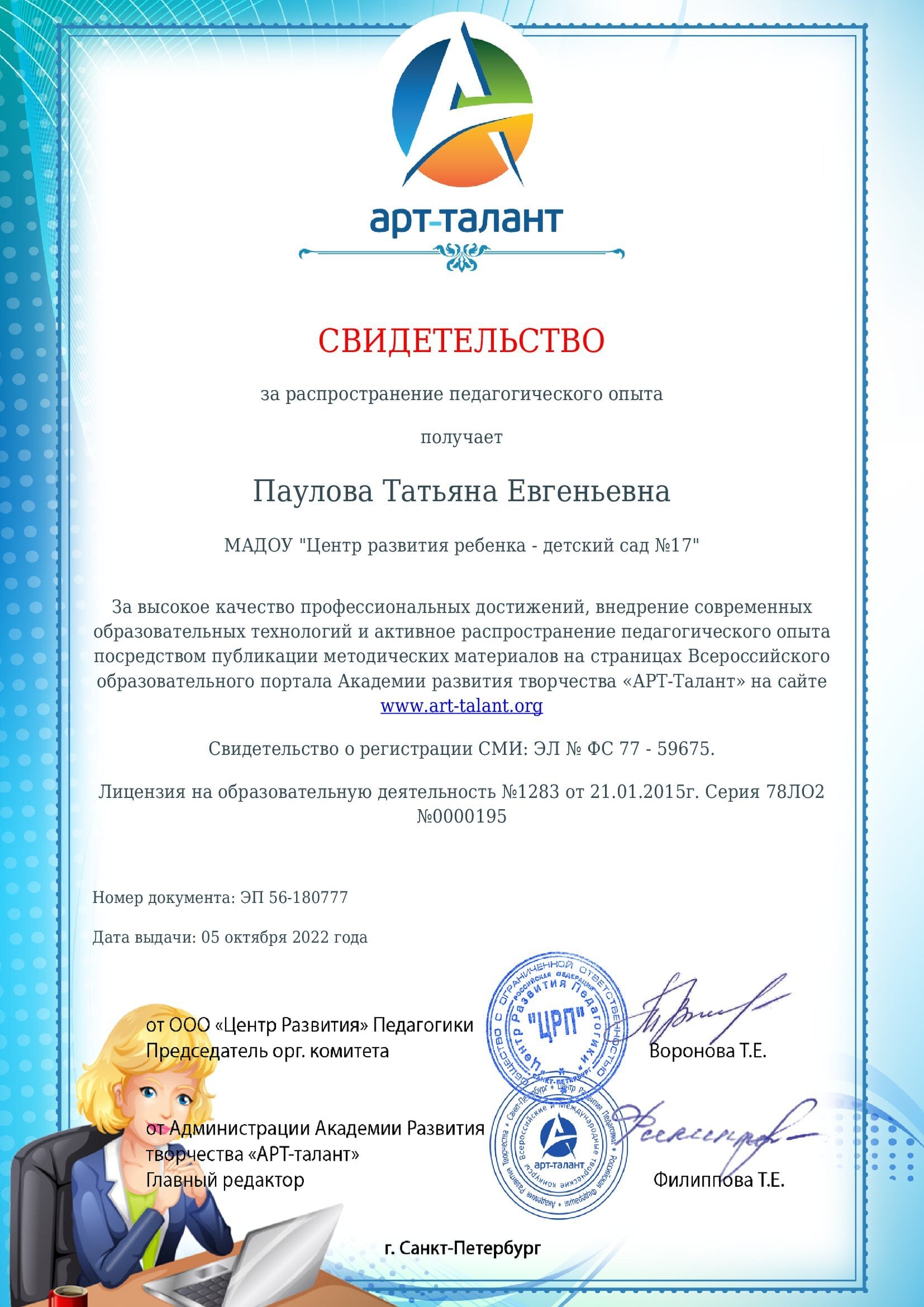 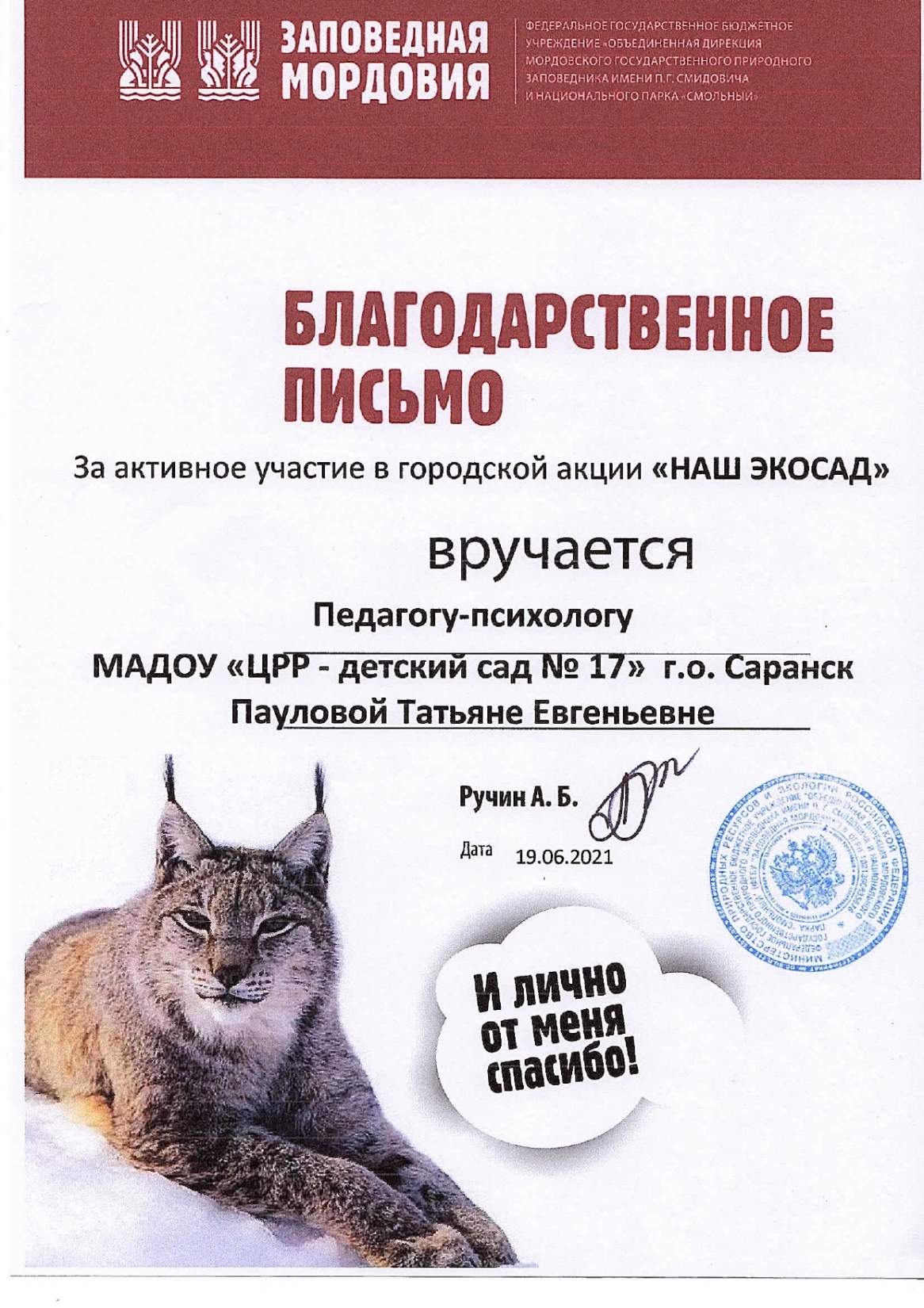 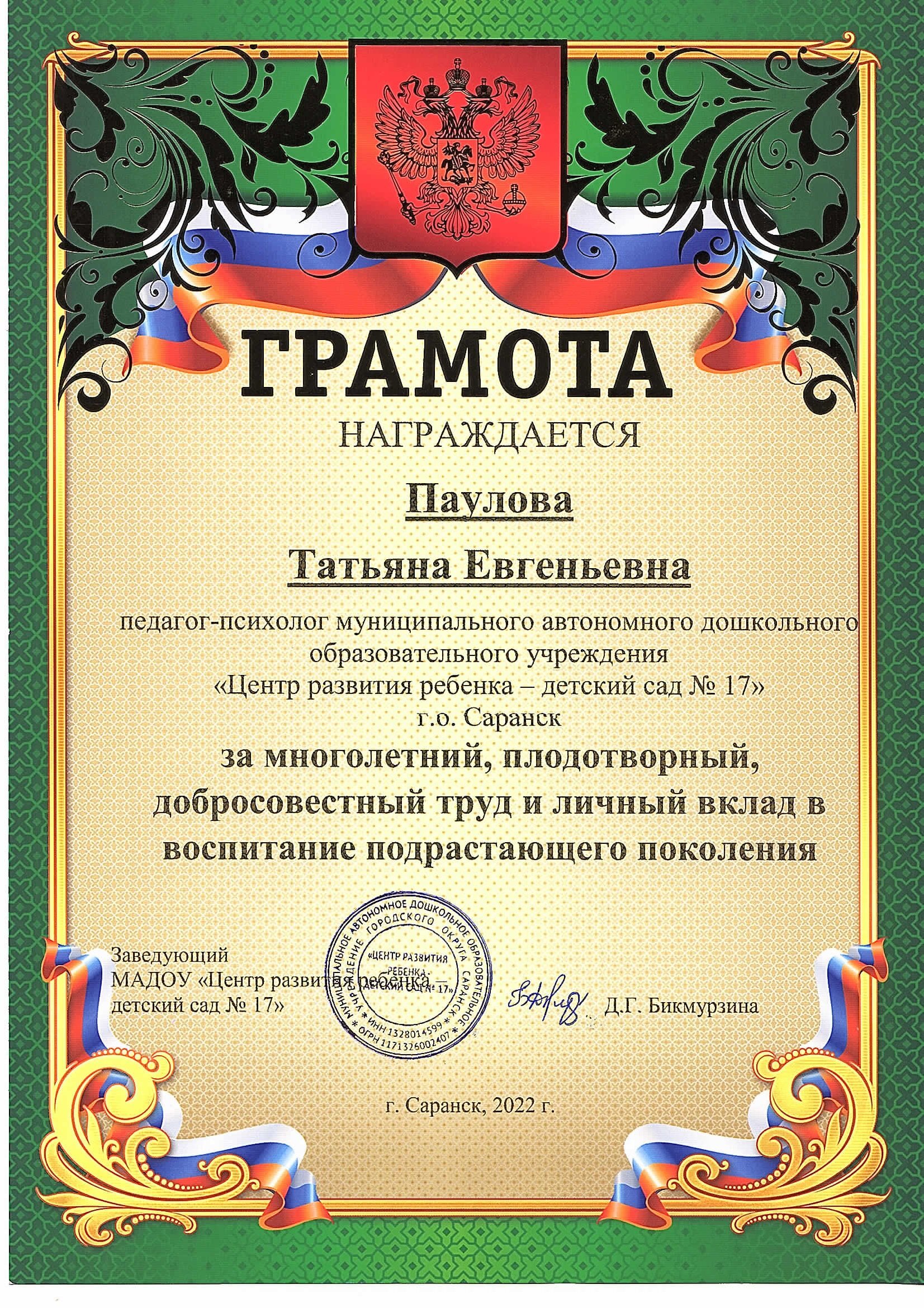 Благодарю за внимание!